2024-25 Budget Ambassadors Workshop
Part II - March 14, 2024
Welcome Ambassadors!
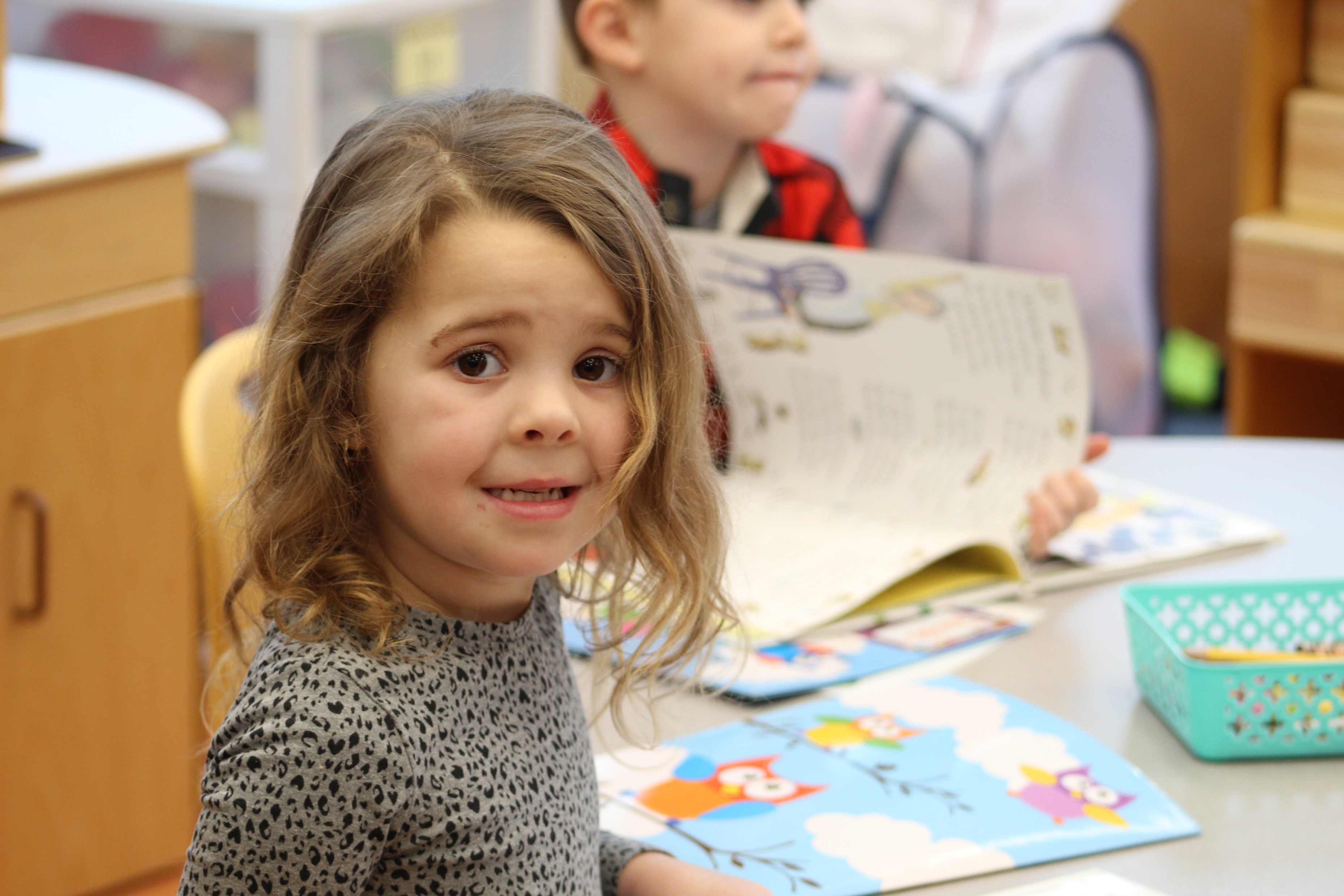 These meetings are intended to share information about the district’s finances
Please ask questions any time that one arises
Allow others to talk without interruption
Be respectful
Share your recommendations with the board
Ultimately, all decisions are made by the Board of Education
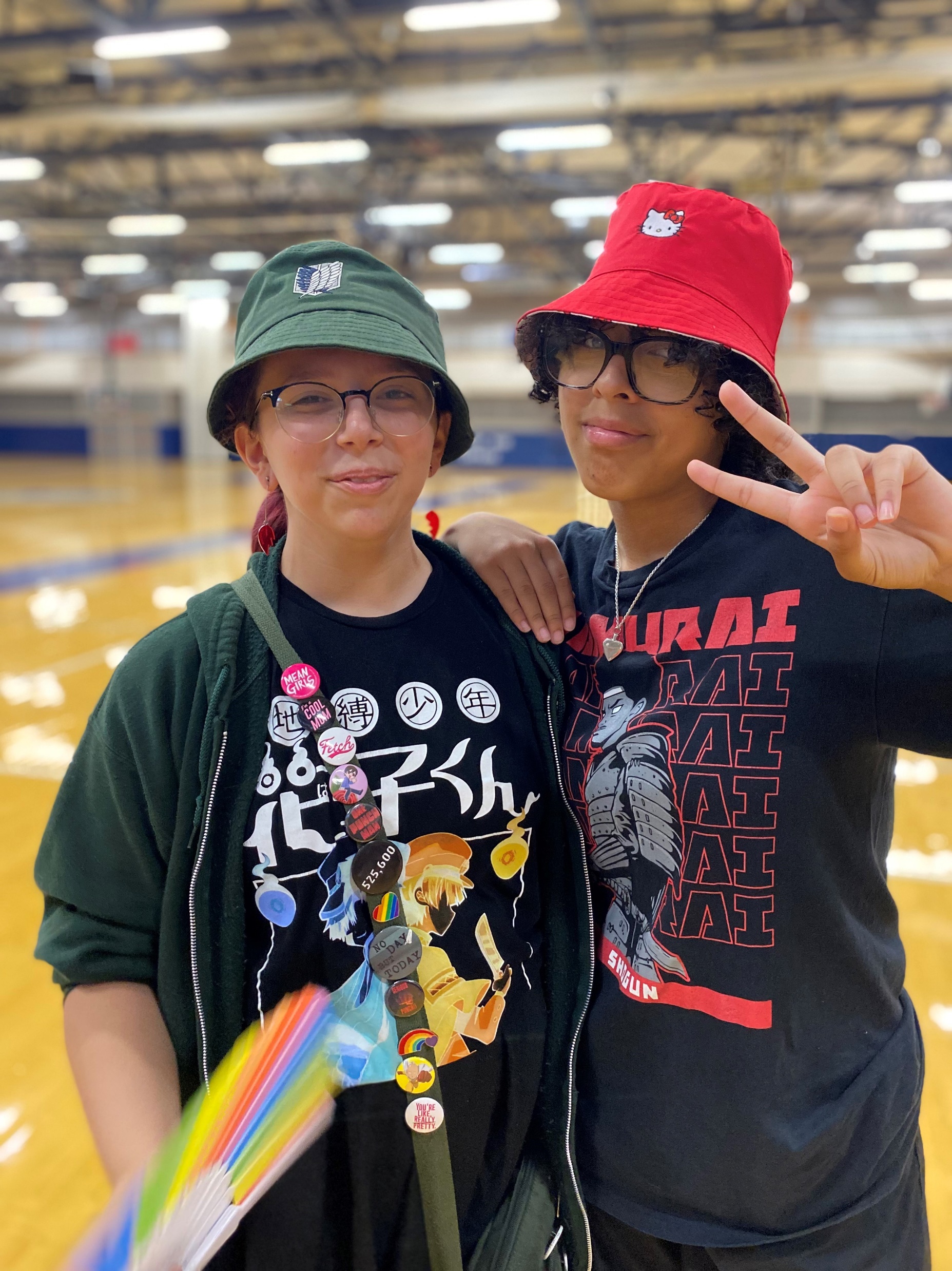 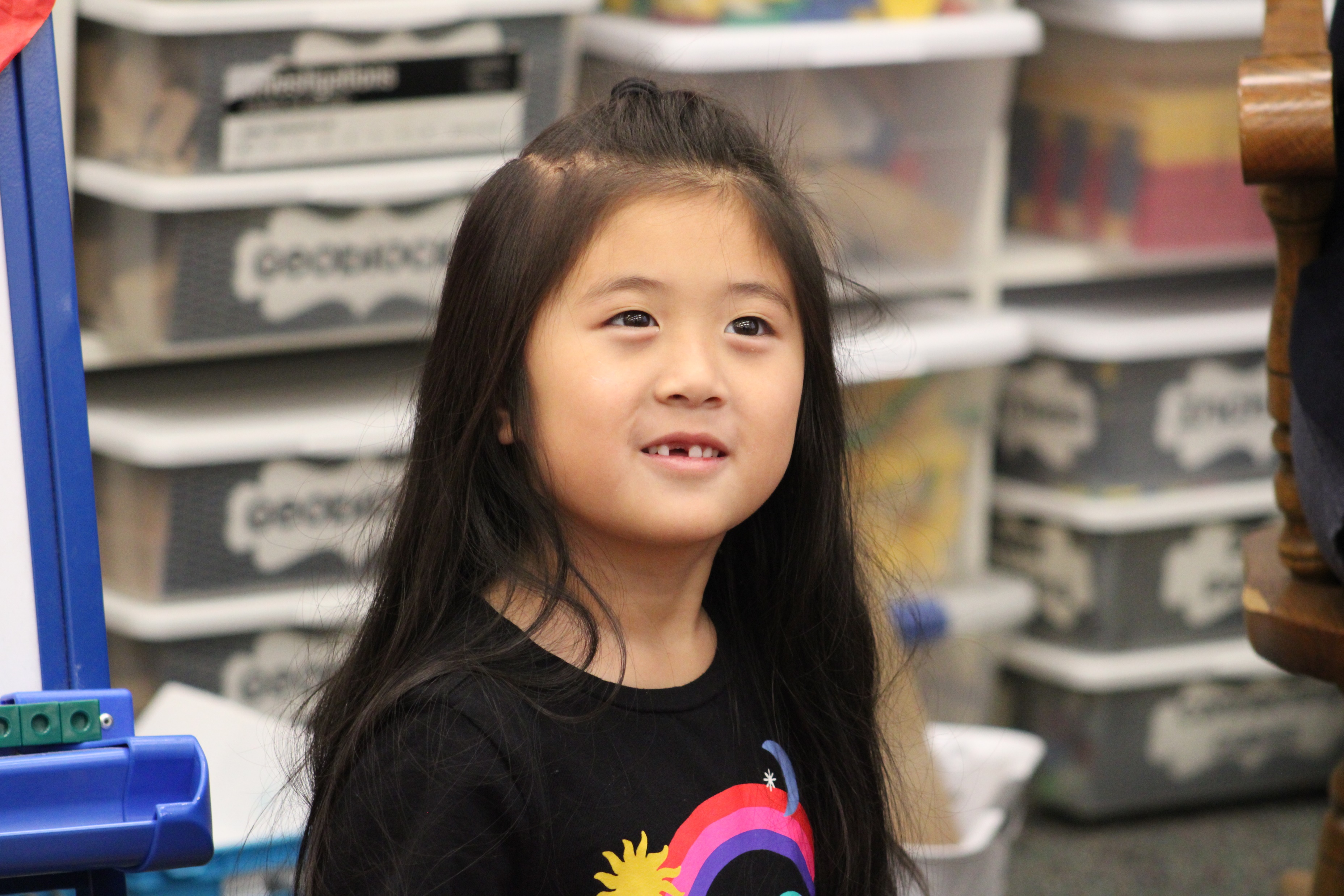 Introductions
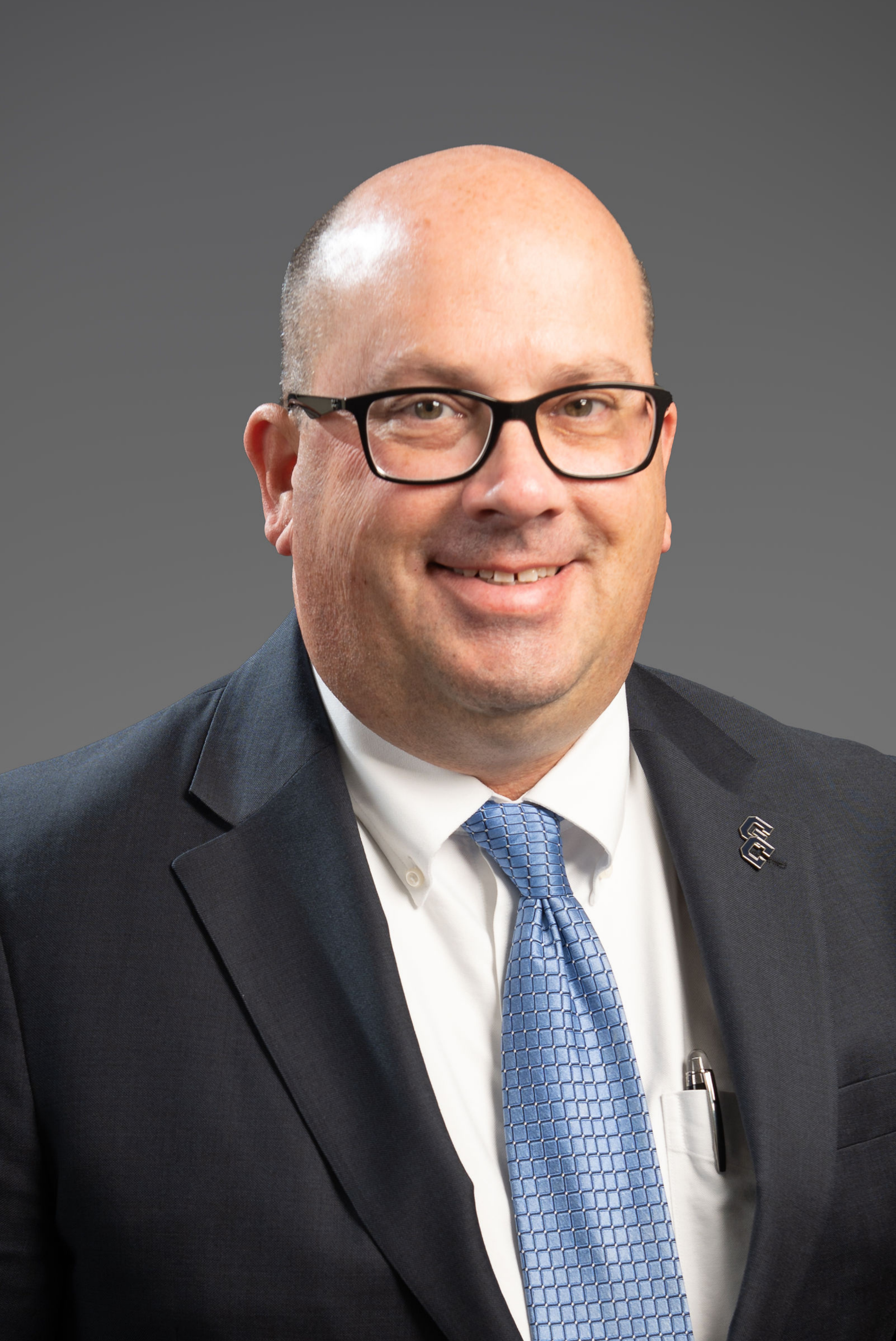 Dr. Mitchell BallAssistant Superintendentfor Business
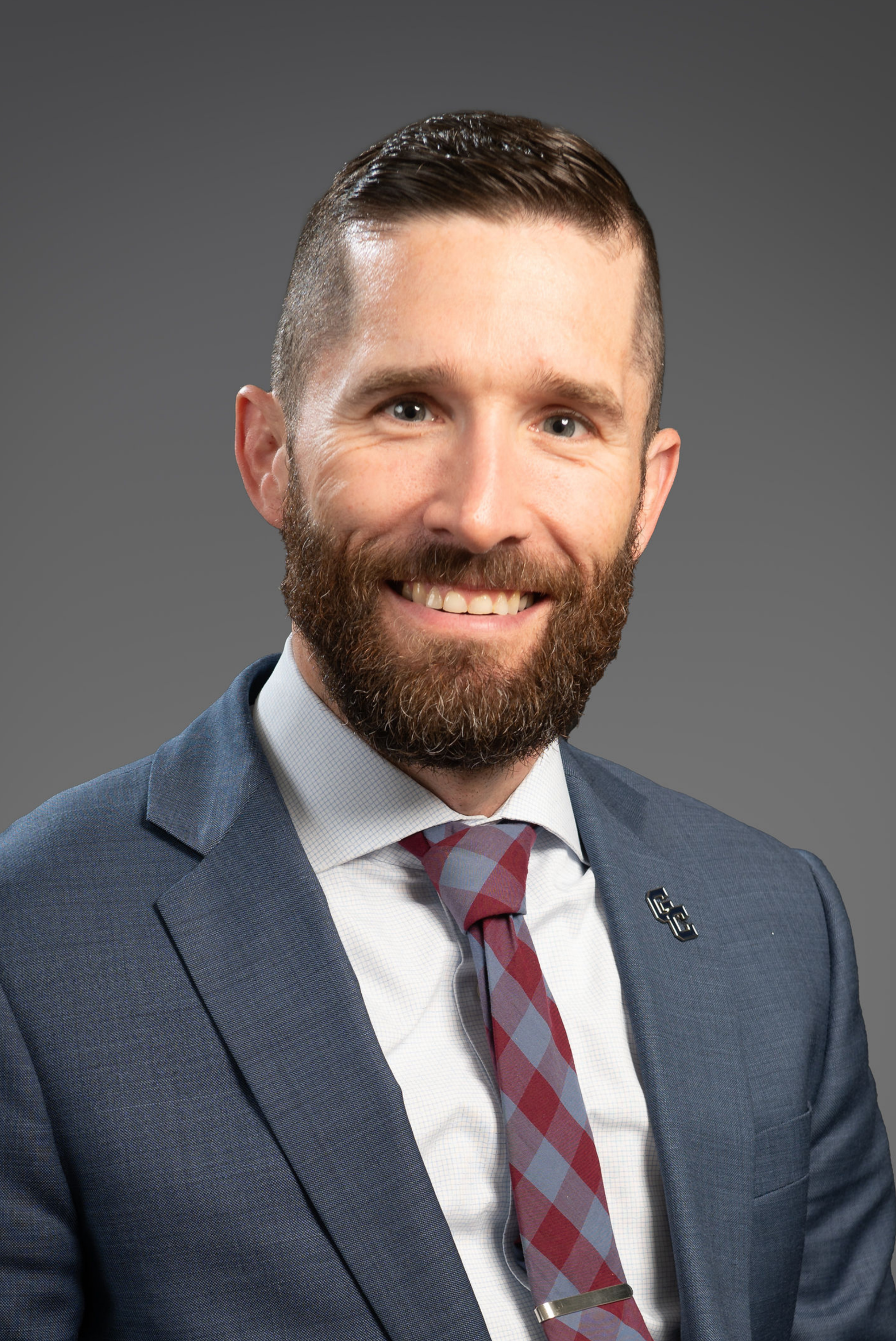 Mr. Christopher DaileySuperintendent of Schools
Mrs. Anna LambAssistant School Business Administrator
Ms. Sally Sanford
District Treasurer
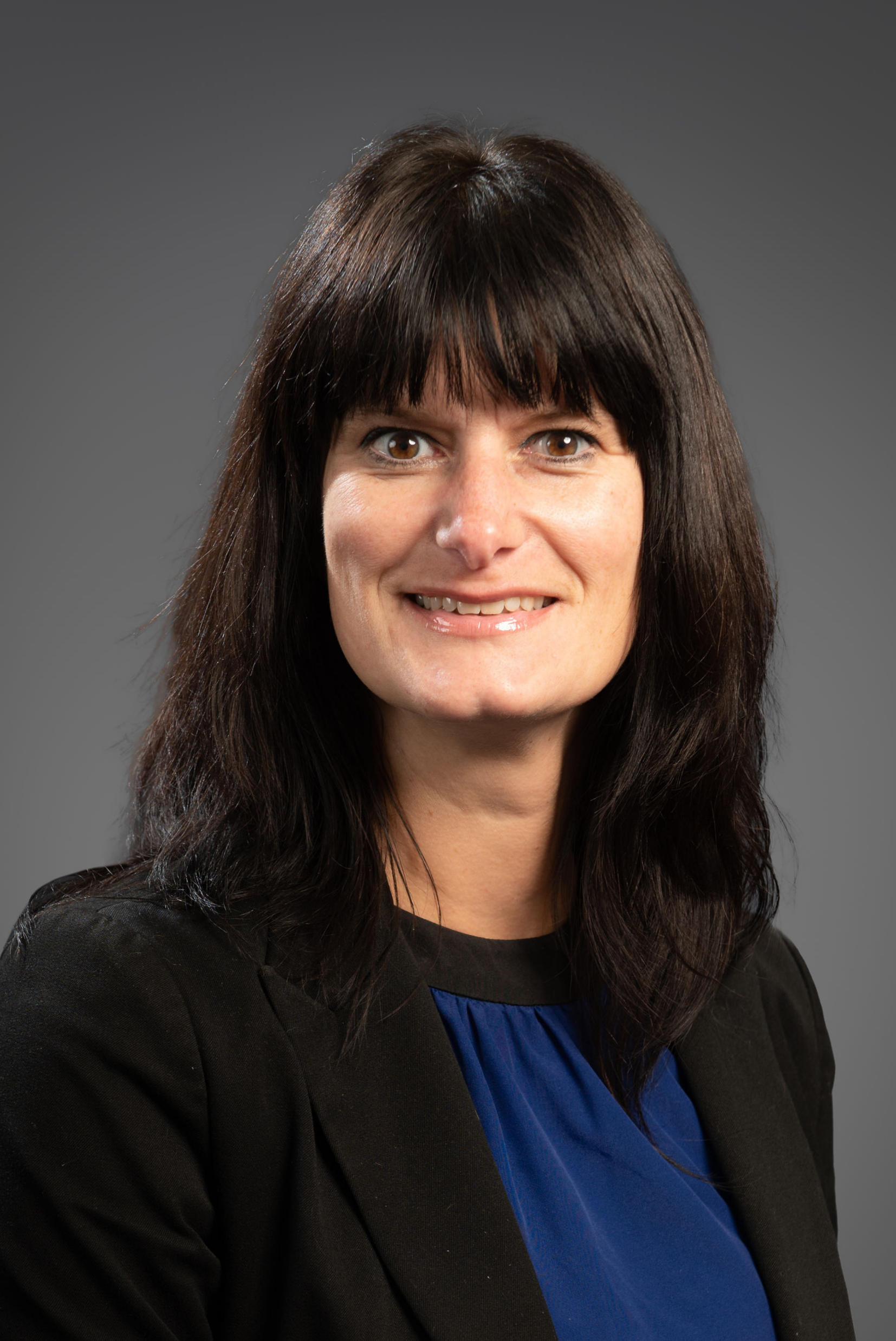 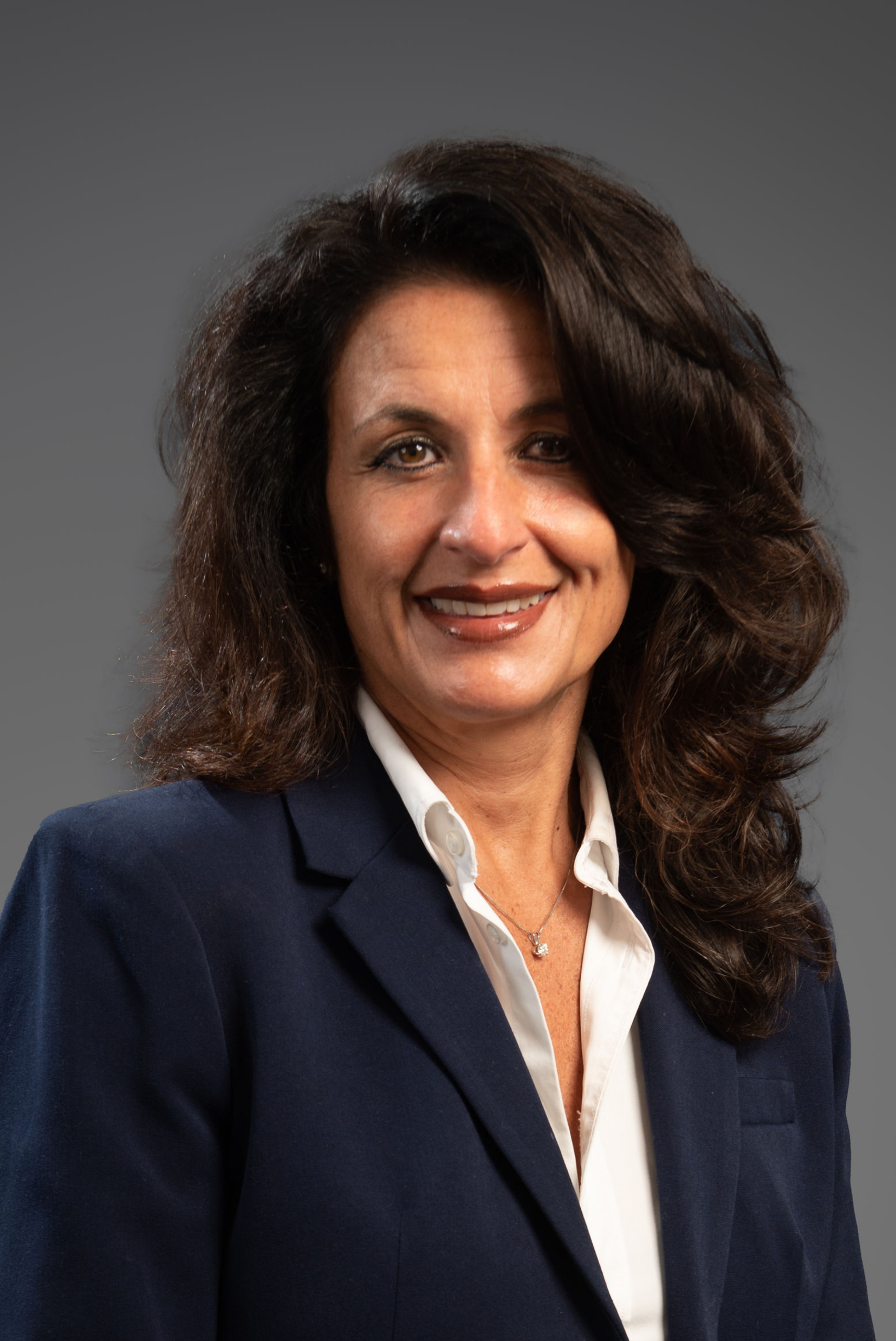 Budget Ambassador Schedule
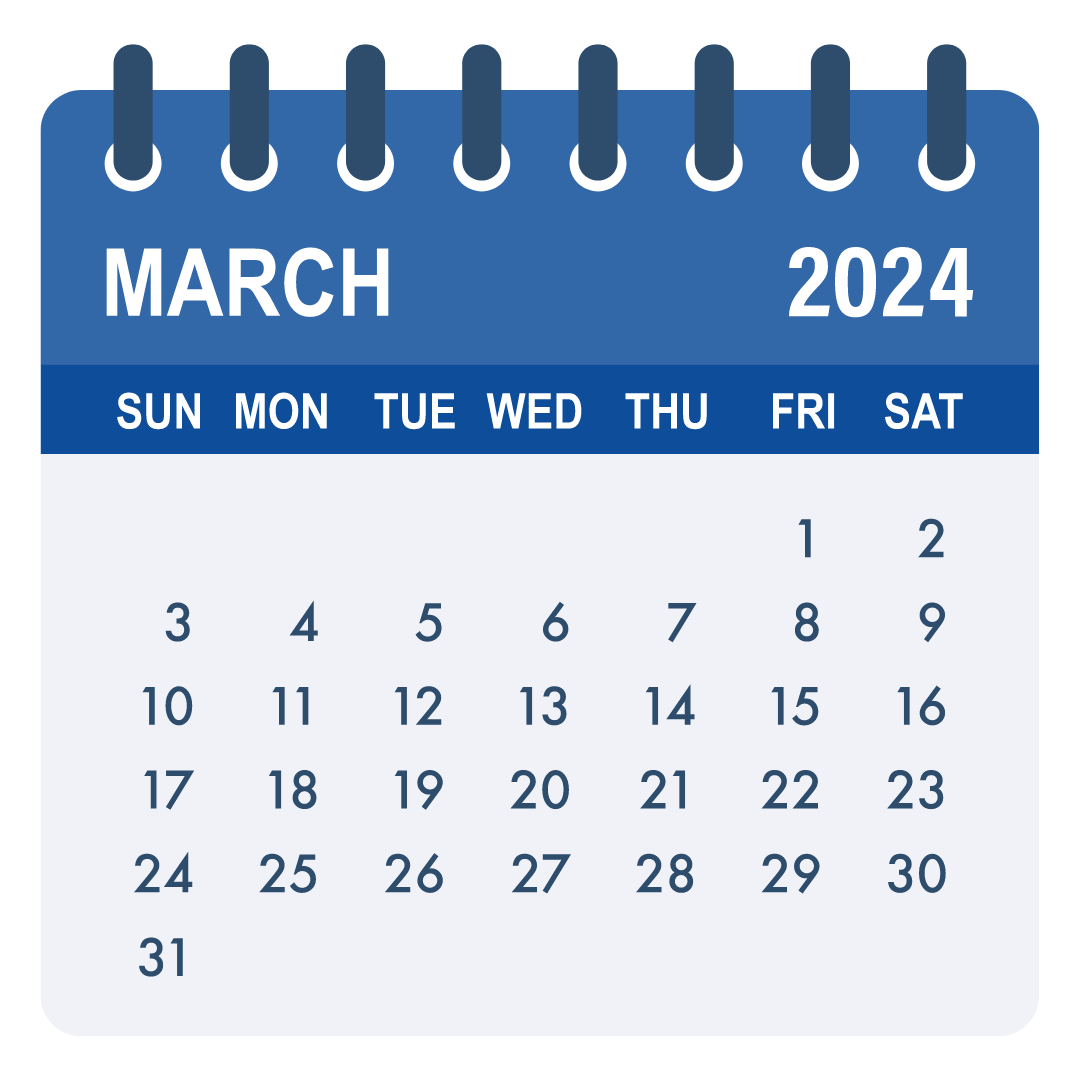 March 7 at 6 p.m.
District Overview, Expenditures, Payroll, Benefits, Other Expense Categories

March 14 at 6 p.m. 
Revenues, Tax Cap, Reserves, Financial Summary Charts, Budget Ambassador Survey
Tonight’s Agenda
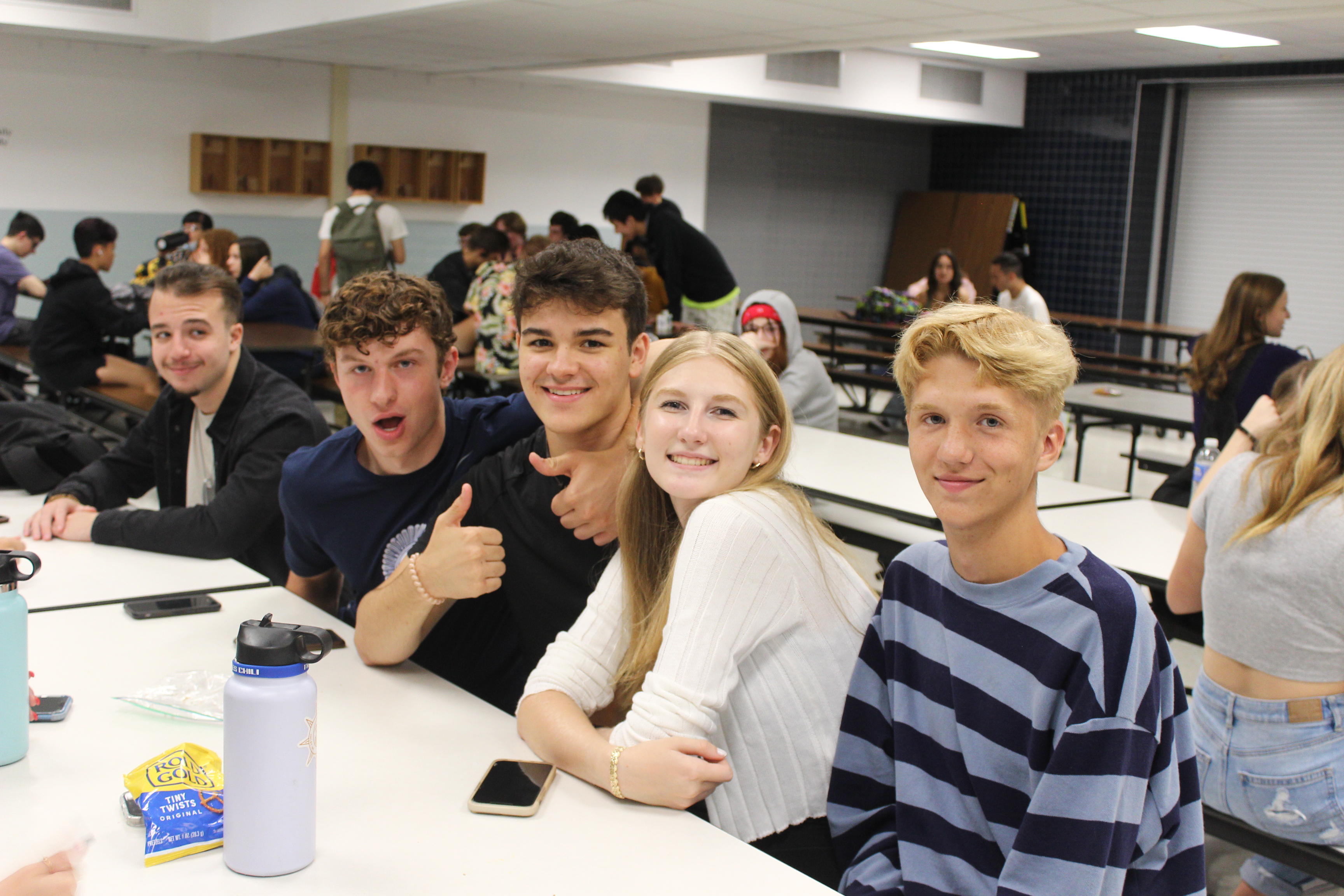 Recap of expenditure session
Follow-up to last session
Revenues
Tax Cap 
Reserves
Budget Ambassador Survey
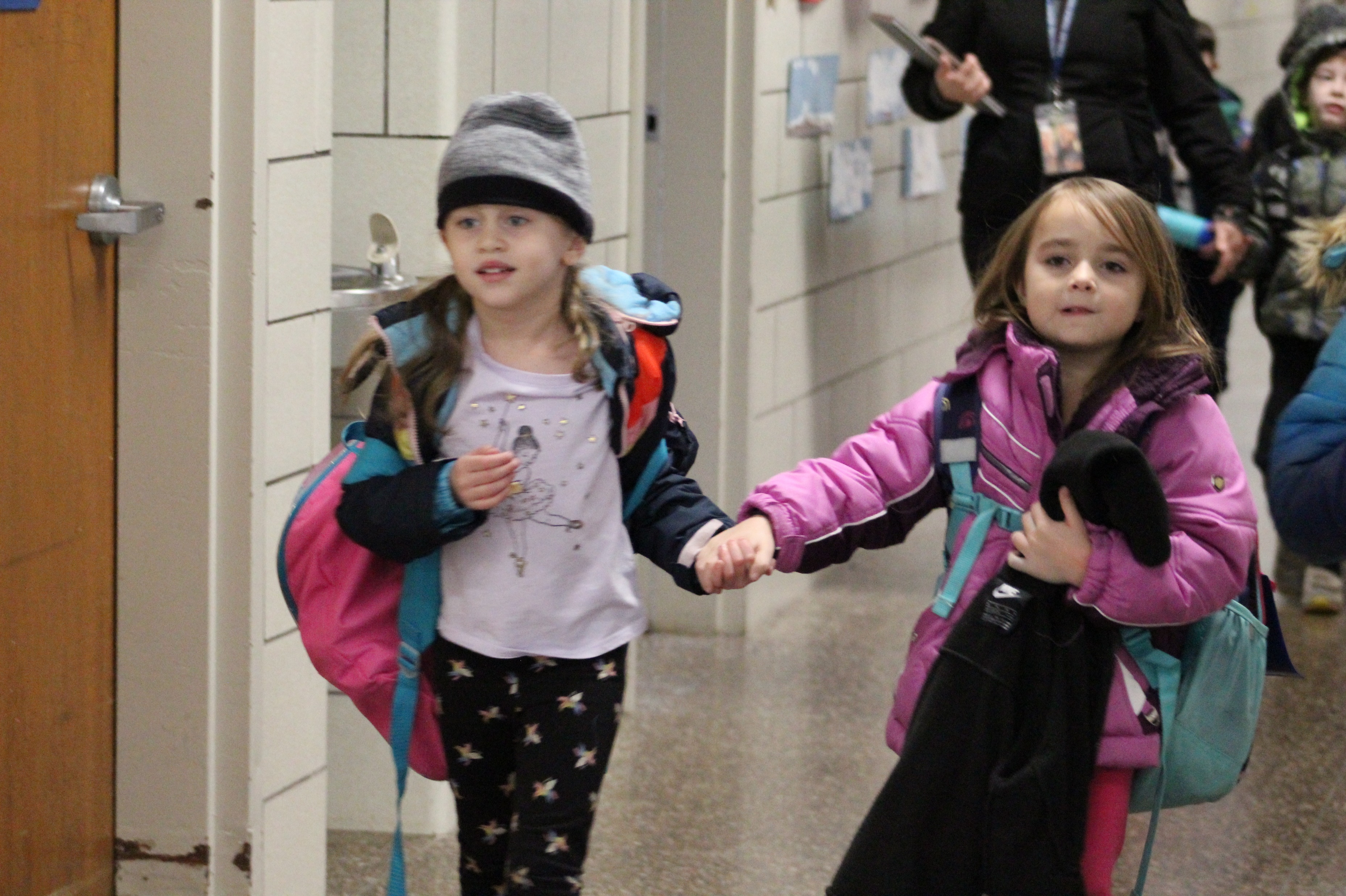 Recap of Last SessionMarch 7, 2024
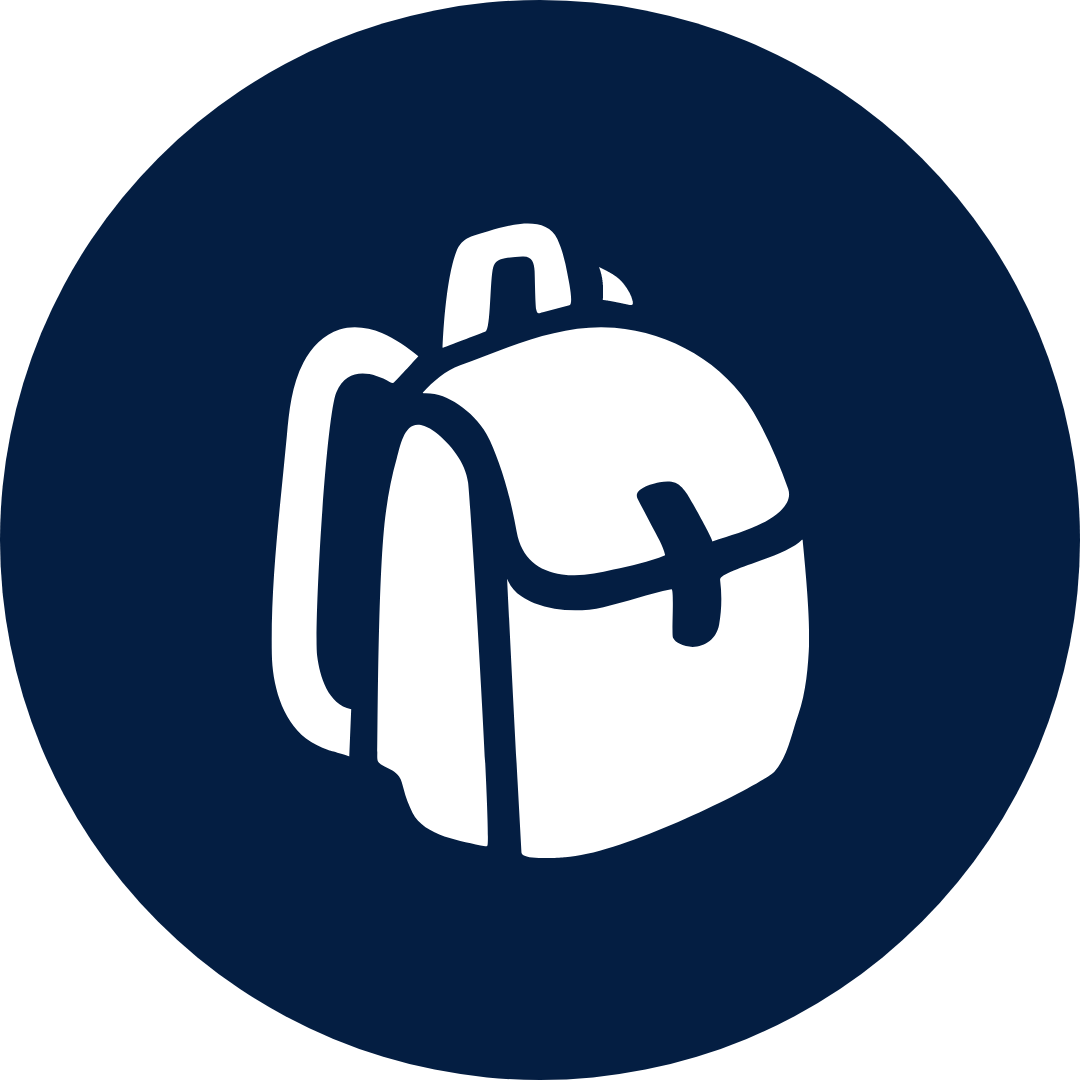 Students
Slight decrease in enrollment	3,573
Diverse Population
English Language Learners	5%
Students with Disabilities		13%
Economically Disadvantaged	54%
District Snapshot
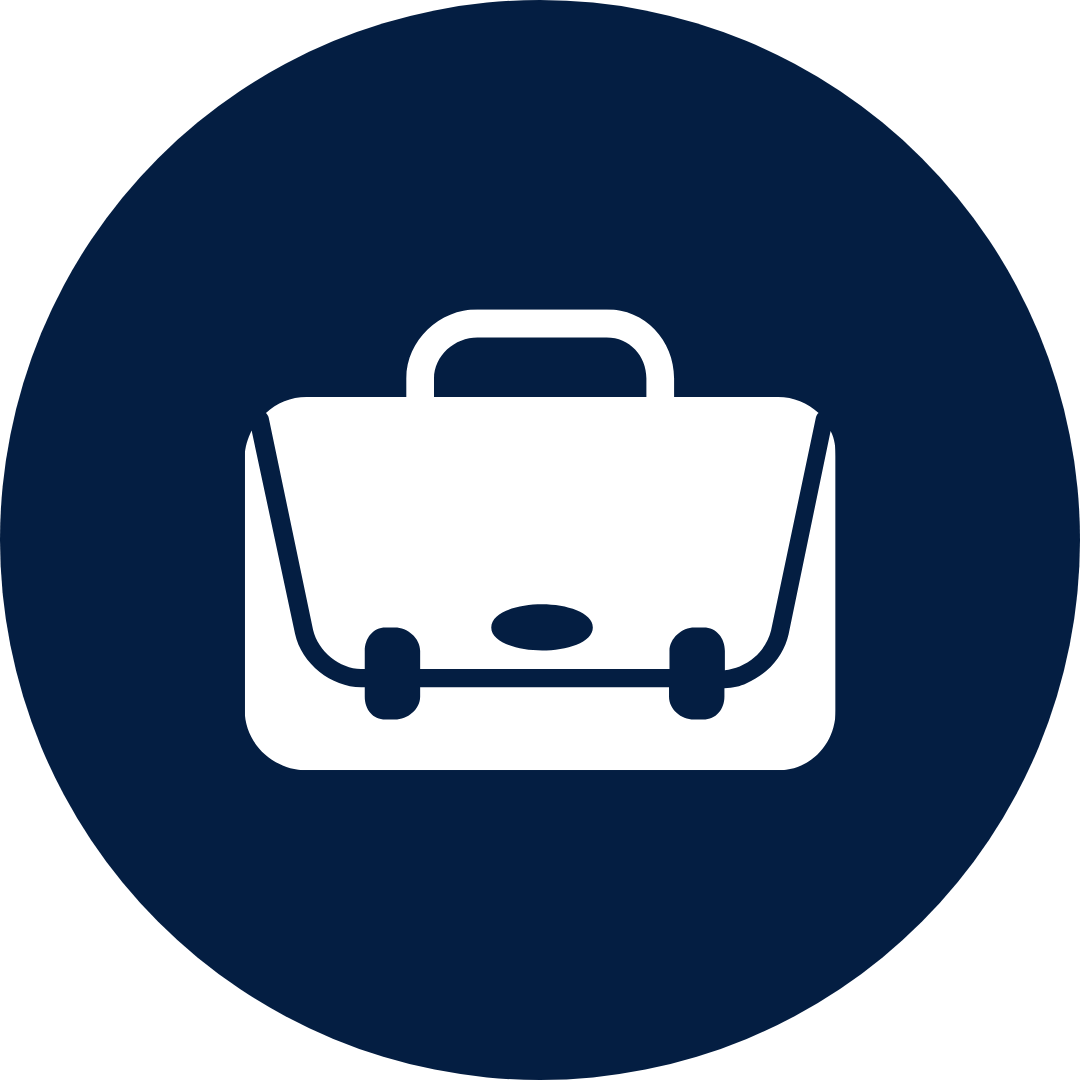 Employees
Active employees			1,259
Retired employees			732
Average years of service		9.97 years
Programs
Mental health support
Broad range of accelerated and Advanced Placement (AP) offerings
Many athletic and extracurricular activities
Free and Reduced Lunch 
Career and Technical Education
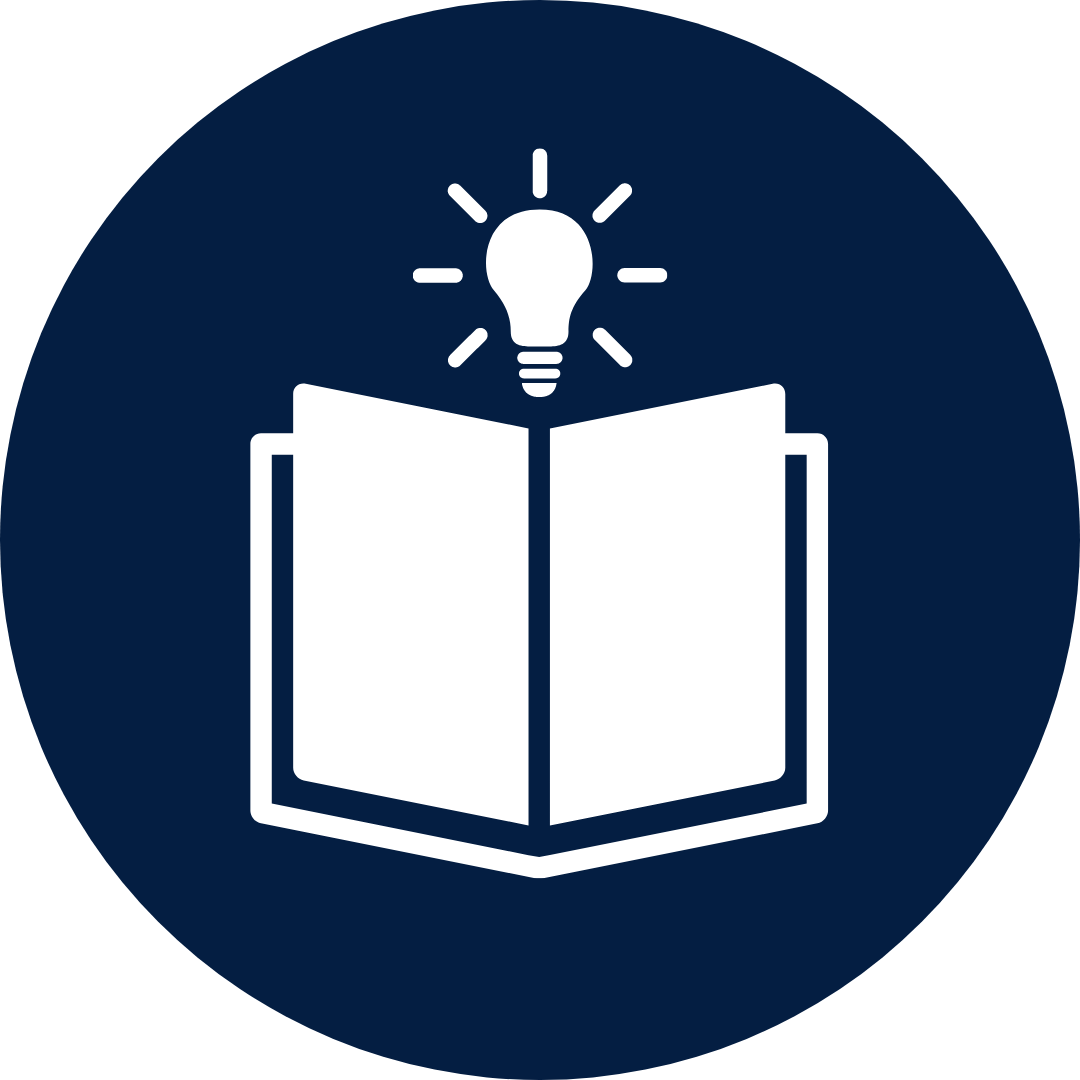 [Speaker Notes: Strong representation across a broad spectrum of race and ethnicity
SES / FRPL: at 50%
ELL: Around 4-5%]
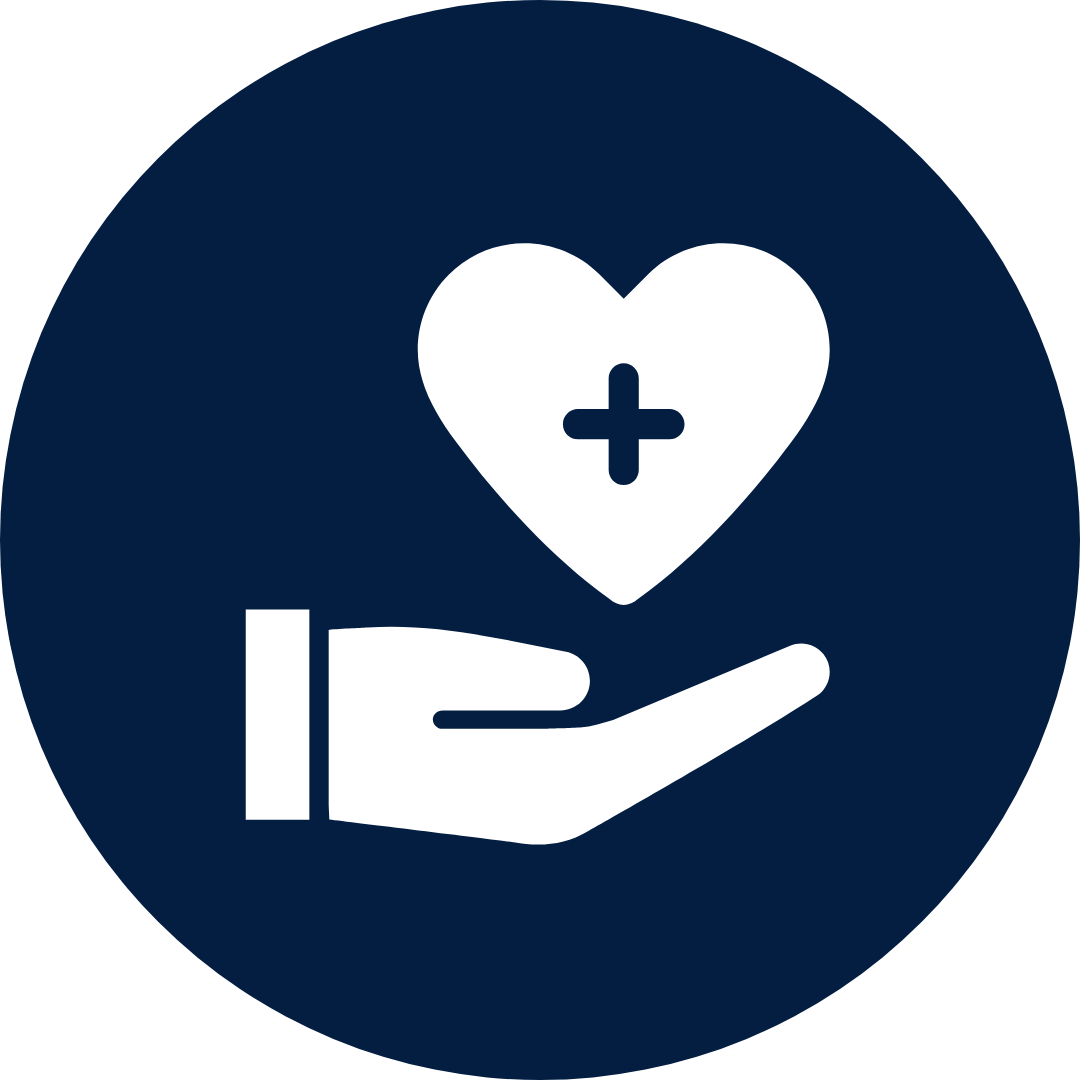 Benefit costs
$35+ Million 
26.3%+ of Total Budget 
Increase: Approx. $245,058
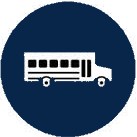 Transportation costs
Affected by gas / electric, power infrastructure and parts prices ​
Bus base price increase​
Special education placements ​
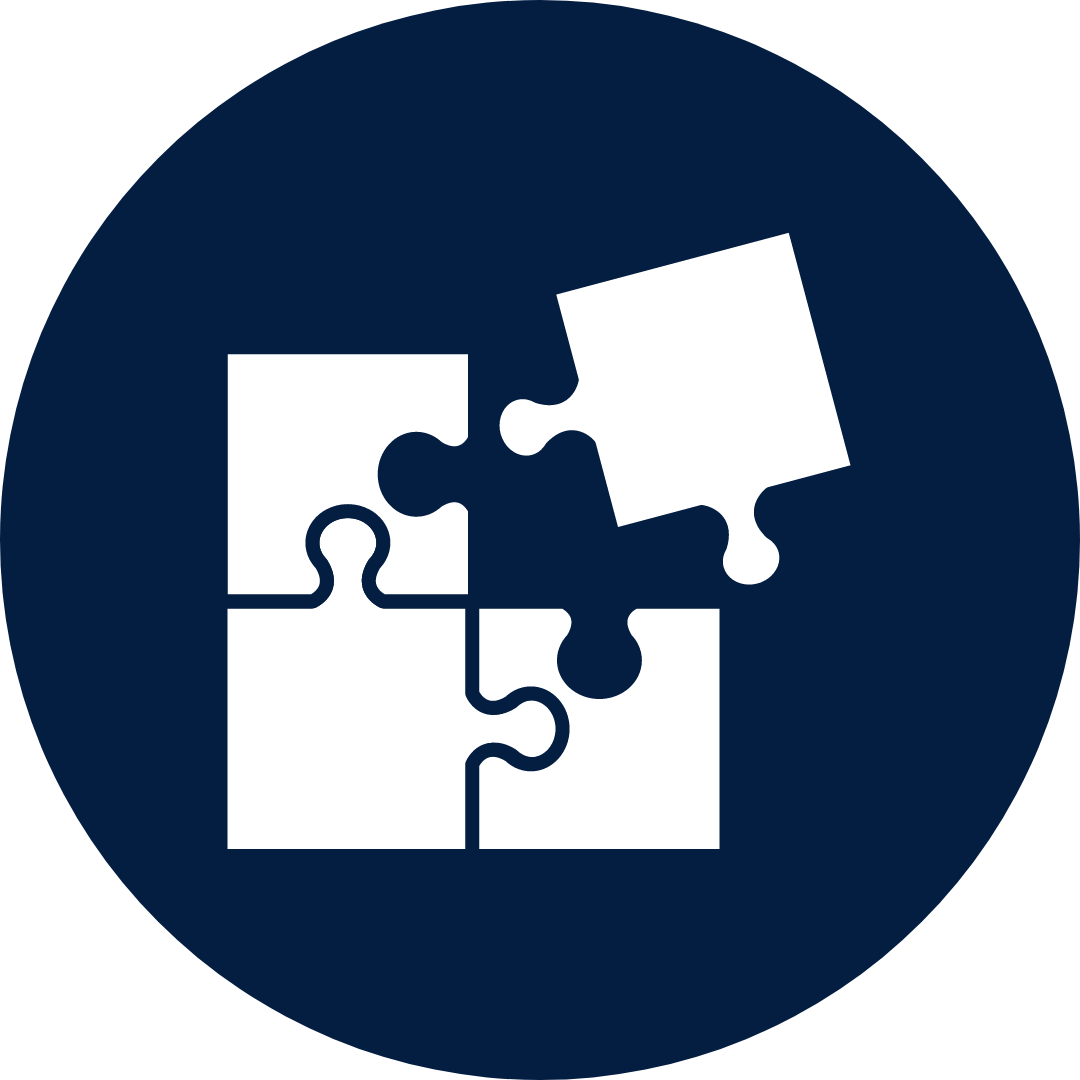 Significant Expenditure Challenges
Special education costs
$19.4M - $20M
14.6%+ of Total Budget
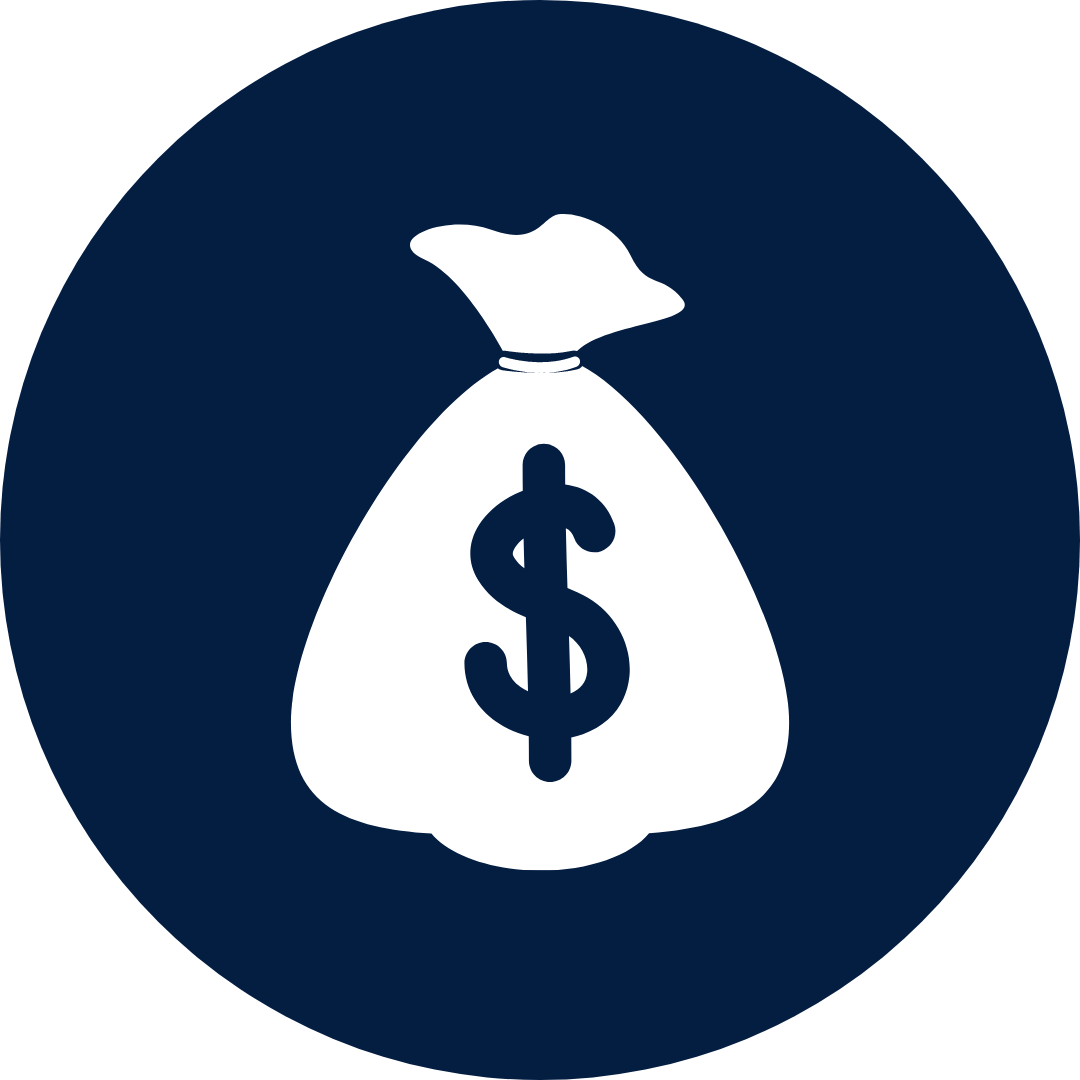 Debt service for capital costs 
$10.6M
8%+ of Total Budget
[Speaker Notes: Strong representation across a broad spectrum of race and ethnicity
SES / FRPL: at 50%
ELL: Around 4-5%]
Follow-up Items
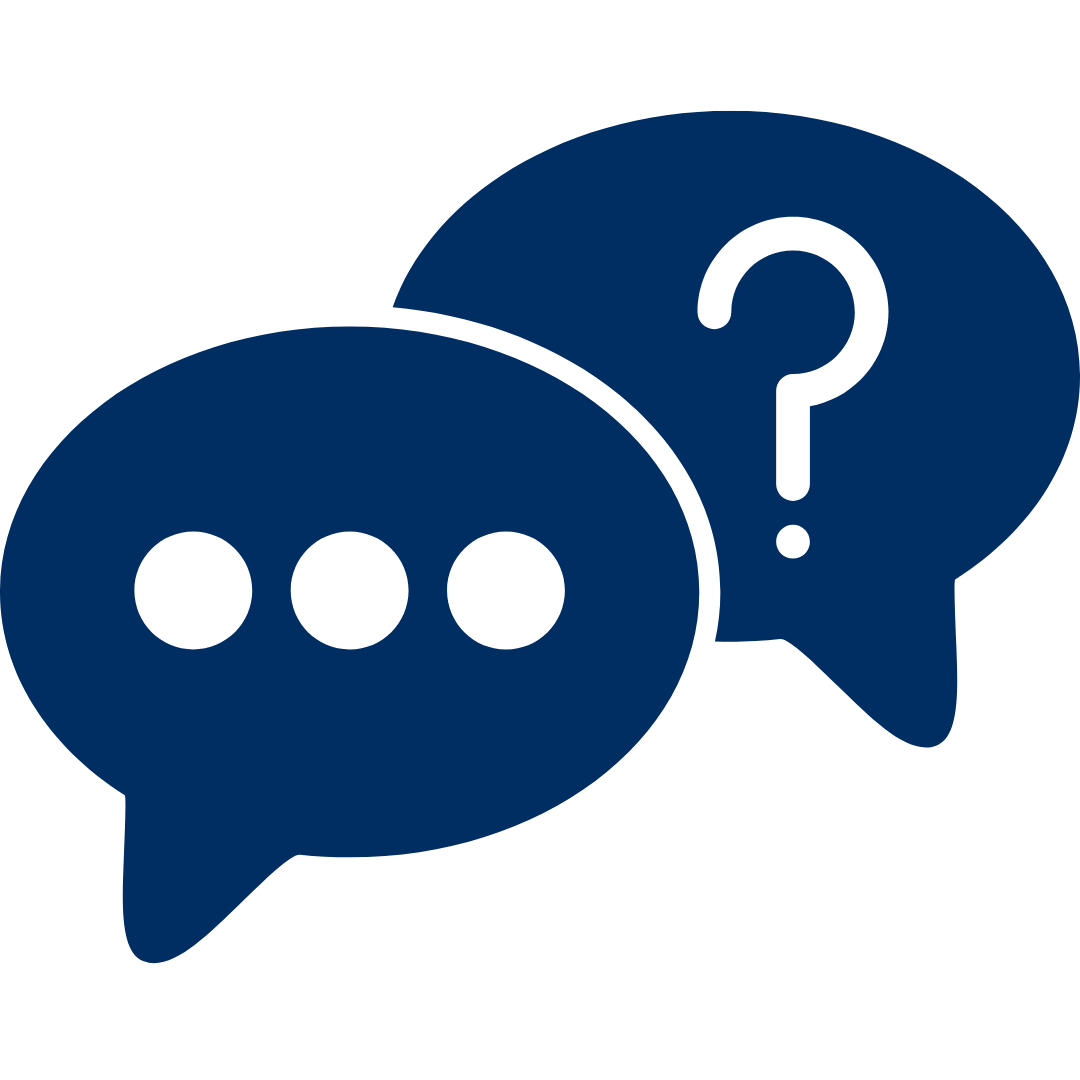 Follow-up from our last session
Different Funds
A Fund	General
C Fund	School Lunch
CM Fund	Miscellaneous Special Rev
F Fund	Special Aid (Federal)
H Fund	Capital
K Fund	Fixed Assets
V Fund	Debt Service
[Speaker Notes: Funds established by NYS Comptroller.  Funds besides A General Fund allow for multi-year accounting versus close out each fiscal cycle (July to June).]
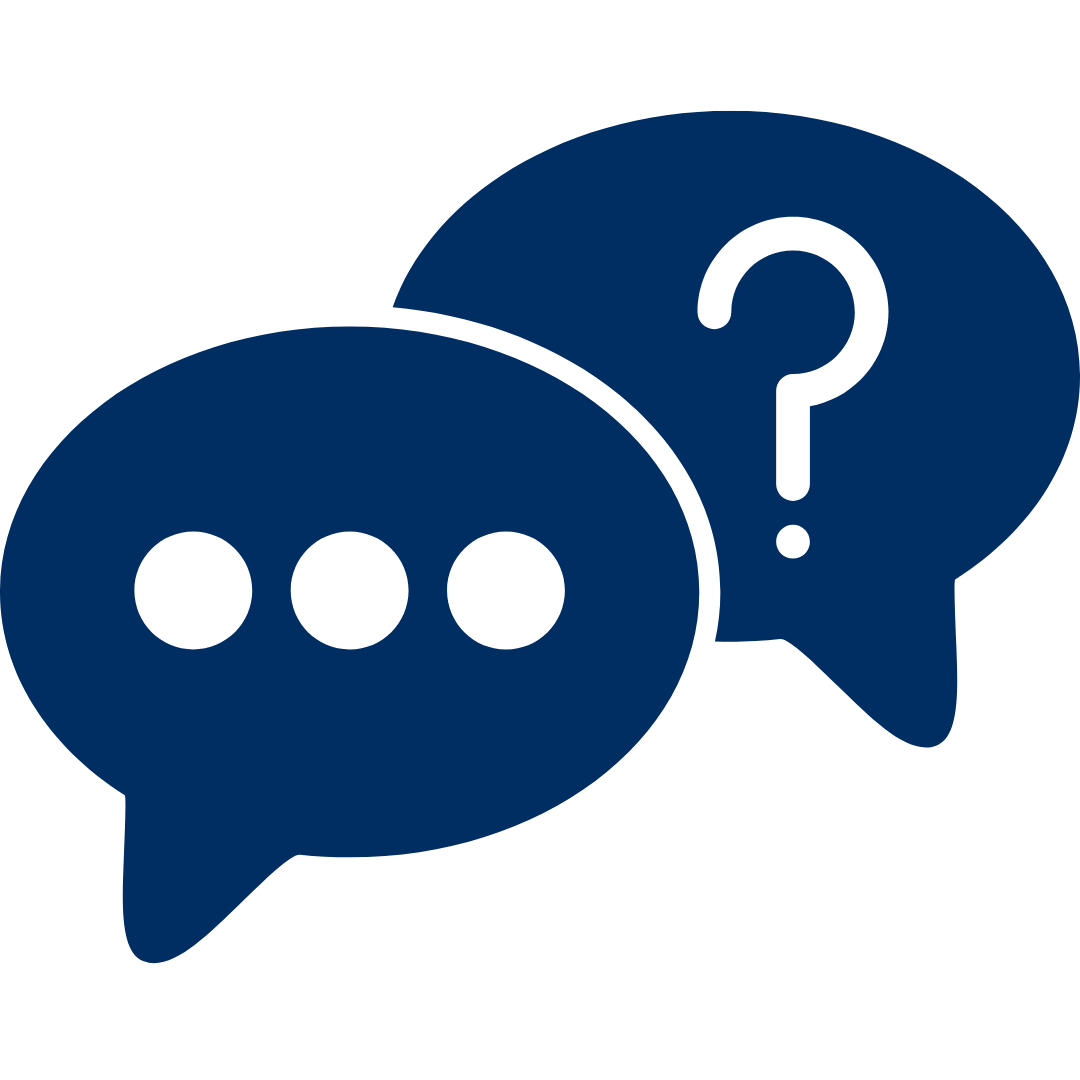 Follow-up from our last session
How long does a teacher stay with the district?
Total number of teachers: 456
Avg. years of service			13.03
Avg. years of GC service at retirement	20.67
Avg. years of service in education	22.71

Intro to Education Program 
Second year
13 participants
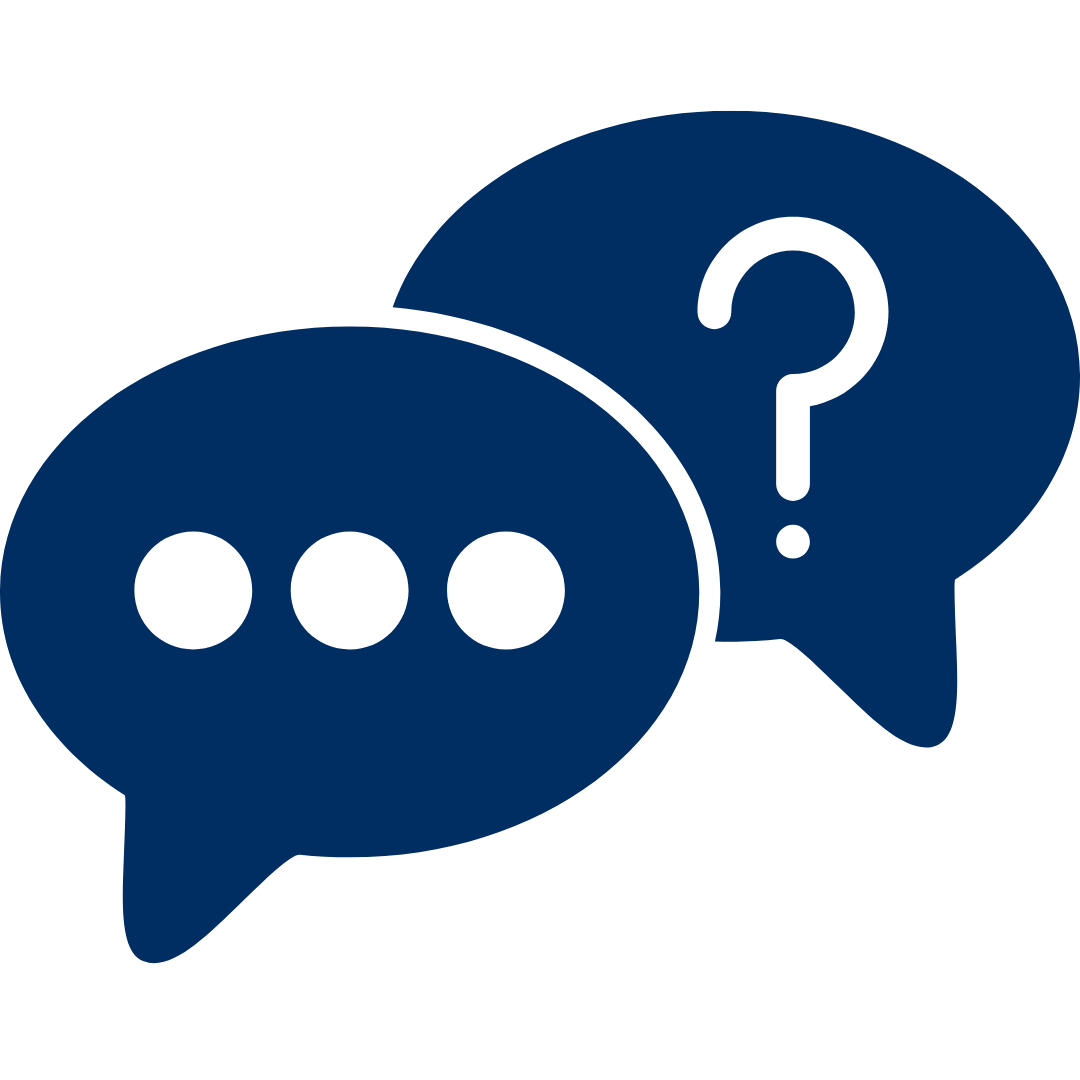 Follow-up from our last session
Debt Service Schedule: Handout
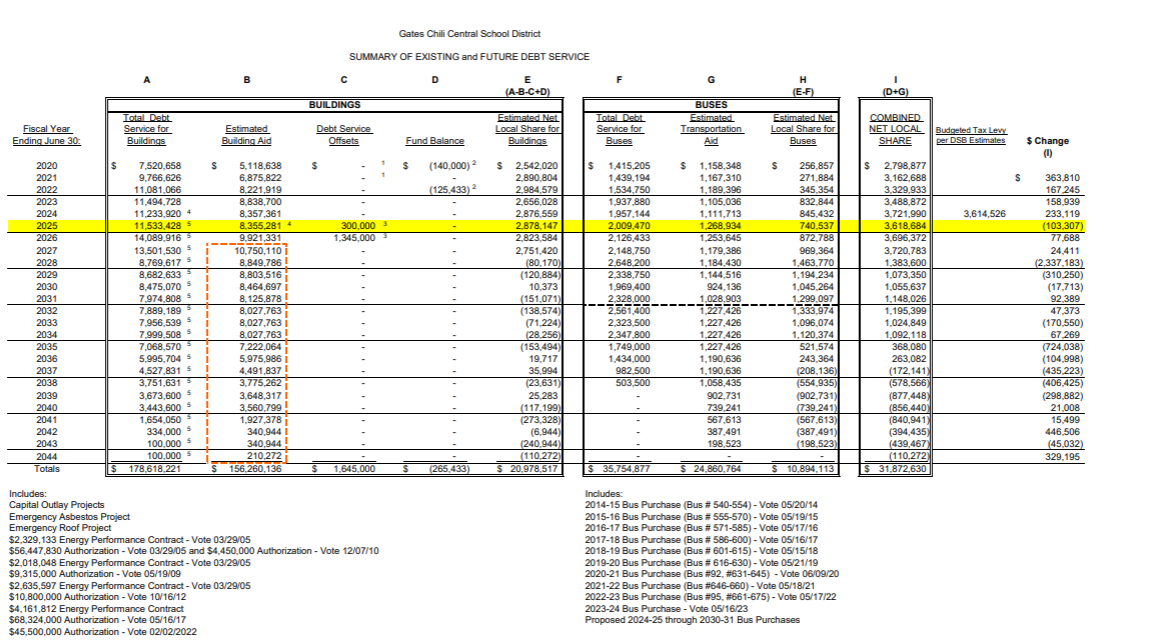 GC Free and Reduced vs. Peers
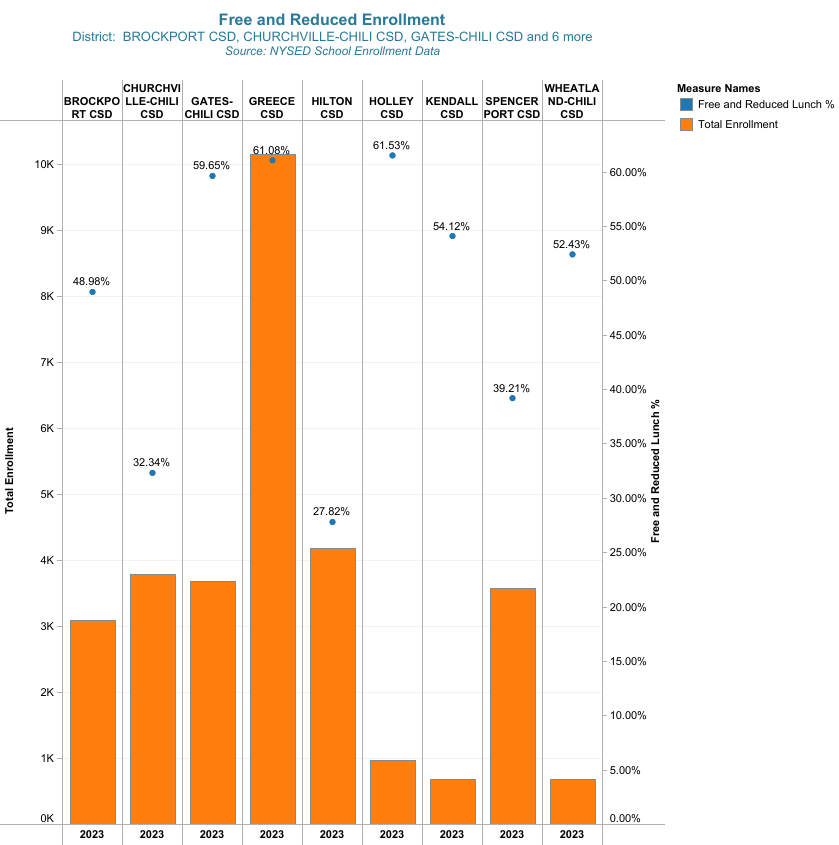 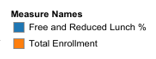 [Speaker Notes: Answer to how we compare with peers in terms of FRLP]
Predicting Revenues
Preliminary Revenue Budget
$ 133,061,110

3.5%  - Estimated increase from 2023-24
$ 4,508,695 - Estimated increase
Important Note:
CPI-U: 4.12%State Aid and Reserve Use still TBD
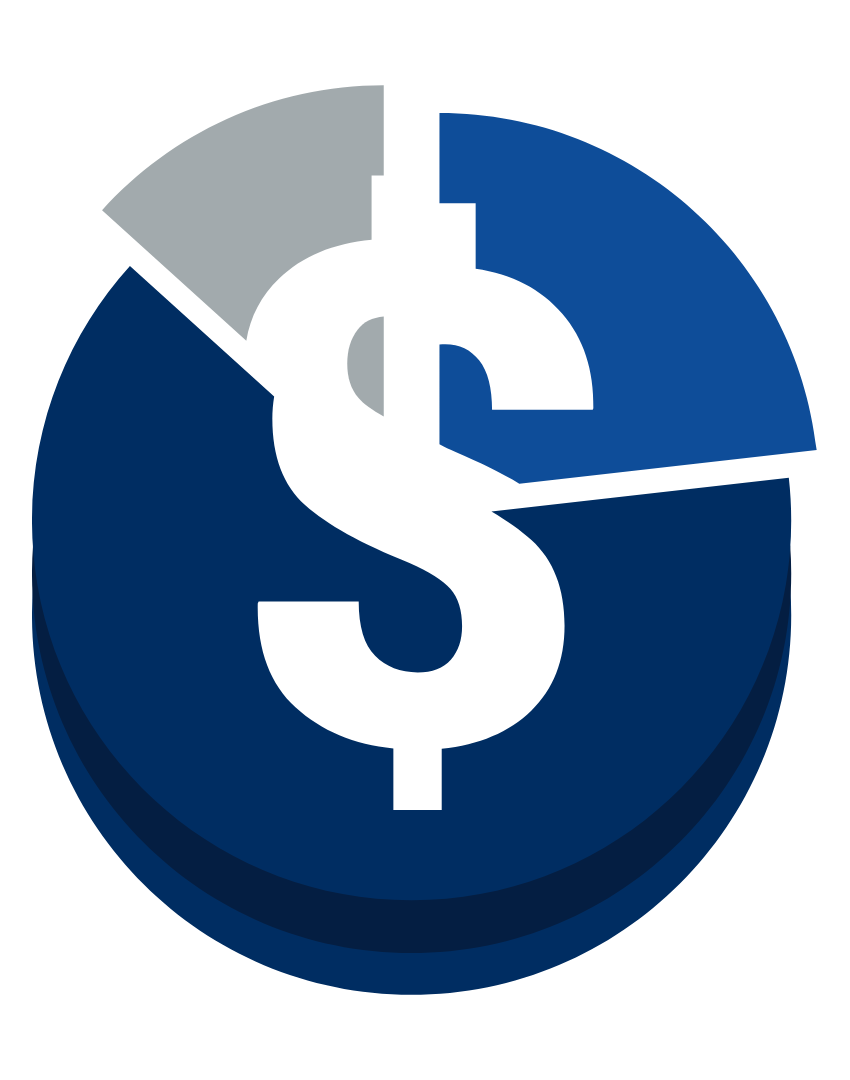 [Speaker Notes: Foundation Aid increased]
Predicting Revenues
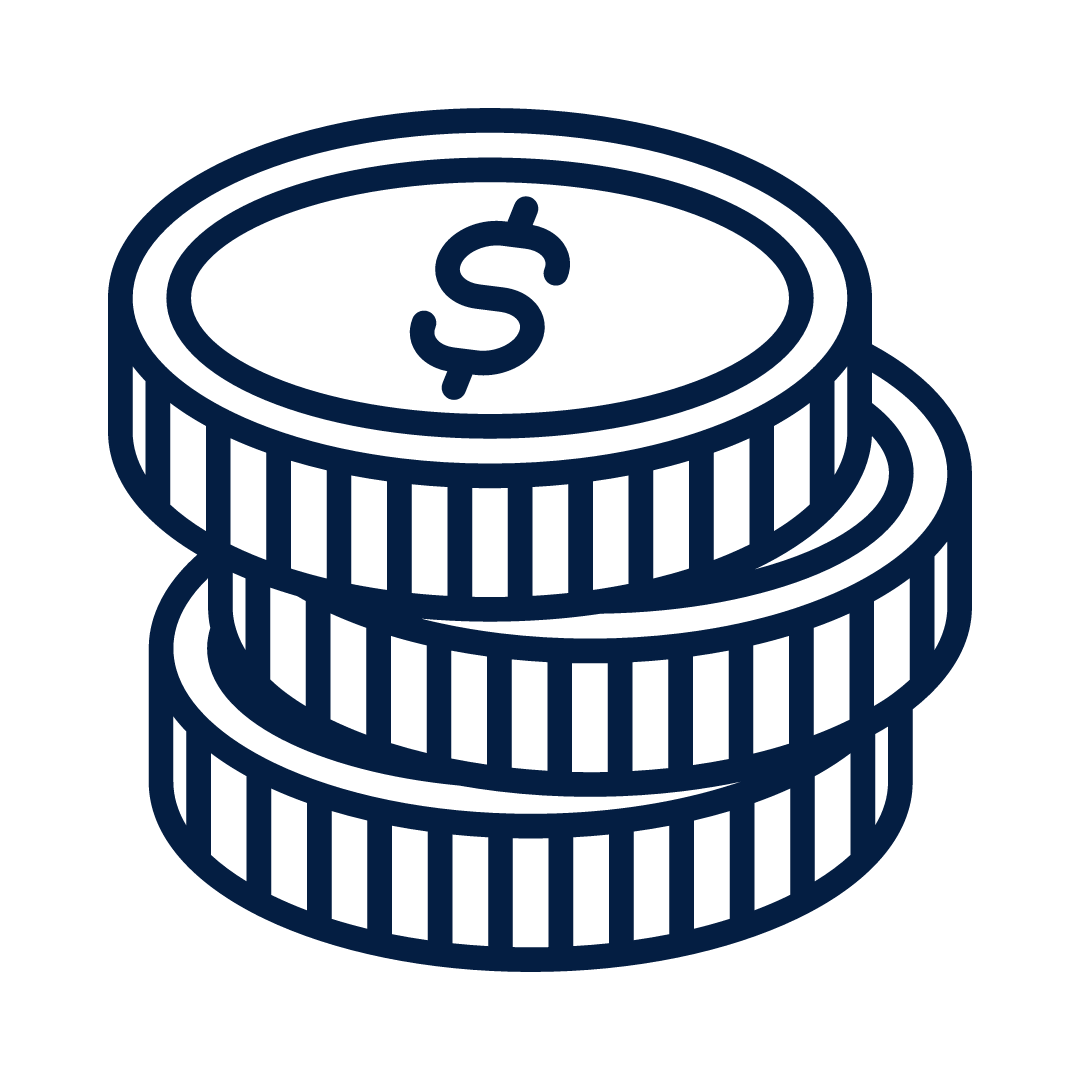 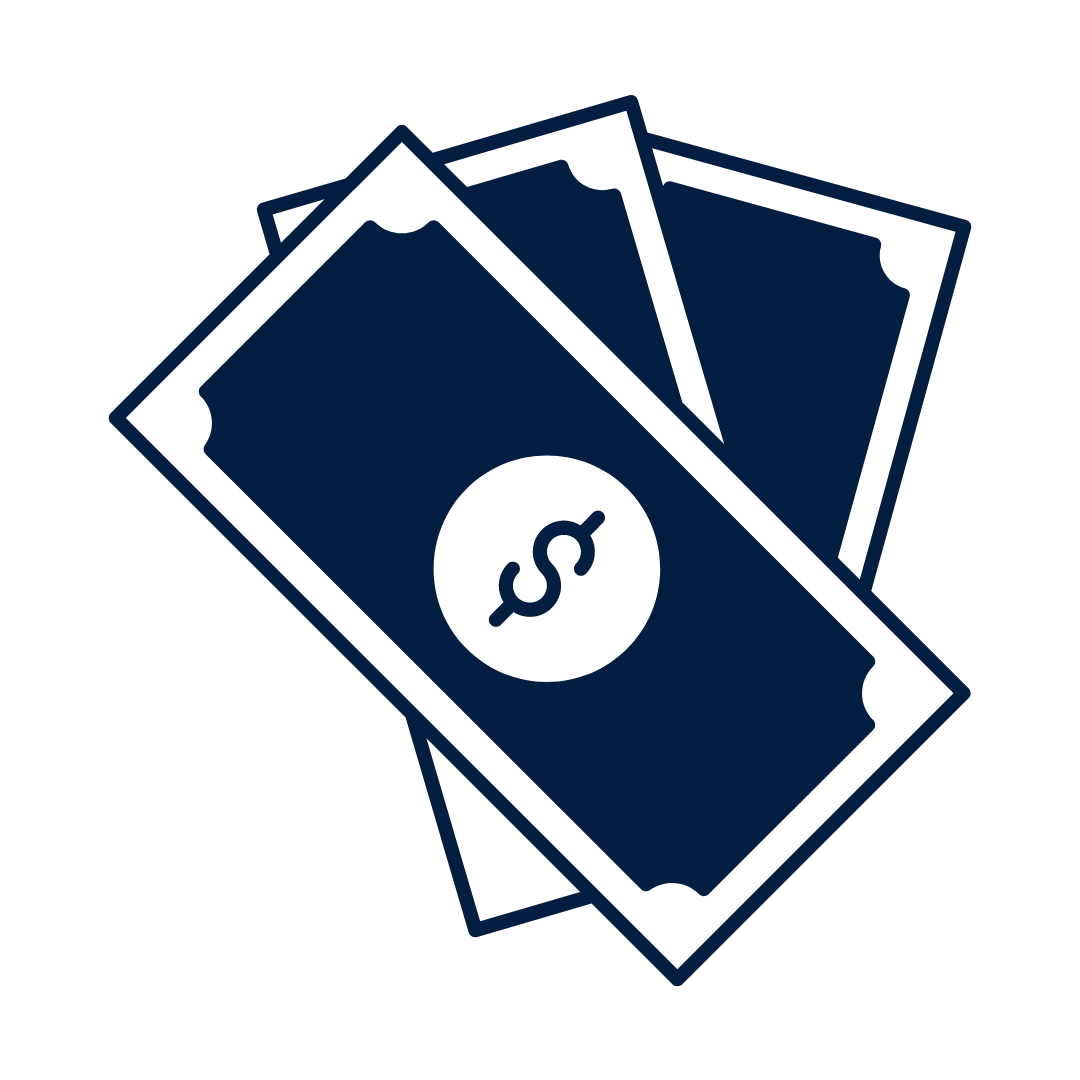 Four (4) largest revenue sources: 
Local property taxes
State Aid
Reserves
Monroe County sales tax
Other revenue sources:
Tuition 
Student Fees
Property / Equipment Rental
Medicaid Reimbursement 
Interest earnings
Payments in-lieu of taxes
Admissions
[Speaker Notes: Removed Appropriated Funds]
Limited Options
Investments for interest earnings
Focus on security and liquidity first, then interest earnings

Corporate Sponsorships
Few ties to private interest 

We don't sell a product!
[Speaker Notes: Foundation Aid increased]
RevenuesWhere does the money come from?
Current Year (23-24): Revenue Budget Breakdown
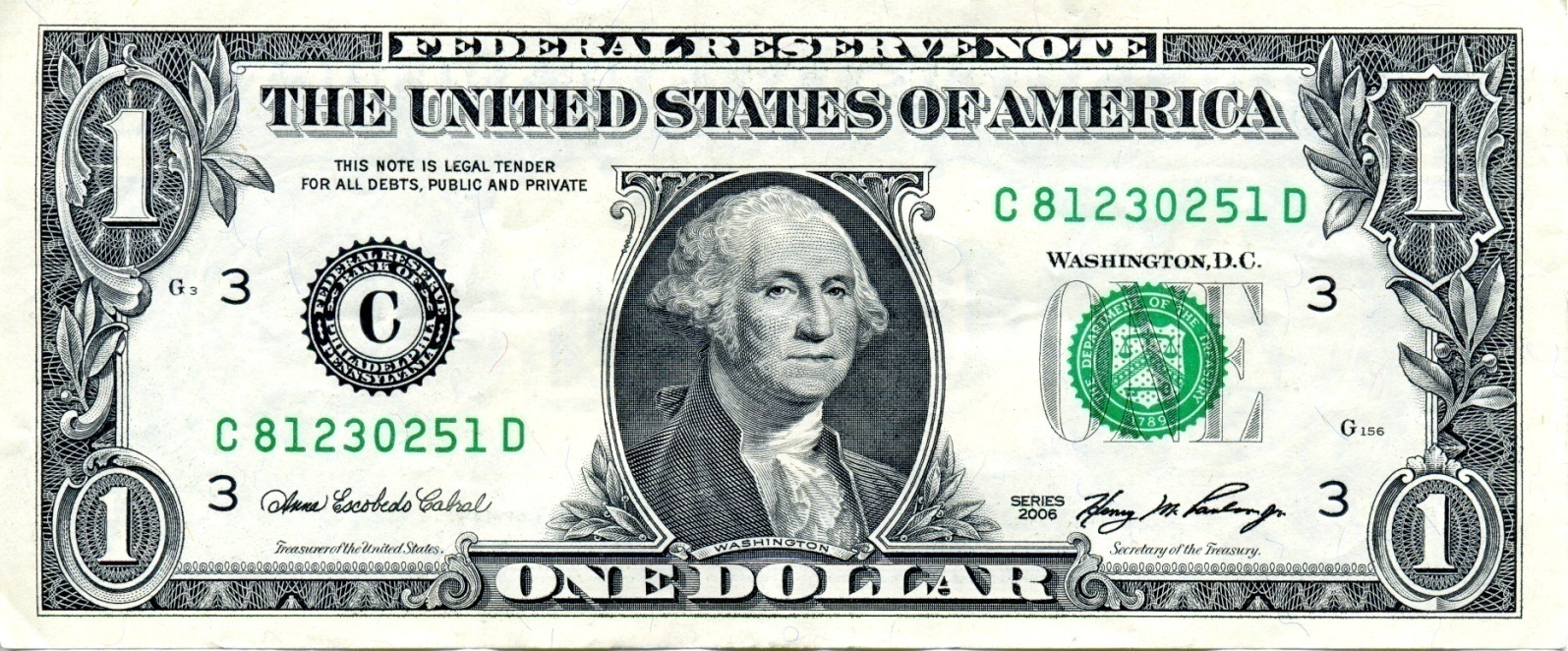 School Property Taxes   47¢
NY State Aid   43¢
Monroe County Sales Tax    3¢
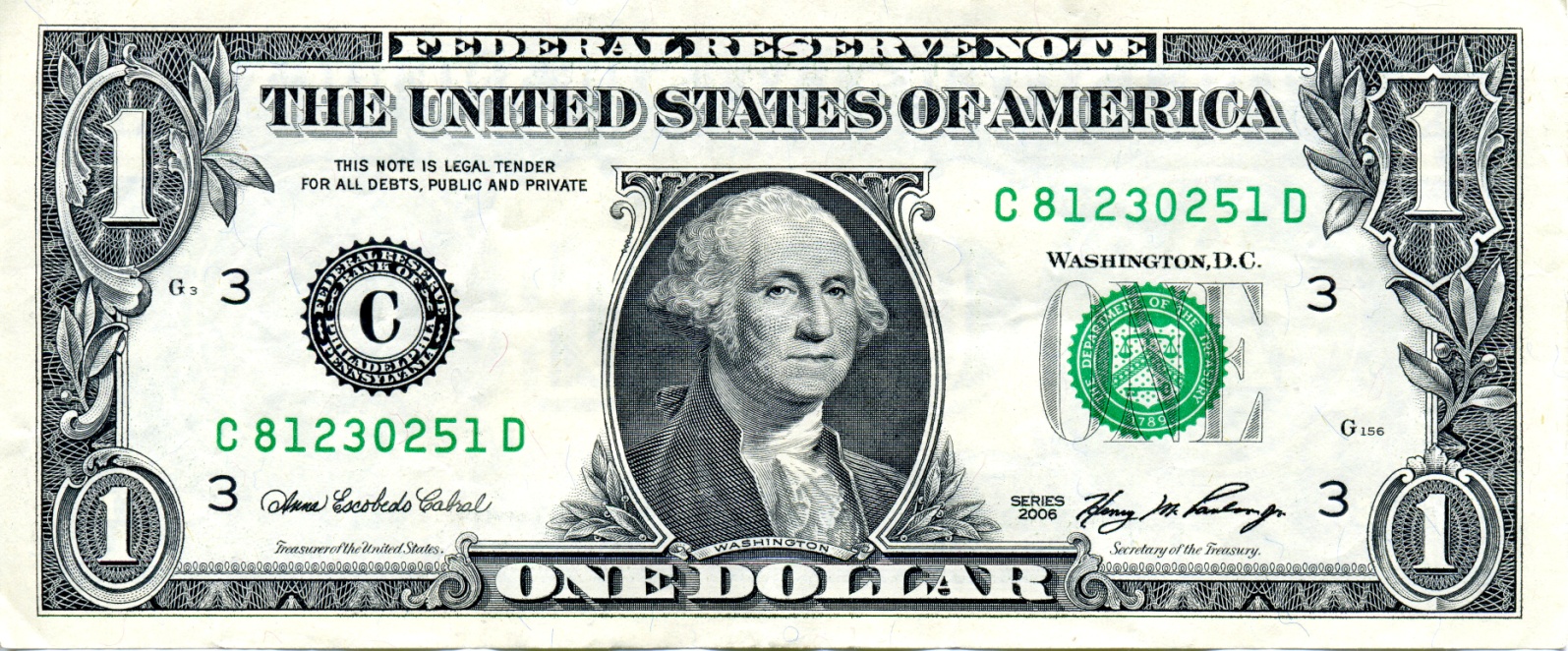 Fund Balance and Reserves    3¢
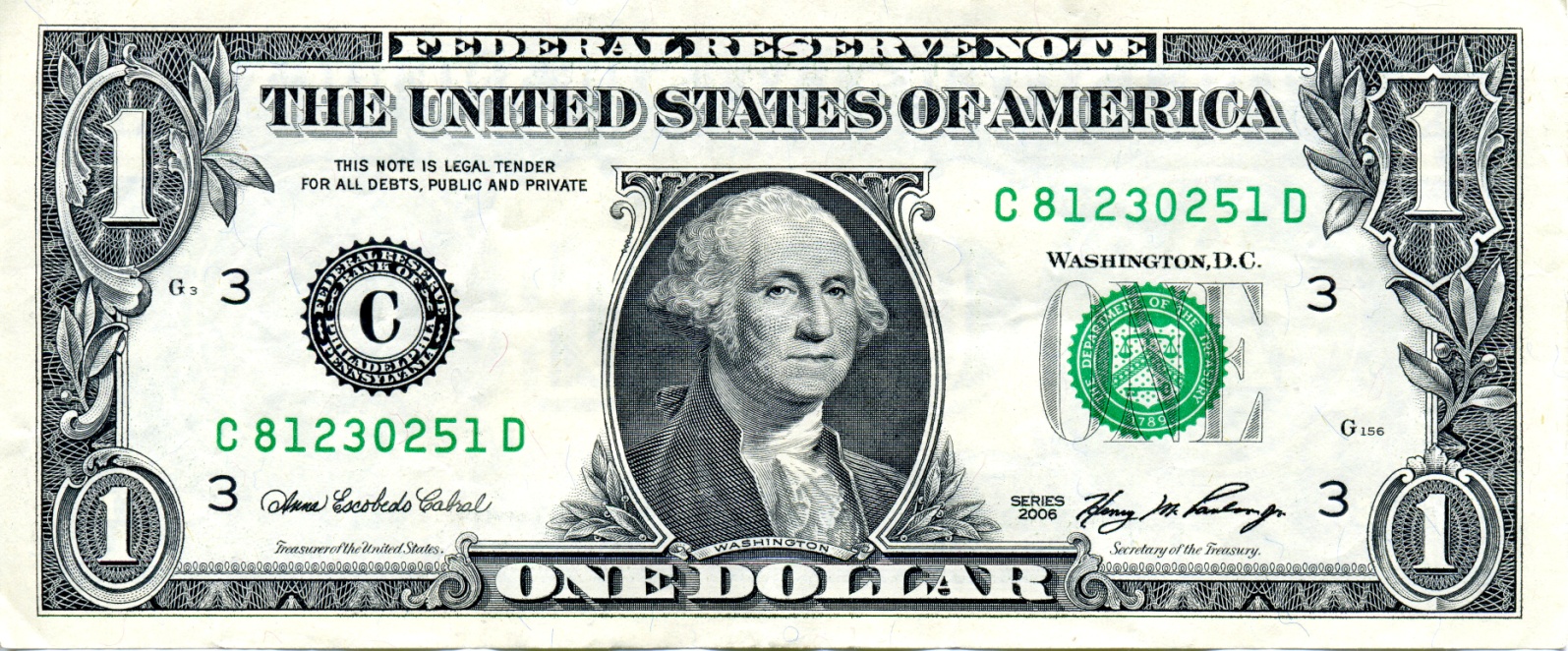 Other Revenues   4¢
Interest earnings, payments in-lieuof taxes, Medicaid,fees, tuition
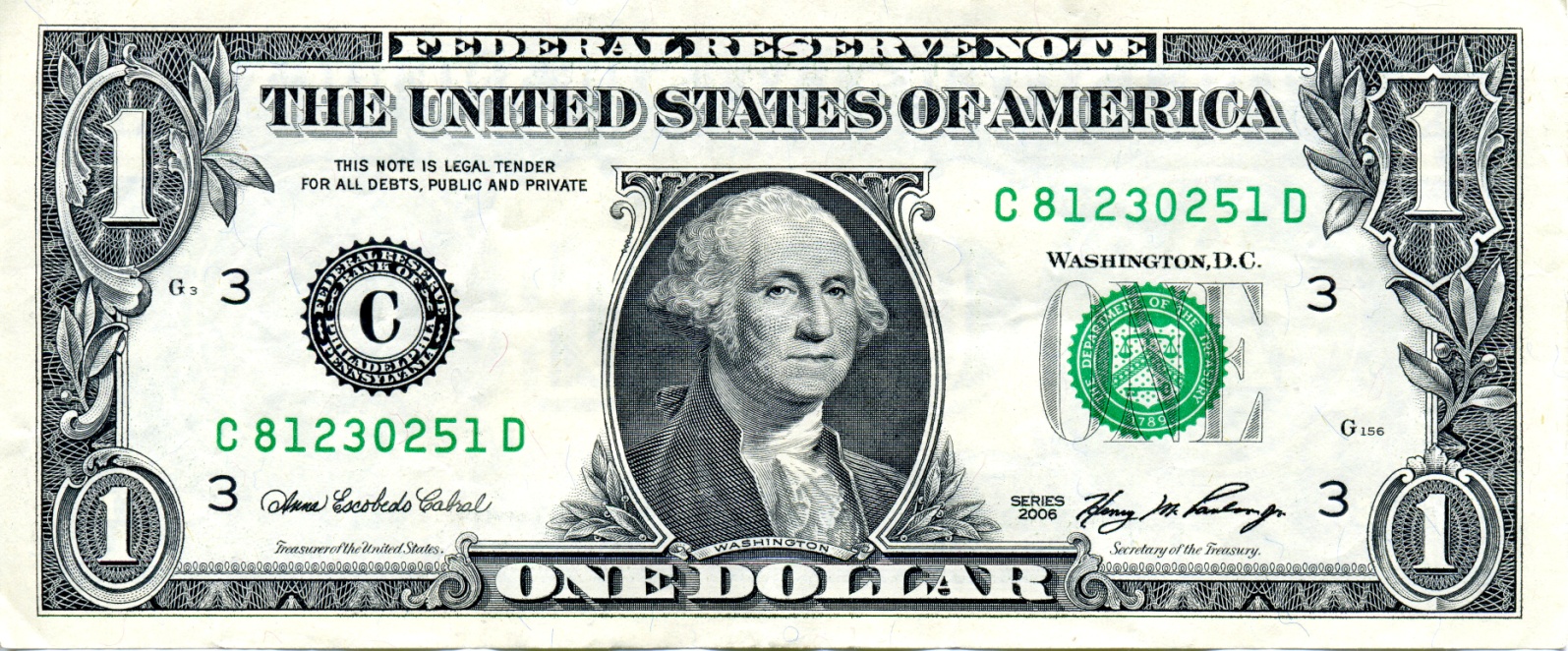 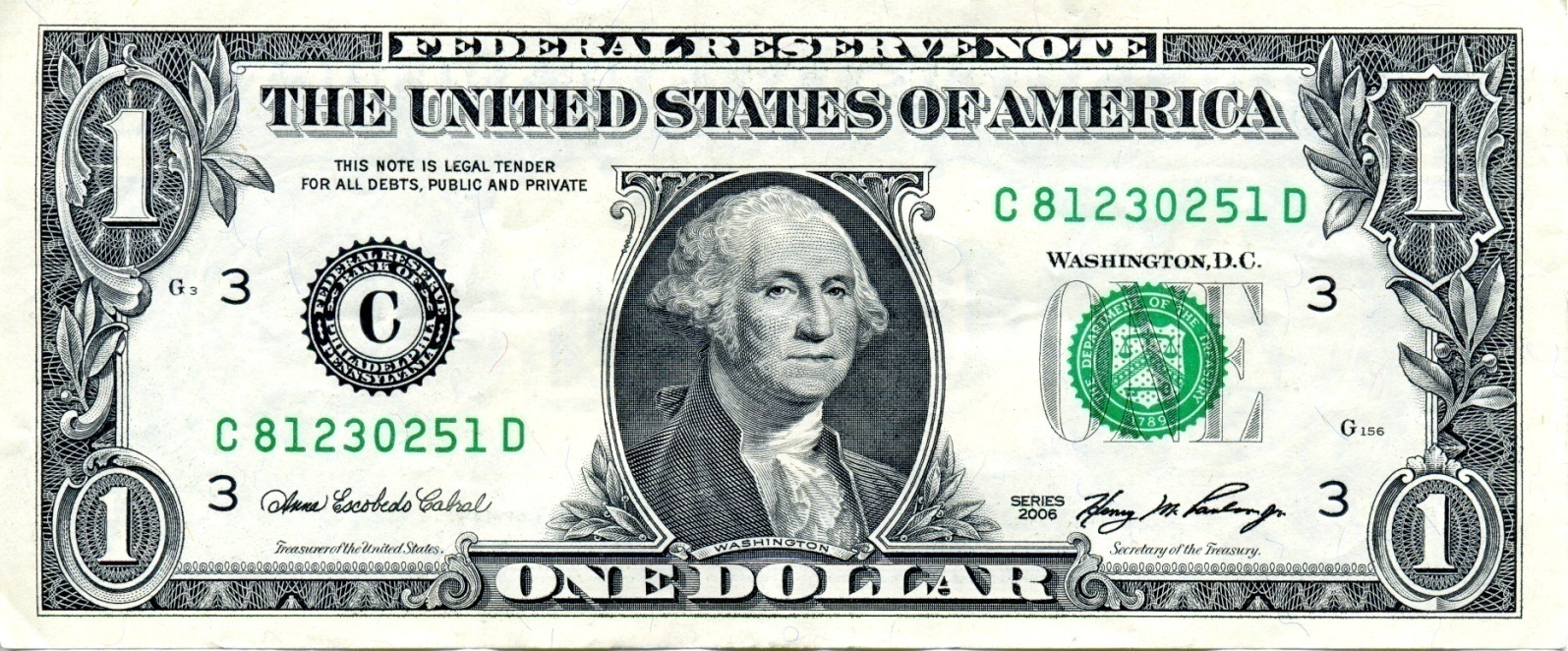 [Speaker Notes: We are not a business]
Budgeting forState Funding (a.k.a. State Aid)
State Aid Timeline
State Budget runs April 1 through March 31
End of January	The Executive Branch of New York State (Governor’s 			Office under the guidance of the Division of Budget) 			releases their proposal for funding operations.; part of 			that is the aid package for schools 
March 		Negotiations between the Executive Branch 				(Governor) and the Legislative Branch (Senate 				Majority Leader and Assembly Speaker) occur
April 1 		State budget due; an aid package is released and 				distributed to schools based on formulas and prior 			year(s) expenses
[Speaker Notes: Senate Majority Leader: Andrea Stewart-Cousins
Assembly Speaker: Carl Hastie]
Two Main Types of State Aid
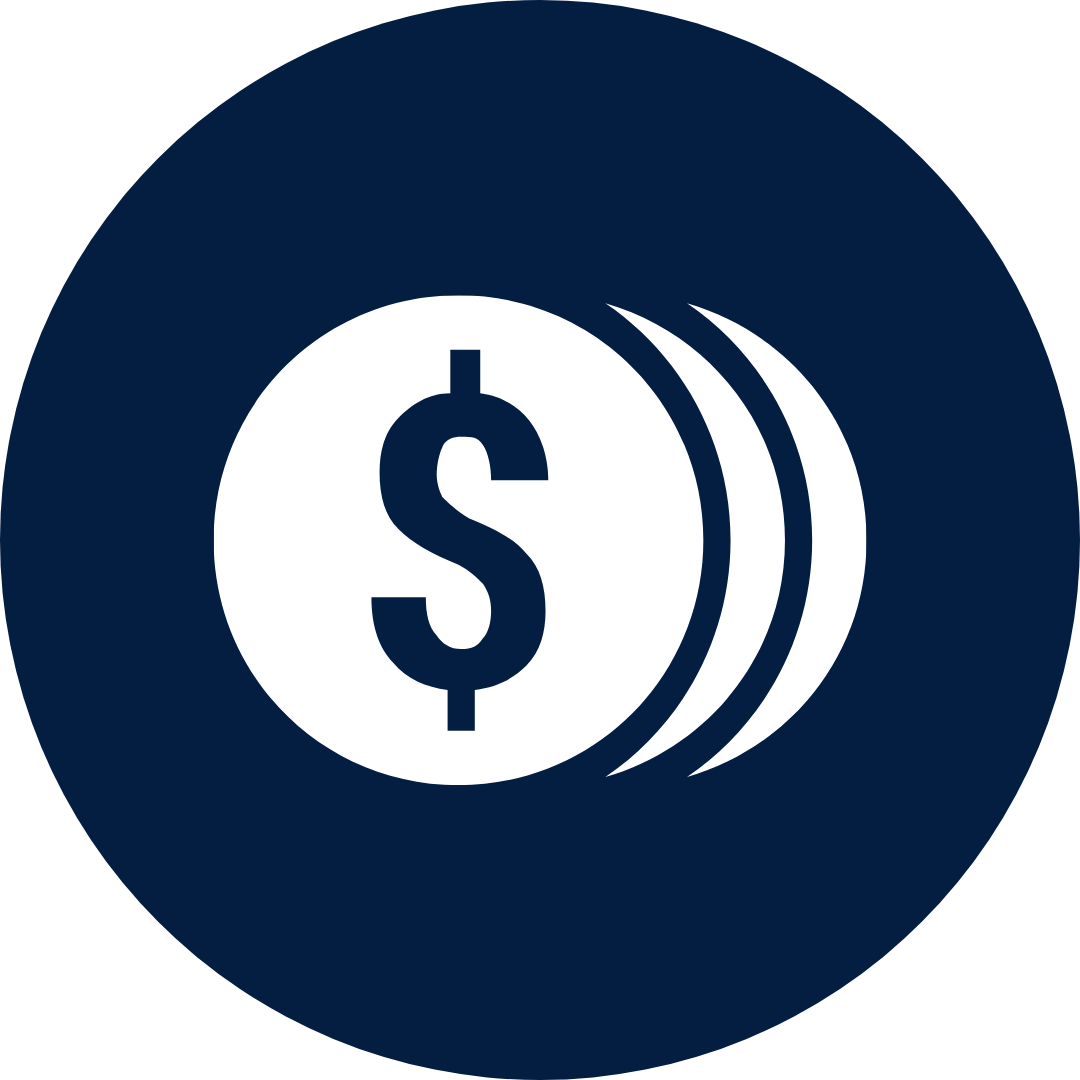 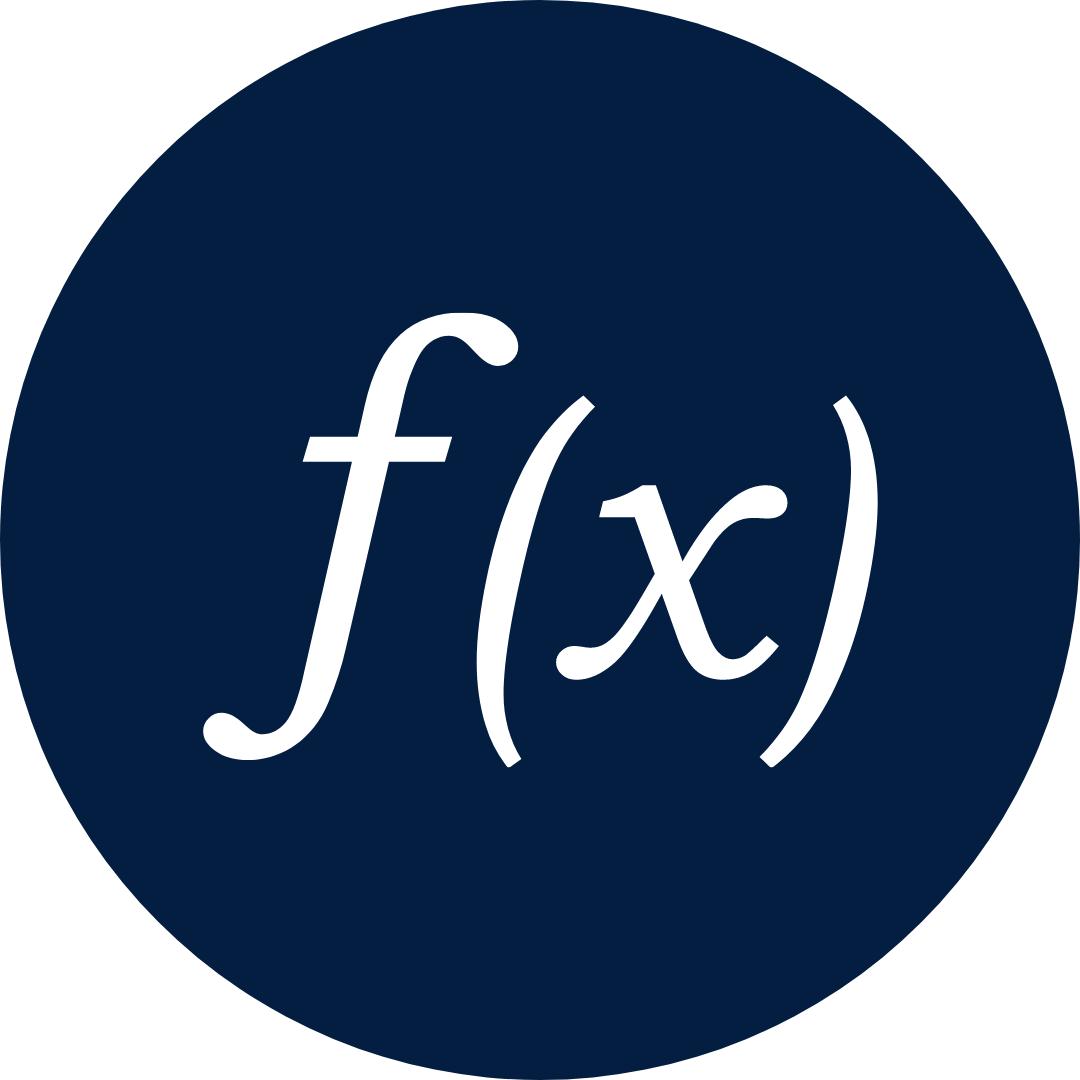 Formula-Driven Aid
Expense-Driven Aid
[Speaker Notes: NOTE: Share the state aid budgeting booklet… executive proposal

State funding in another major revenue source for the Gates Chili Central School District, accounting for over 37 percent of the revenue budget. 
There are really 2 types of state aid. 
formula driven aid, like foundation aid. This type of aid is distributed amongst the nearly 700 districts statewide using complex formulas that look at data sets like demographics, student counts, poverty indicators, local wealth measures, and community composition. The state simply plugs local data sets into the formulas to generate our share of funding out of the general state budget allocation of education funding. 
Categorical or expense-based aid. These types of aid are distributed specifically based on our expenses. For instance, when we buy buses, we get approximately 75 cents on the dollar back from the state, in the following year. 

Majority of the increase in state aid is tied directly to prior year or years expenditures. We are getting money back on expenditures that have already occurred.]
Formula-Driven Aid
Distributed amongst the nearly 700 districts statewide 
Uses complex formulas that look at data sets like:
Demographics
Student Counts
Poverty Indicators
Local Wealth Measures
Community Composition 
The state plugs local data sets into the formulas to generate district funding out of the general state budget allocation of education funding.
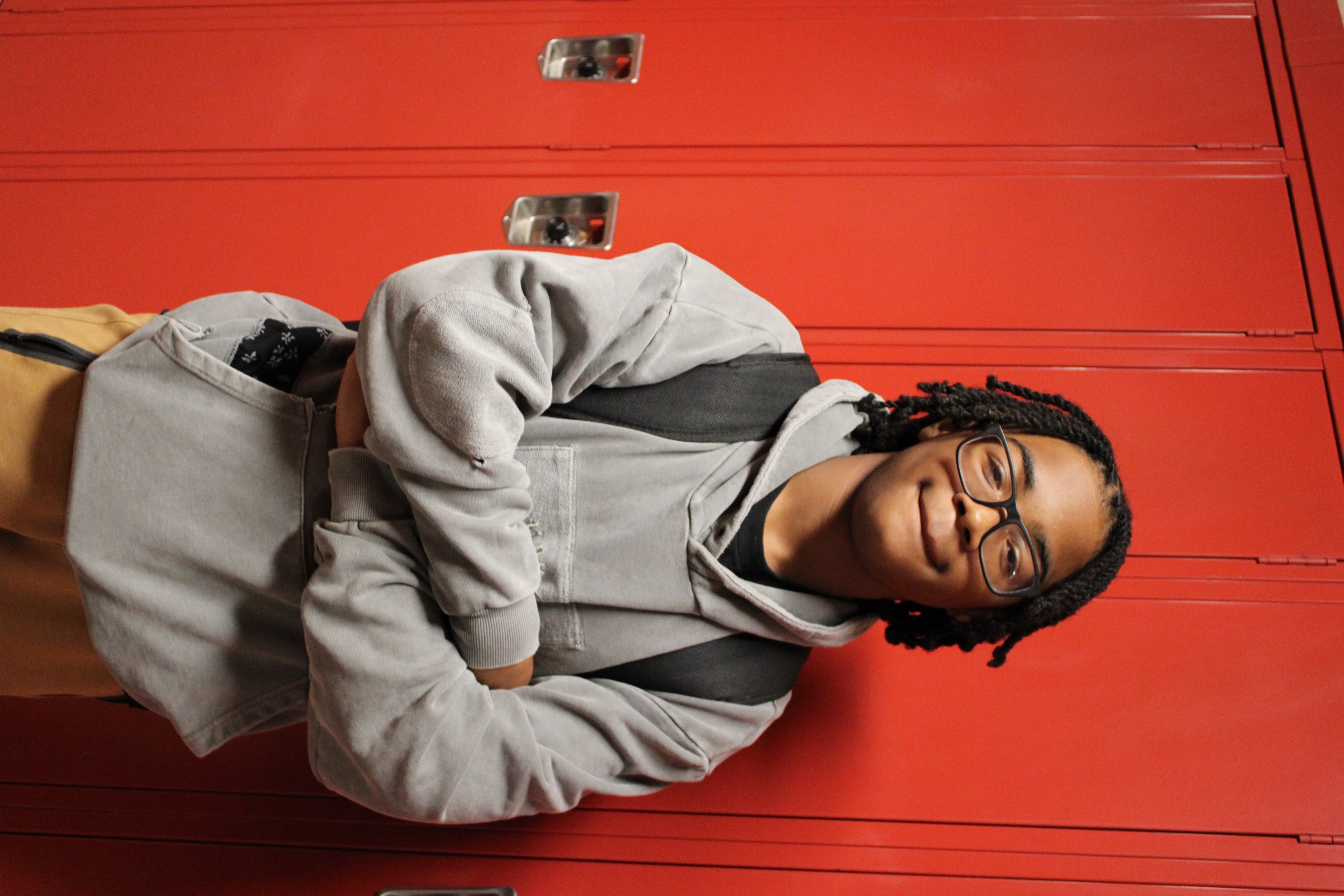 Expense-Driven Aid (Categorical)
Distributed based explicitly on our expenses. 
	Example: district purchase of buses (we 	get approx. 75 cents on the dollar back 	from the state in the following year)
 Major State Aid increases are based directly on prior year or year expenditures. 
Reimbursement on expenditures that have already occurred.
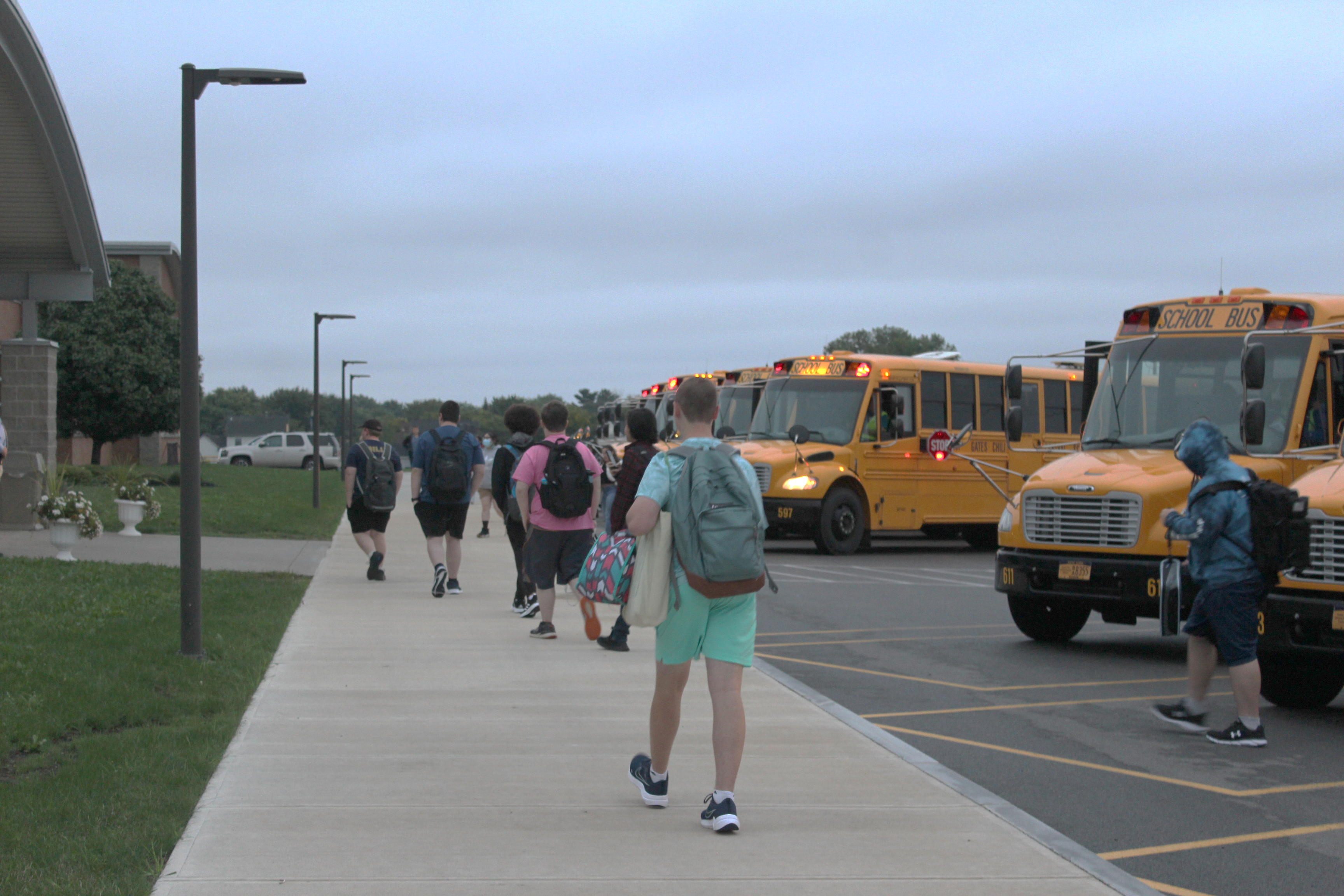 Gates Chili State Aid Factors
Selected Formula-Driven Aid Factors: 
0.658	Combined Wealth Ratio
0.597	Free and Reduced Lunch %

Selected Expense-Driven Aid Factors: 
0.713	BOCES Aid Ratio
0.665	Public Excess Cost Aid Ratio
0.902	Private Excess Cost Aid Ratio
0.751	Transportation Aid Ratio
0.813	Building Aid Ratio
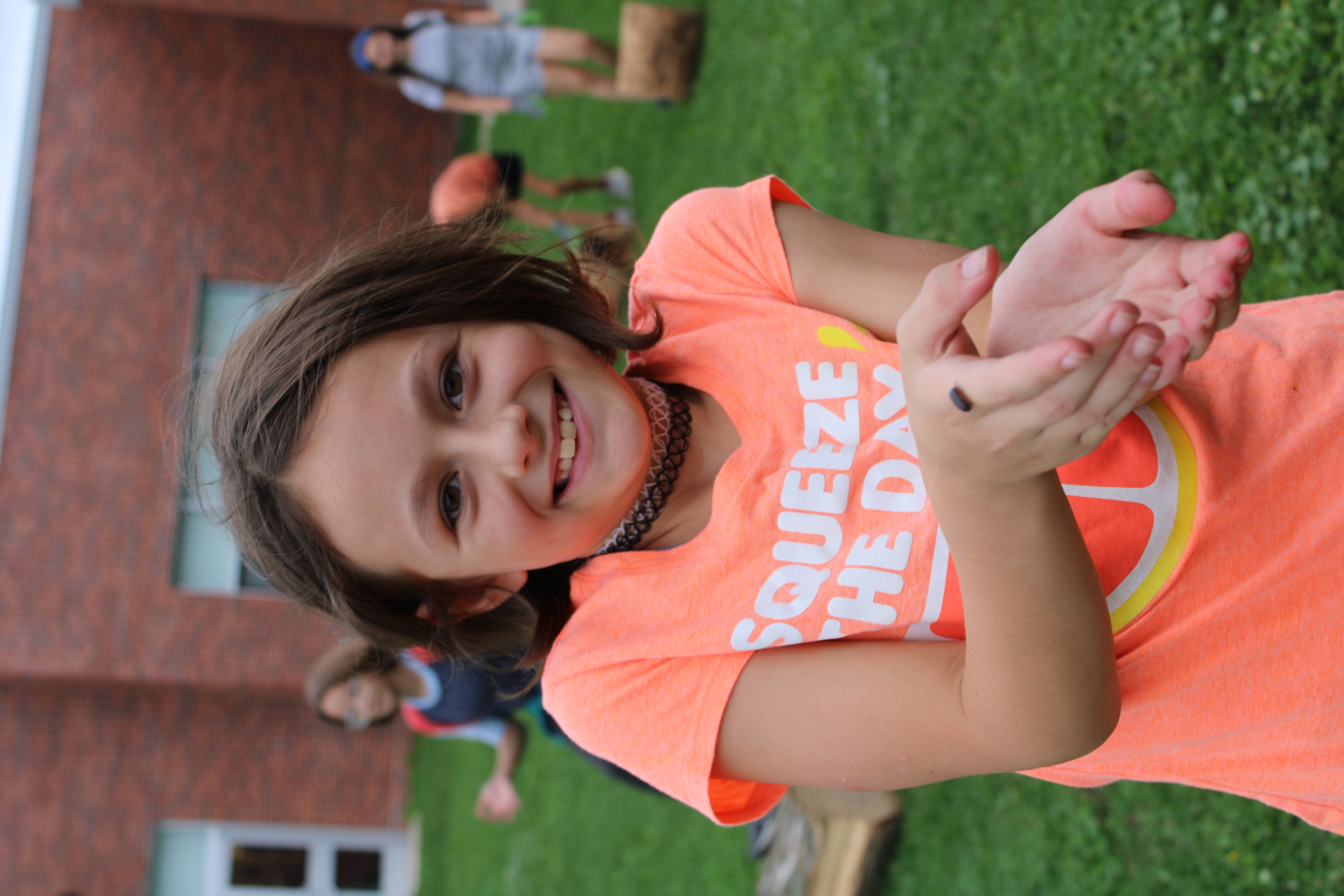 [Speaker Notes: From Questar – State Aid Factors for the current year
https://www.questar.org/services/financial/state-aid-financial-planning/resources/
Do not use the state output report]
Combined Wealth Ratio – Regional Comparison
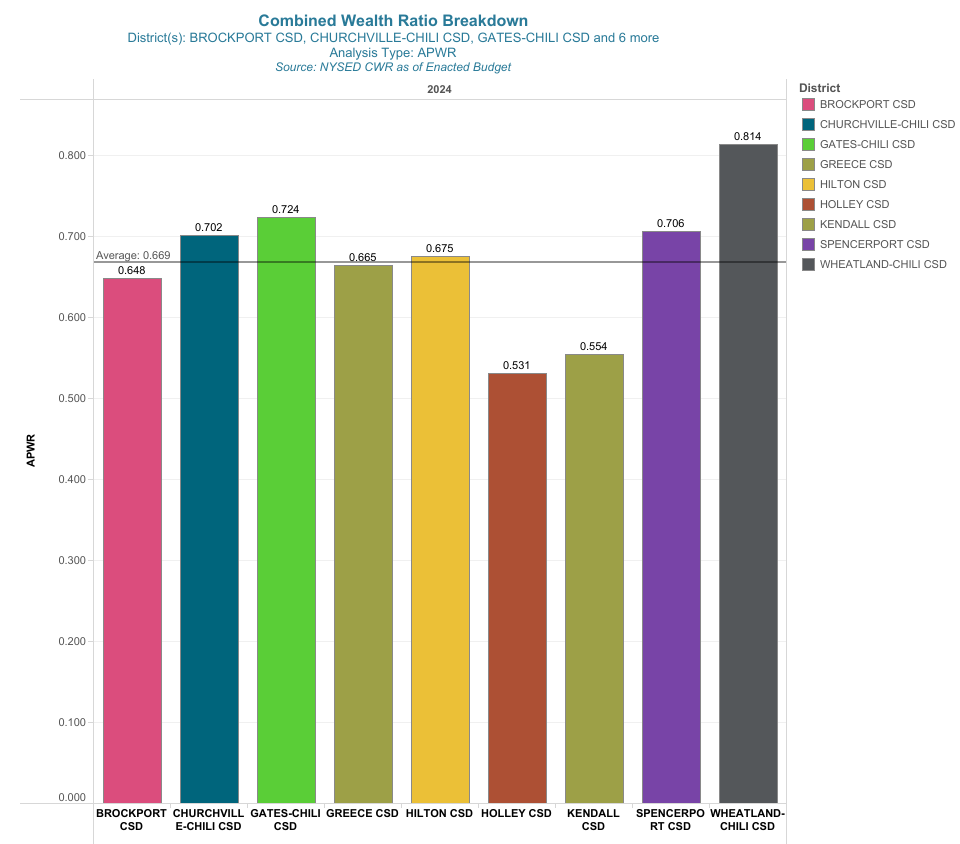 Key Takeaway: 
Although Gates Chili is below the statewide average for CWR, regionally, we are on the high end. This means we get a smaller portion of state aid and are more reliant on our tax base to balance our budget.
[Speaker Notes: Income Wealth: 0.757
Property Wealth: 0.698]
Combined Wealth Ratio – Monroe County Comparison
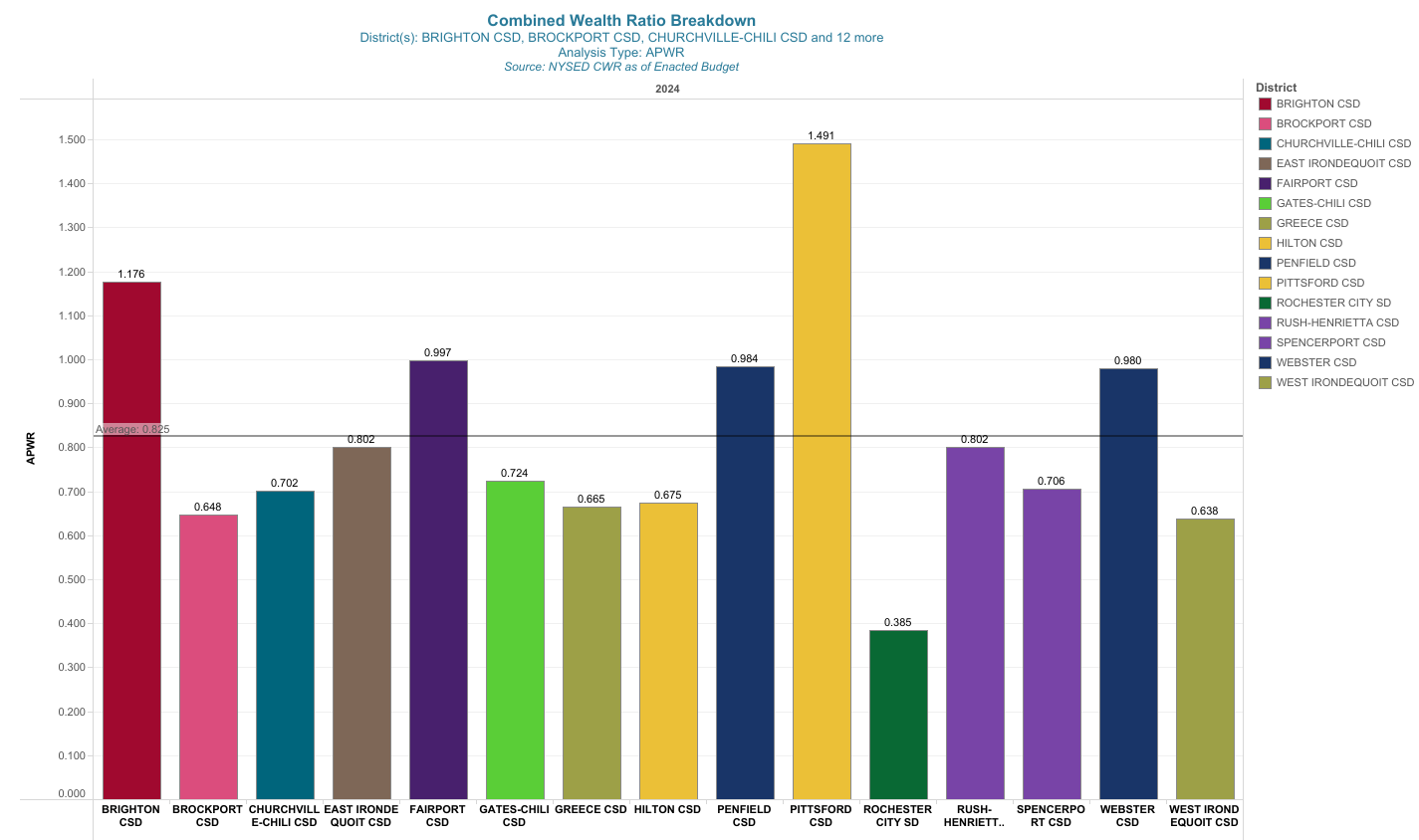 Key Takeaway: 
For Monroe County, we are near average for CWR, below most of the eastside districts.
Current Year: State Funding
State Aid estimate accounts for: 
43% of General Fund Revenue

Current Estimate: $55,351,646
[Speaker Notes: State funding in another major revenue source for the Gates Chili Central School District, accounting for over 37 percent of the revenue budget. 
There are really 2 types of state aid. 
formula driven aid, like foundation aid. This type of aid is distributed amongst the nearly 700 districts statewide using complex formulas that look at data sets like demographics, student counts, poverty indicators, local wealth measures, and community composition. The state simply plugs local data sets into the formulas to generate our share of funding out of the general state budget allocation of education funding. 
Categorical or expense-based aid. These types of aid are distributed specifically based on our expenses. For instance, when we buy buses, we get approximately 75 cents on the dollar back from the state, in the following year. 

Majority of the increase in state aid is tied directly to prior year or years expenditures. We are getting money back on expenditures that have already occurred.]
2024-2025 NYS Executive Budget
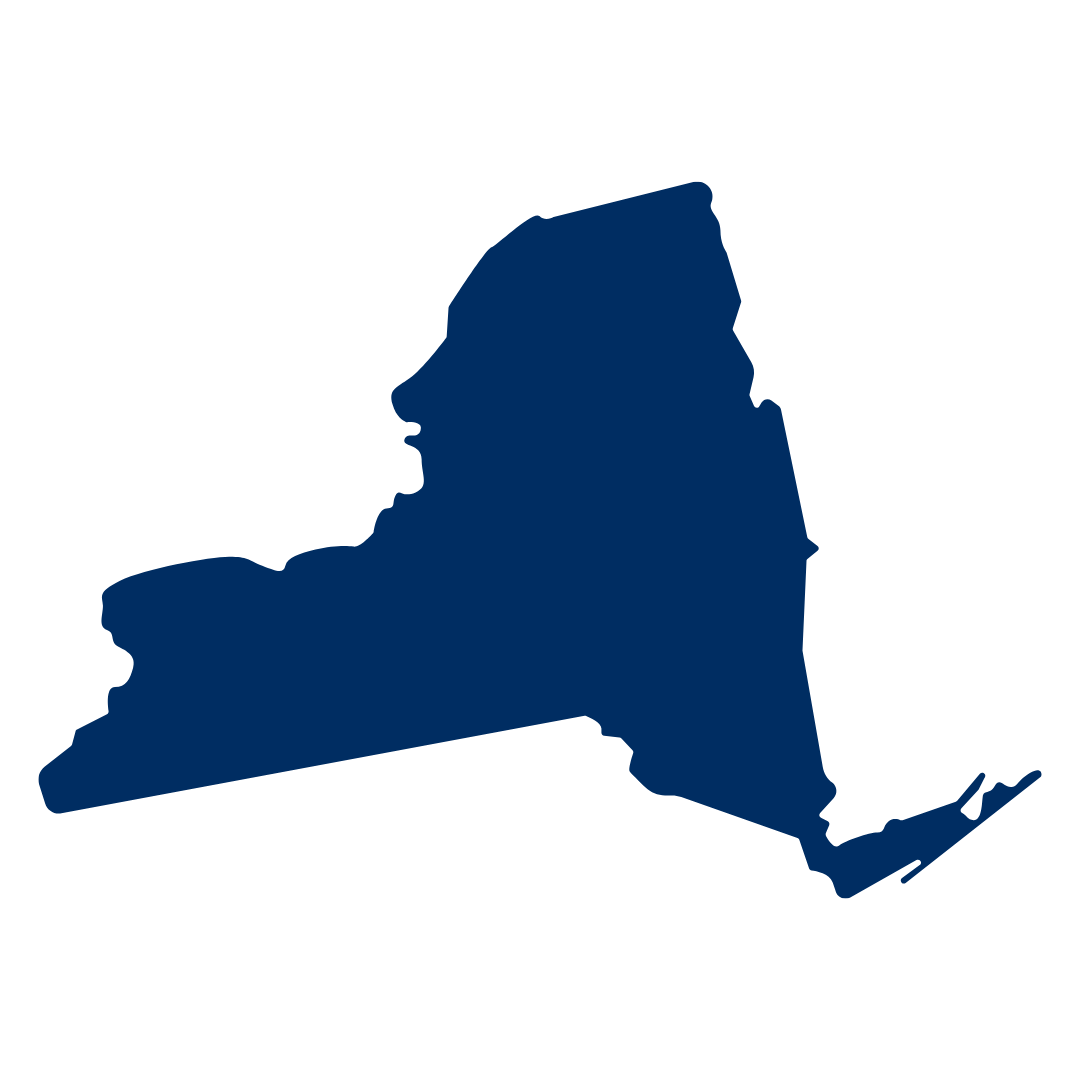 Proposal recommends: 
$35.3 Billion for School Aid
Increase of 2.39% over the 2023-24 SY of $34.5 Billion
[Speaker Notes: Governor Hochul Announces
proposing a total of $35,306.34 million in state support for public schools
made up of: $34,751.45 million in formula-based aids
$554.89 million in categorical aids and grant programs
2.39% increase over the 2023-24 State Budget for school aid

https://www.questar.org/wp-content/uploads/2024/01/Executive-Proposal.pdf]
Executive Proposal Includes…
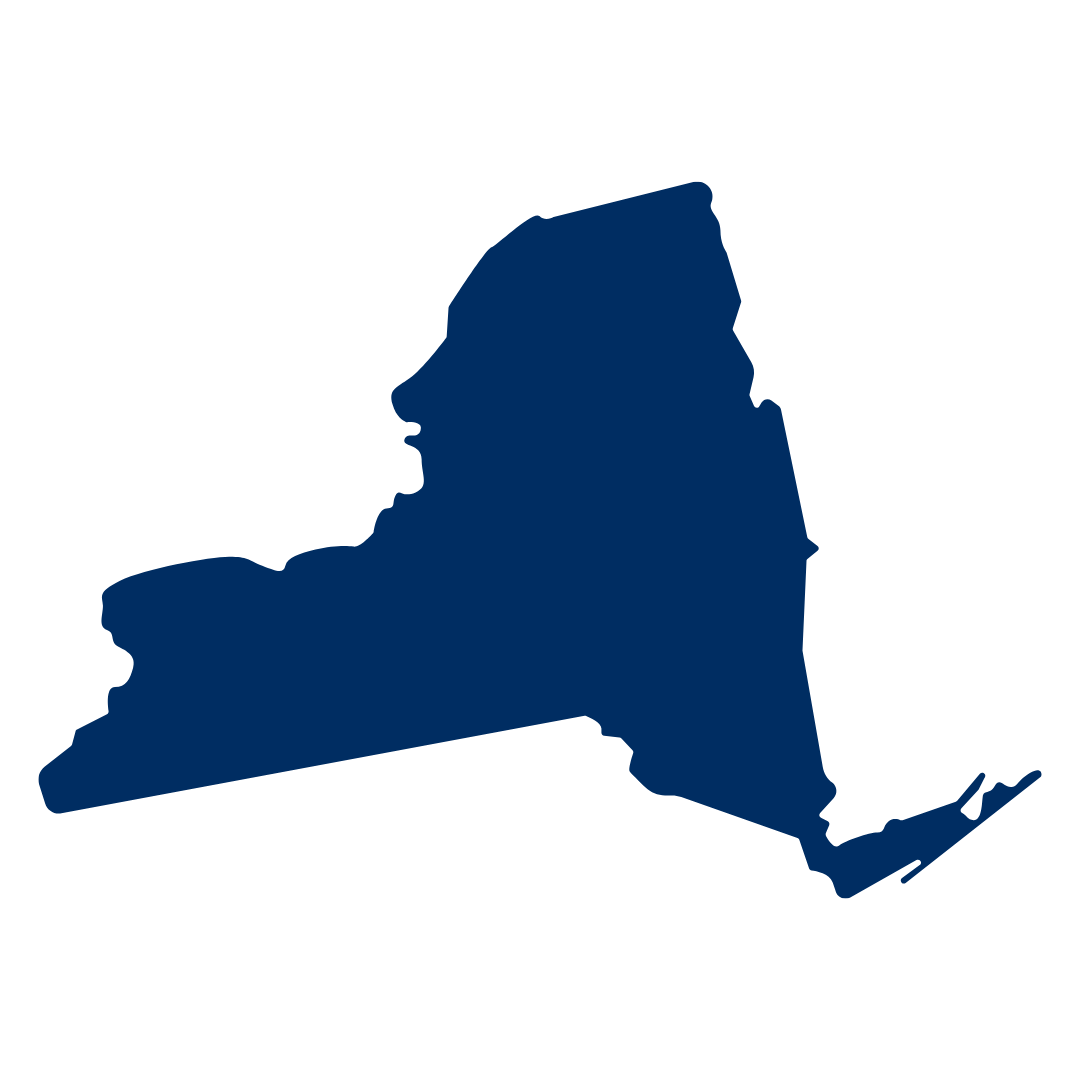 Incentivize qualifying public and nonpublic schools with significant proportions of low-income students to participate in the federal Community Eligibility Provision (CEP) program by subsidizing any remaining local share of costs of all schools participating in such program, allowing all students in such schools to eat breakfast and lunch at no charge regardless of their family’s income. 

Reduce all school districts currently on “Save Harmless”
[Speaker Notes: https://www.questar.org/wp-content/uploads/2024/01/Executive-Proposal.pdf

Foundation Aid – $24,505.96 billion ($507.08 million increase). 2024-25 Foundation Aid = the sum of the Transition Adjustment plus the product of total aidable foundation aid pupil units (TAFPU) multiplied by the district’s Selected Foundation Aid The Transition Adjustment is equal to the product of (a) the State Sharing Ratio for Total Foundation Aid for the 2024-25 school year, but not less than 50 percent, multiplied by (b) 2023-24 Foundation Aid less the Total Foundation Aid. 2024-25 Foundation Aid is inclusive of the Community Schools set-aside. 

Expense Driven Aids – No formula aid changes proposed for any of the following aids:
	• Building Aid/Reorganization Incentive Building Aid – $3,349.01 million ($48.01 million decrease) 
	• Transportation Aid Including Summer Transportation Aid – $2,543.46 million ($148.45 million increase) 
	      Interaction with Environmental Bond Act: The 2024-25 Executive Budget amends the calculation of Transportation Aid to exclude any grants (or vouchers on behalf of a district) 	      provided through the Clean Water, Clean Air and Green Jobs Environmental Bond Act of 2022 from being considered revenue that would otherwise reduce a district’s allowable                                    transportation expense. School districts that receive these grants (or vouchers) to purchase zero-emission buses would thus receive more Transportation Aid than under current law; however, the     sum of Transportation Aid and the Bond Act funding could not exceed the expenses. 
	• BOCES Aid – $1,275.26 million ($17.93 million increase)
	• Software, Textbook & Library Materials Aids – $220.85 million ($.38 million increase) 
	• Computer Hardware and Technology Aid – $34.26 million ($0.46 million increase) 
	• Supplemental Public Excess Cost Aid – $4.31 million ($0 change) 
	• Special Services Aid – $223.99 million ($2.23 million increase) 
	• Academic Enhancement Aid – $9.57 million ($0 change) 
	• High Tax Aid – $223.30 million ($0 change)
	• Charter School Transitional Aid – $58.13 million ($5.00 million increase) 
	• Public High-Cost Excess Cost Aid – $649.81 million ($75.06 million increase) 
	• Private Excess Cost Aid – $455.55 million ($17.44 million increase). Reorganization Incentive Operating Aid – $2.37 million ($0.66 million decrease).
	• Universal Prekindergarten Aid – $1,176.94 million ($99.35 million increase).
	• Summer School Special Education (§4408) – $404.0 million ($36.50 million increase).	
	• Lunch/Breakfast Programs – A total of $180.00 million in State funds is available to subsidize school lunch and breakfast programs. 
		o incentivize qualifying public and nonpublic schools with significant proportions of low-income students to participate in the federal Community Eligibility 			Provision (CEP) program by subsidizing any remaining local share of costs of all schools participating in such program, allowing all students in such schools to eat 			breakfast and lunch at no charge regardless of their family’s income. This initiative will enable up to 90 percent of New York State’s students to eat for free.
	• Special Education Tuition Rate-Setting – Pursuant to SED’s request, the Executive Budget provides an additional $1.4 million for SED to study and design a new rate-setting 			methodology in order to streamline and improve the timeliness of tuition rates for these providers. This funding is in addition to $2.5 million provided in the 2023-			24 budget. The Executive Budget would extend the deadline for SED to present its recommendations to July 1, 2027 (previously July 1, 2025.) 
School Tax Relief – For 2024-25, outside of traditional formula-based School Aid, the School Tax Relief (STAR) reimbursement payments to school districts under current law are projected to total $1,575.39 million, an annual change of ($141.52 million), or (8.24%). This decline is a result of the continued shift of homeowners to the STAR personal income tax credit and away from the STAR property tax exemption program.]
What is Save Harmless?
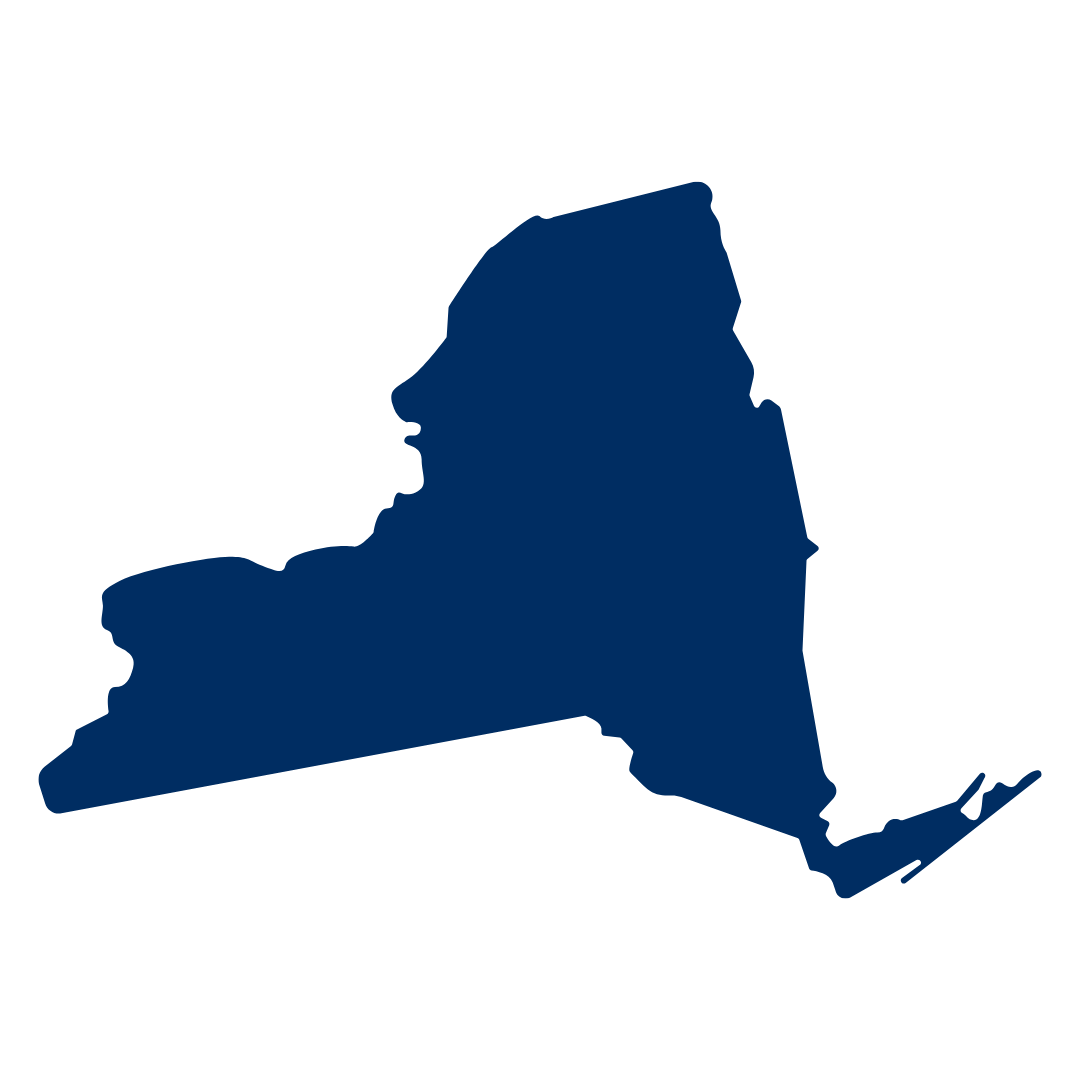 It ensures that districts don't see a decrease in Foundation Aid funding compared to the previous year, but as enrollment decreases in many districts, that practice is being called into question.
[Speaker Notes: https://www.questar.org/wp-content/uploads/2024/01/Executive-Proposal.pdf

Foundation Aid – $24,505.96 billion ($507.08 million increase). 2024-25 Foundation Aid = the sum of the Transition Adjustment plus the product of total aidable foundation aid pupil units (TAFPU) multiplied by the district’s Selected Foundation Aid The Transition Adjustment is equal to the product of (a) the State Sharing Ratio for Total Foundation Aid for the 2024-25 school year, but not less than 50 percent, multiplied by (b) 2023-24 Foundation Aid less the Total Foundation Aid. 2024-25 Foundation Aid is inclusive of the Community Schools set-aside. 

Expense Driven Aids – No formula aid changes proposed for any of the following aids:
	• Building Aid/Reorganization Incentive Building Aid – $3,349.01 million ($48.01 million decrease) 
	• Transportation Aid Including Summer Transportation Aid – $2,543.46 million ($148.45 million increase) 
	      Interaction with Environmental Bond Act: The 2024-25 Executive Budget amends the calculation of Transportation Aid to exclude any grants (or vouchers on behalf of a district) 	      provided through the Clean Water, Clean Air and Green Jobs Environmental Bond Act of 2022 from being considered revenue that would otherwise reduce a district’s allowable                                    transportation expense. School districts that receive these grants (or vouchers) to purchase zero-emission buses would thus receive more Transportation Aid than under current law; however, the     sum of Transportation Aid and the Bond Act funding could not exceed the expenses. 
	• BOCES Aid – $1,275.26 million ($17.93 million increase)
	• Software, Textbook & Library Materials Aids – $220.85 million ($.38 million increase) 
	• Computer Hardware and Technology Aid – $34.26 million ($0.46 million increase) 
	• Supplemental Public Excess Cost Aid – $4.31 million ($0 change) 
	• Special Services Aid – $223.99 million ($2.23 million increase) 
	• Academic Enhancement Aid – $9.57 million ($0 change) 
	• High Tax Aid – $223.30 million ($0 change)
	• Charter School Transitional Aid – $58.13 million ($5.00 million increase) 
	• Public High-Cost Excess Cost Aid – $649.81 million ($75.06 million increase) 
	• Private Excess Cost Aid – $455.55 million ($17.44 million increase). Reorganization Incentive Operating Aid – $2.37 million ($0.66 million decrease).
	• Universal Prekindergarten Aid – $1,176.94 million ($99.35 million increase).
	• Summer School Special Education (§4408) – $404.0 million ($36.50 million increase).	
	• Lunch/Breakfast Programs – A total of $180.00 million in State funds is available to subsidize school lunch and breakfast programs. 
		o incentivize qualifying public and nonpublic schools with significant proportions of low-income students to participate in the federal Community Eligibility 			Provision (CEP) program by subsidizing any remaining local share of costs of all schools participating in such program, allowing all students in such schools to eat 			breakfast and lunch at no charge regardless of their family’s income. This initiative will enable up to 90 percent of New York State’s students to eat for free.
	• Special Education Tuition Rate-Setting – Pursuant to SED’s request, the Executive Budget provides an additional $1.4 million for SED to study and design a new rate-setting 			methodology in order to streamline and improve the timeliness of tuition rates for these providers. This funding is in addition to $2.5 million provided in the 2023-			24 budget. The Executive Budget would extend the deadline for SED to present its recommendations to July 1, 2027 (previously July 1, 2025.) 
School Tax Relief – For 2024-25, outside of traditional formula-based School Aid, the School Tax Relief (STAR) reimbursement payments to school districts under current law are projected to total $1,575.39 million, an annual change of ($141.52 million), or (8.24%). This decline is a result of the continued shift of homeowners to the STAR personal income tax credit and away from the STAR property tax exemption program.]
What is Save Harmless?
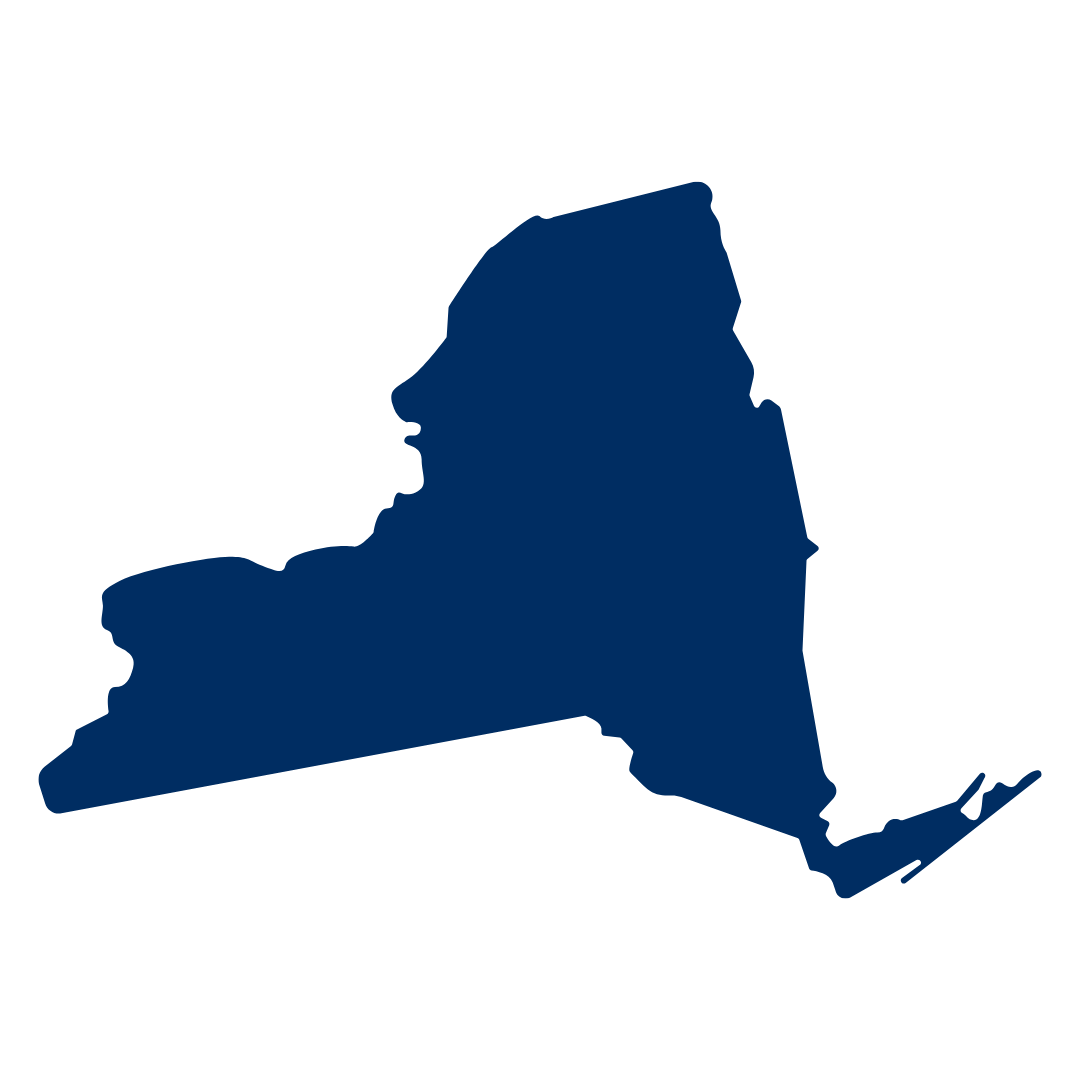 Total Reduction = Save Harmless X (1 – FASSR)
Formally the Executive eliminates the Save Harmless entirely but “adds” back a “Transition Adjustment”, which in all cases results in a cut
For all districts on Save Harmless, theminimum cut to save harmless amount 9%,up to a maximum of 50%
No statutory “phase-out”—but the writingmay be on the wall
[Speaker Notes: https://www.questar.org/wp-content/uploads/2024/01/Executive-Proposal.pdf

Foundation Aid – $24,505.96 billion ($507.08 million increase). 2024-25 Foundation Aid = the sum of the Transition Adjustment plus the product of total aidable foundation aid pupil units (TAFPU) multiplied by the district’s Selected Foundation Aid The Transition Adjustment is equal to the product of (a) the State Sharing Ratio for Total Foundation Aid for the 2024-25 school year, but not less than 50 percent, multiplied by (b) 2023-24 Foundation Aid less the Total Foundation Aid. 2024-25 Foundation Aid is inclusive of the Community Schools set-aside. 

Expense Driven Aids – No formula aid changes proposed for any of the following aids:
	• Building Aid/Reorganization Incentive Building Aid – $3,349.01 million ($48.01 million decrease) 
	• Transportation Aid Including Summer Transportation Aid – $2,543.46 million ($148.45 million increase) 
	      Interaction with Environmental Bond Act: The 2024-25 Executive Budget amends the calculation of Transportation Aid to exclude any grants (or vouchers on behalf of a district) 	      provided through the Clean Water, Clean Air and Green Jobs Environmental Bond Act of 2022 from being considered revenue that would otherwise reduce a district’s allowable                                    transportation expense. School districts that receive these grants (or vouchers) to purchase zero-emission buses would thus receive more Transportation Aid than under current law; however, the     sum of Transportation Aid and the Bond Act funding could not exceed the expenses. 
	• BOCES Aid – $1,275.26 million ($17.93 million increase)
	• Software, Textbook & Library Materials Aids – $220.85 million ($.38 million increase) 
	• Computer Hardware and Technology Aid – $34.26 million ($0.46 million increase) 
	• Supplemental Public Excess Cost Aid – $4.31 million ($0 change) 
	• Special Services Aid – $223.99 million ($2.23 million increase) 
	• Academic Enhancement Aid – $9.57 million ($0 change) 
	• High Tax Aid – $223.30 million ($0 change)
	• Charter School Transitional Aid – $58.13 million ($5.00 million increase) 
	• Public High-Cost Excess Cost Aid – $649.81 million ($75.06 million increase) 
	• Private Excess Cost Aid – $455.55 million ($17.44 million increase). Reorganization Incentive Operating Aid – $2.37 million ($0.66 million decrease).
	• Universal Prekindergarten Aid – $1,176.94 million ($99.35 million increase).
	• Summer School Special Education (§4408) – $404.0 million ($36.50 million increase).	
	• Lunch/Breakfast Programs – A total of $180.00 million in State funds is available to subsidize school lunch and breakfast programs. 
		o incentivize qualifying public and nonpublic schools with significant proportions of low-income students to participate in the federal Community Eligibility 			Provision (CEP) program by subsidizing any remaining local share of costs of all schools participating in such program, allowing all students in such schools to eat 			breakfast and lunch at no charge regardless of their family’s income. This initiative will enable up to 90 percent of New York State’s students to eat for free.
	• Special Education Tuition Rate-Setting – Pursuant to SED’s request, the Executive Budget provides an additional $1.4 million for SED to study and design a new rate-setting 			methodology in order to streamline and improve the timeliness of tuition rates for these providers. This funding is in addition to $2.5 million provided in the 2023-			24 budget. The Executive Budget would extend the deadline for SED to present its recommendations to July 1, 2027 (previously July 1, 2025.) 
School Tax Relief – For 2024-25, outside of traditional formula-based School Aid, the School Tax Relief (STAR) reimbursement payments to school districts under current law are projected to total $1,575.39 million, an annual change of ($141.52 million), or (8.24%). This decline is a result of the continued shift of homeowners to the STAR personal income tax credit and away from the STAR property tax exemption program.]
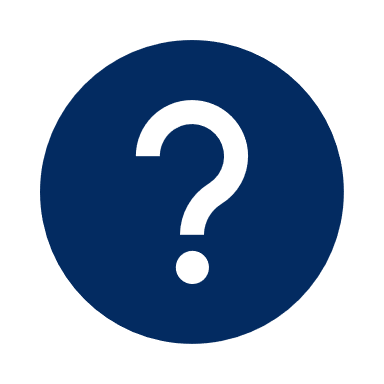 What do the experts say?
State Aid: By the Numbers
[Speaker Notes: ***Use the numbers from last year’s presentation proposed amounts. And use the state aid run numbers for the year budgeting for.
Keep the format and lines the same for consistency – changed to Alpha order – makes more sense
Get the building Aid amt from the debit service packet from Donogan office]
State Aid: Foundation Aid
Foundation Aid: 
Foundation Aid increase tied to legally mandated formula 
This reduction is no good, but out of our control
[Speaker Notes: Principal   +  Interest = total Building Appropriations
$8,460,000+$1,664,323 = 10,124,323

Total Estimated Building State Aid = $8,355,281
Decrease from 23-24  of $64,218]
State Aid: BOCES Aid
BOCES Aid: 
Aid on expenses for BOCES programs and services (non-special education) from prior year
The district has been working hard to push as many non-programmatic costs to BOCES as possible
[Speaker Notes: Principal   +  Interest = total Building Appropriations
$8,460,000+$1,664,323 = 10,124,323

Total Estimated Building State Aid = $8,355,281
Decrease from 23-24  of $64,218]
State Aid: Excess Cost Aid
Excess Cost(s): 
Tied to Special Education placements and costs
Three year look back window
Variable/Uncertain based on classification and enrollment of students
[Speaker Notes: Principal   +  Interest = total Building Appropriations
$8,460,000+$1,664,323 = 10,124,323

Total Estimated Building State Aid = $8,355,281
Decrease from 23-24  of $64,218]
State Aid: Transportation Aid
Transportation Aid: 
Increased cost bus purchases means more aid
Driven by electric bus purchases
[Speaker Notes: Principal   +  Interest = total Building Appropriations
$8,460,000+$1,664,323 = 10,124,323

Total Estimated Building State Aid = $8,355,281
Decrease from 23-24  of $64,218]
State Aid: Building Aid
Building Aid: 
Slight adjustment for final expenditure reports on the $68M publicly approved capital project
[Speaker Notes: Principal   +  Interest = total Building Appropriations
$8,460,000+$1,664,323 = 10,124,323

Total Estimated Building State Aid = $8,355,281
Decrease from 23-24  of $64,218]
State Aid: Final Thoughts
Final Thoughts on State Aid: 
Foundation Aid increase tied to legally mandated formula still does not account for years of underfunding
Universal Pre-kindergarten stable
Building Aid slight decrease prior year.
[Speaker Notes: Zebras don’t change their stripes. This is a bit of a distortion to make it seem like schools get more money from the state. 

Any questions about state aid?]
State Aid: Regional Comparison
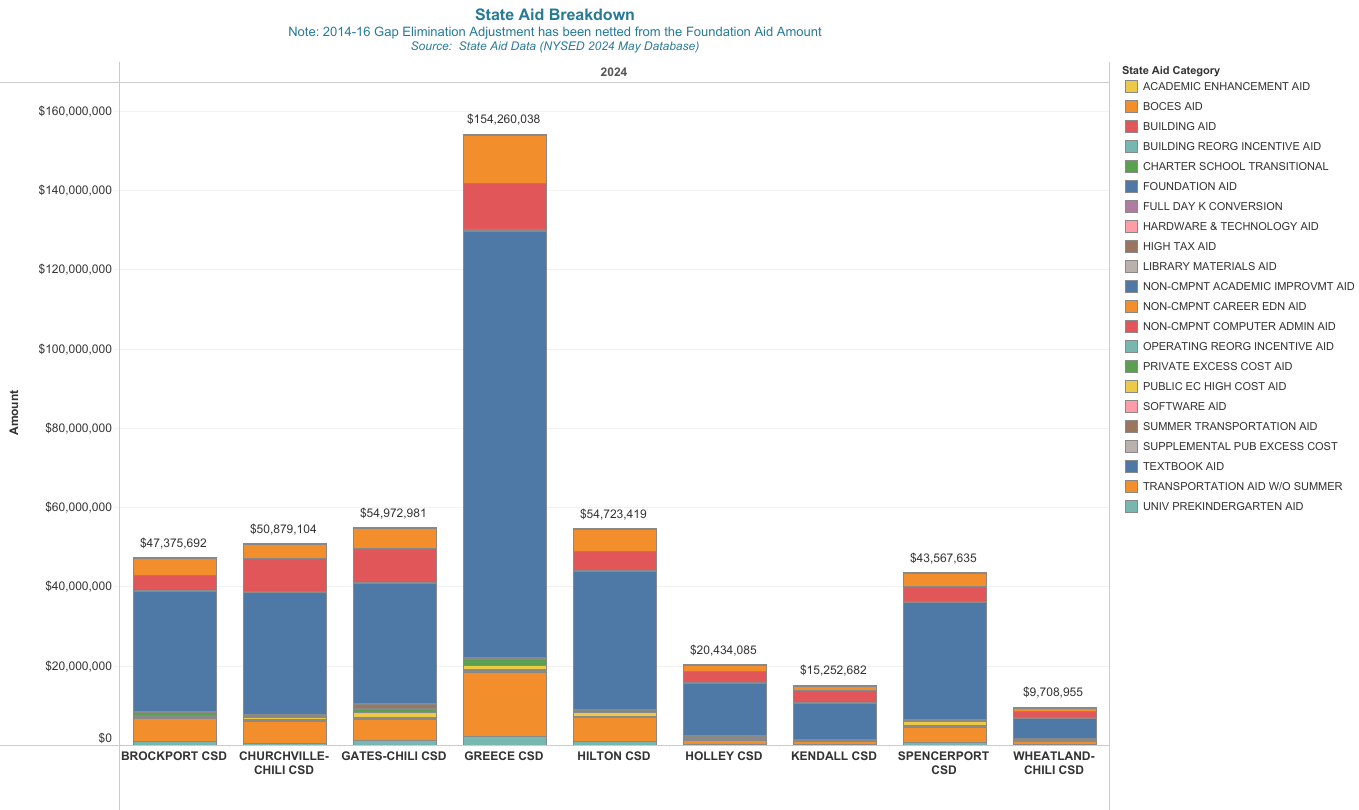 [Speaker Notes: Note that building aid and public excess cost aid are high in our district as a percentage of state aid]
State Aid: GC Historical Profile
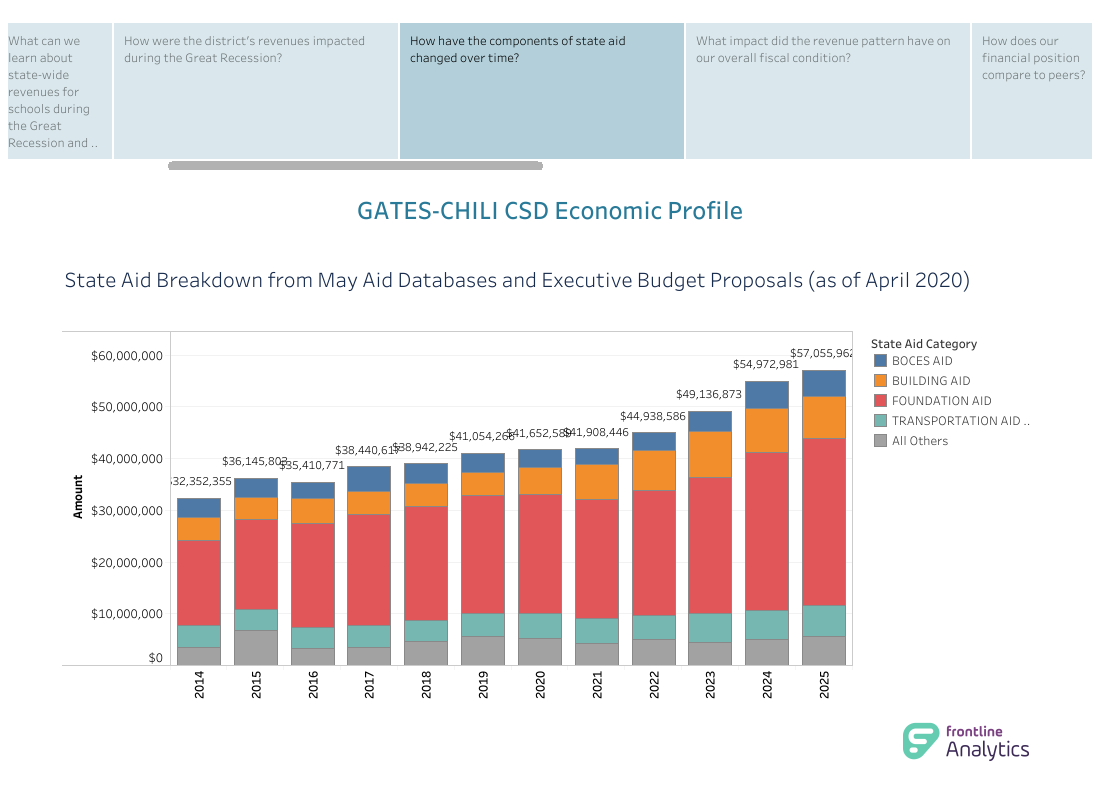 Budgeting forLocal Property Taxes
The Property Tax Cap
The property tax cap was signed into law on June 24, 2011 (see Chapter 97 of the NYS Laws of 2011).
Key Components of the Tax Cap 

What is the property tax cap? 
The tax cap law establishes a limit on the annual growth of property taxeslevied by local governments and school districts to two percent or the rate of inflation, whichever is less. 

Who is subject to the tax cap? 
The cap applies to all independent school districts outside of the Big Five Cities (i.e., dependent school districts) and to all local governments including counties, cities, towns, villages and special districts (except those special districts noted below). The cap does not apply to New York City.
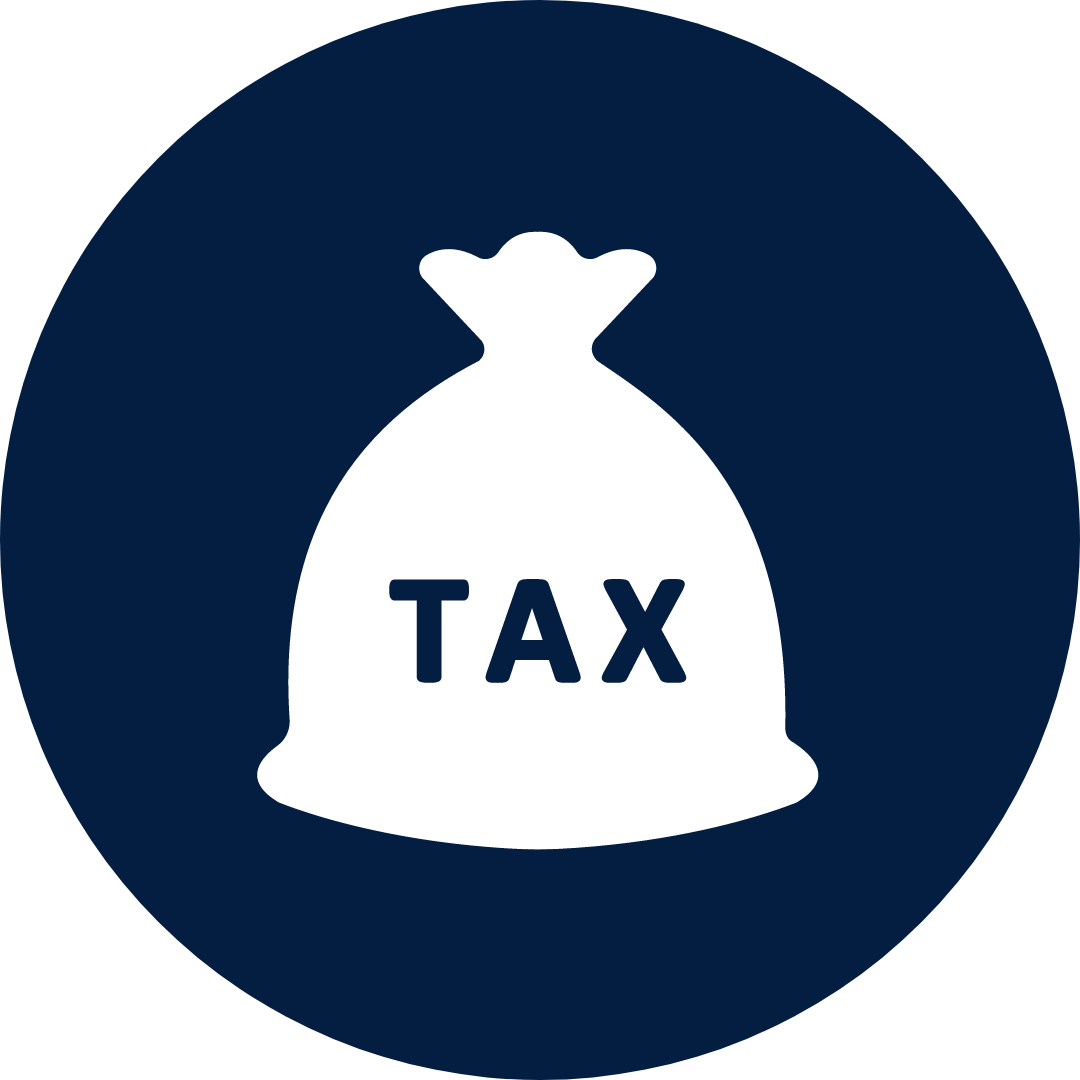 The Property Tax Cap (cont’d)
Key Components of the Tax Cap 

Are there exceptions to the tax cap? 
There are limited, narrow exclusions to the cap, including certain costs of significant judgments arising out of tort actions, changes in capitalexpenses, changes in Payment in Lieu of Taxes (PILOTS), and unusuallylarge year-to-year increases in pension contribution rates. 

Is there an override mechanism to the tax cap? 
The tax levy cannot exceed the cap unless 60 percent of voters (for school districts) or 60 percent of the total voting power of the governing body (for local governments) approve such an increase.
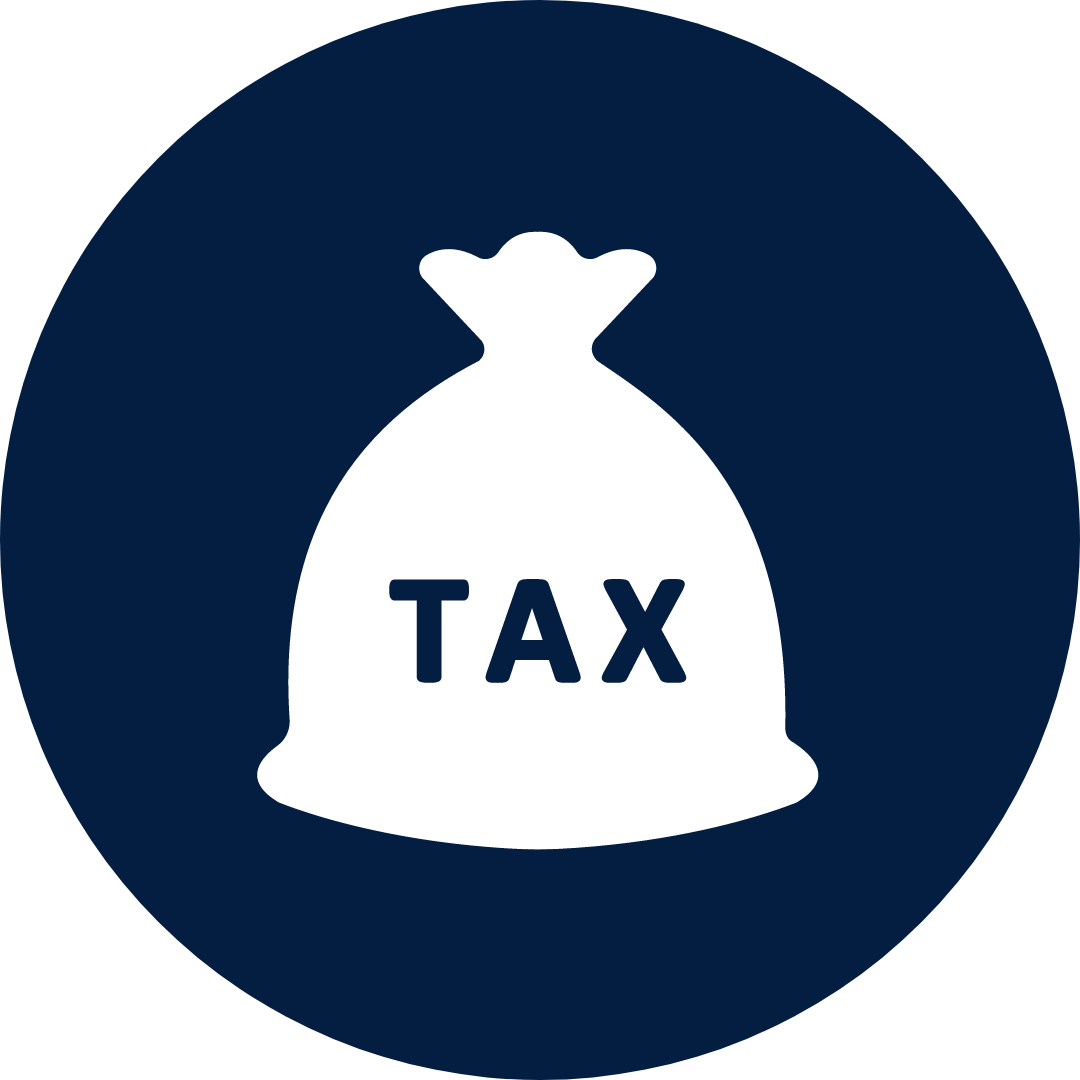 Current Property Tax
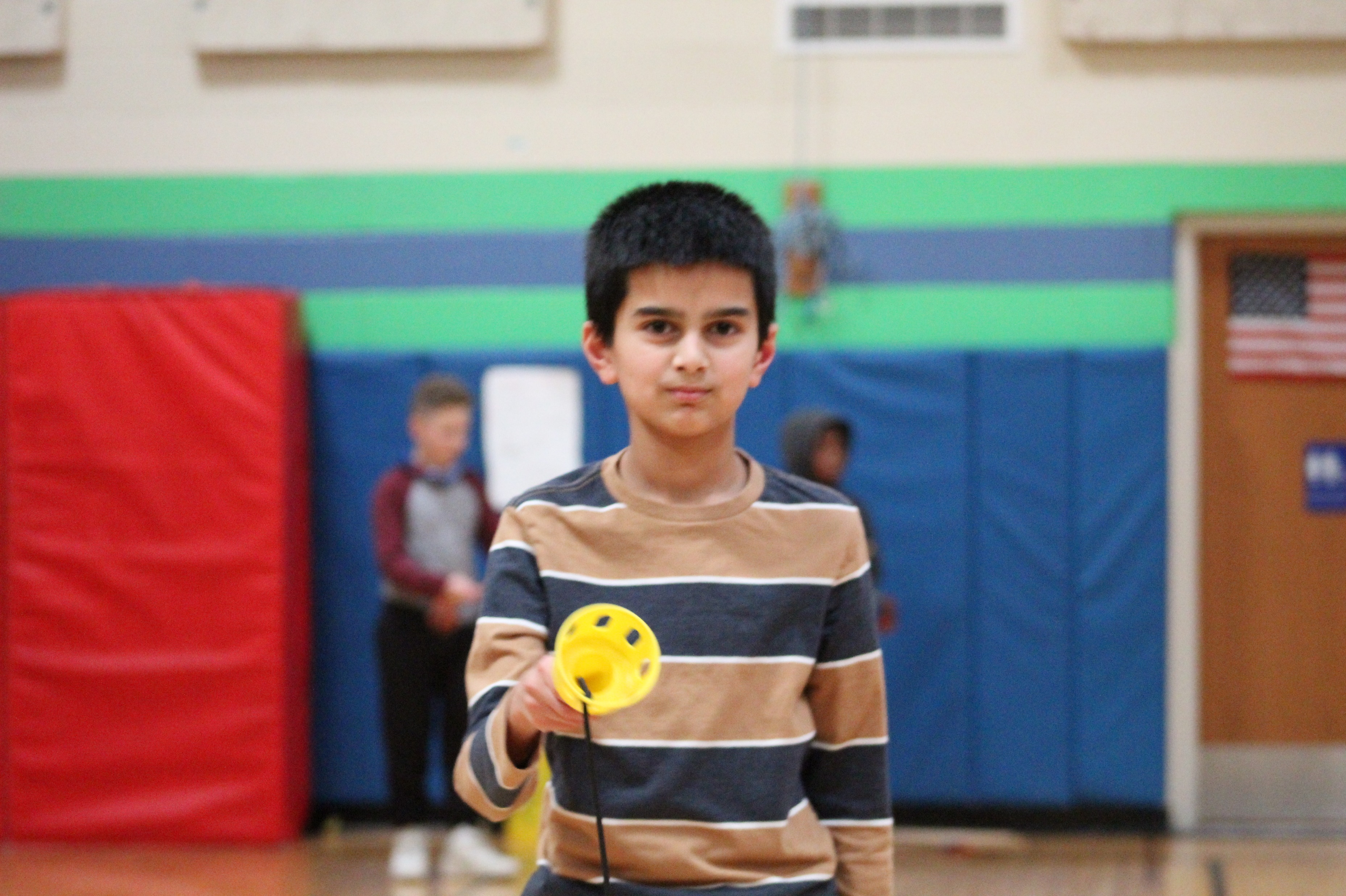 Local Property Taxes:
	47.2% of all revenues

2022-23 Property Tax:  
	$58,213,114
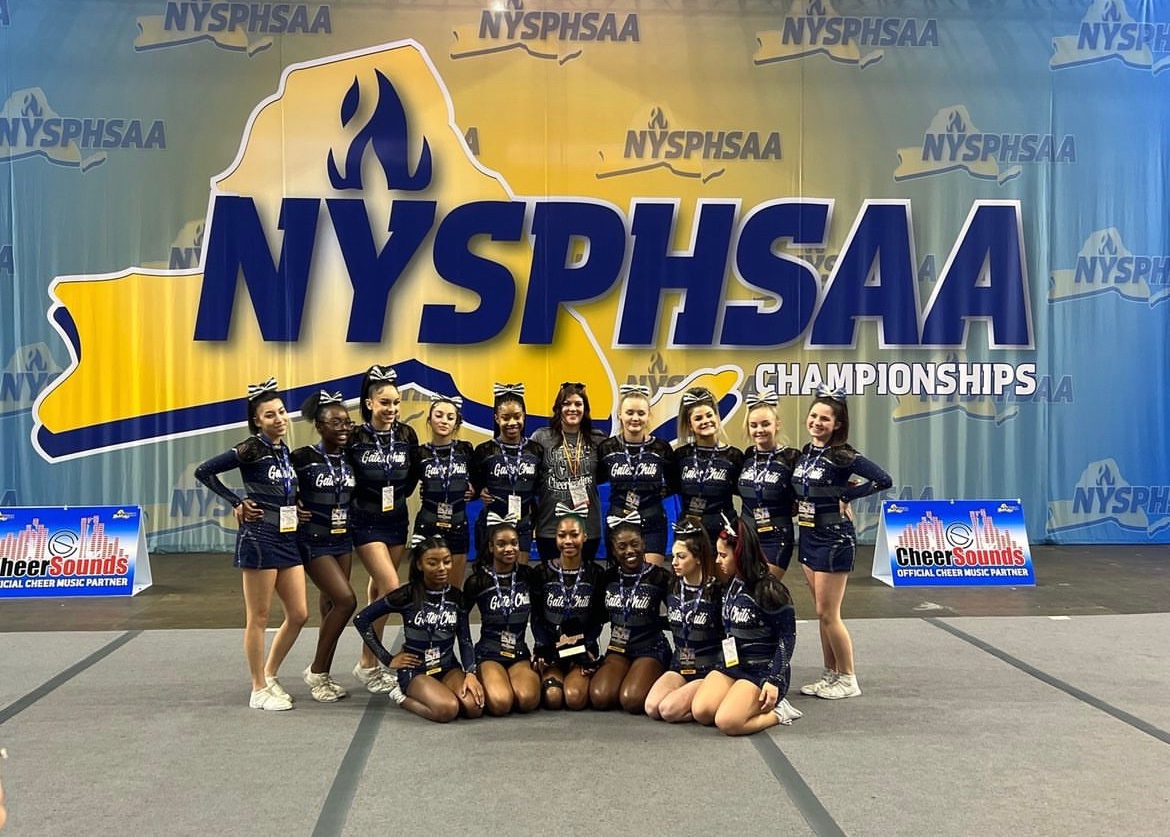 [Speaker Notes: Local property taxes are the districts largest source of revenue at a little under 50 percent. 
22-23 Property Tax = 51,213,114
22-23 STAR= 7,000,000
Total = 58,213,114]
Our Critical Components
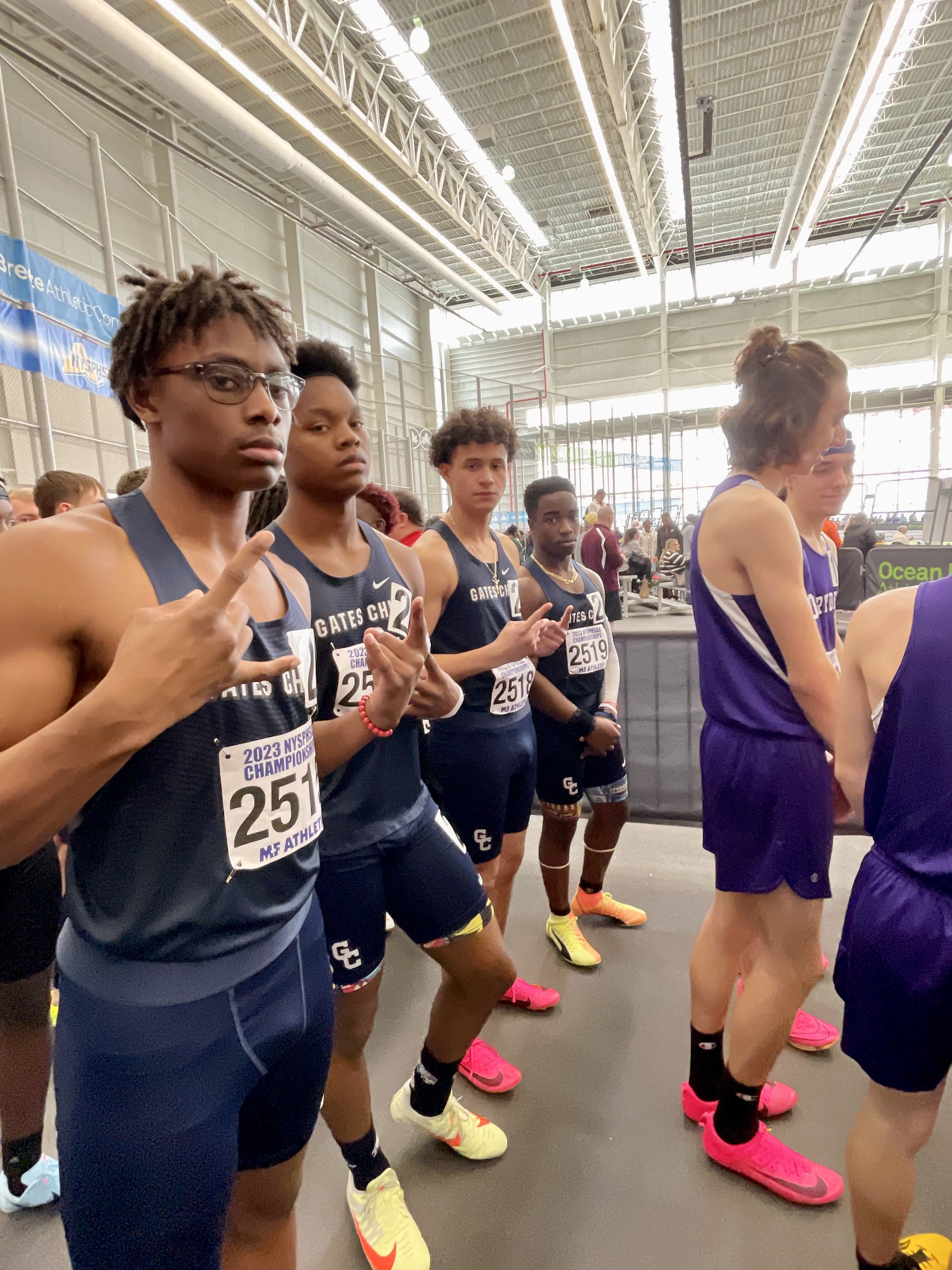 CPI-U: 2023 CPI-U = 4.12%
Tax base growth factor: 1.0068 (0.68%)
PILOTS decrease 
From $2,624,782 to $1,468,802
Difference $(1,155,980)
ERS Rate over 2% of prior year 
$14,096
2023-2024 13.1%
2024-2025 15.2%
[Speaker Notes: OSC announced employer contribution rates for the New York State and Local Retirement System (NYSLRS) for State Fiscal Year (SFY) 2024-25. Employers’ average contribution rates will increase from 13.1% to 15.2% of payroll for the Employees’ Retirement System (ERS). For additional information, please visit OSC’s webpage.

Proposed Other Pmts in Lieu of Taxes 2023-24 = $2,624,782
24-25 Proposed Other Pmts in Lieu of Taxes = $1,468,802]
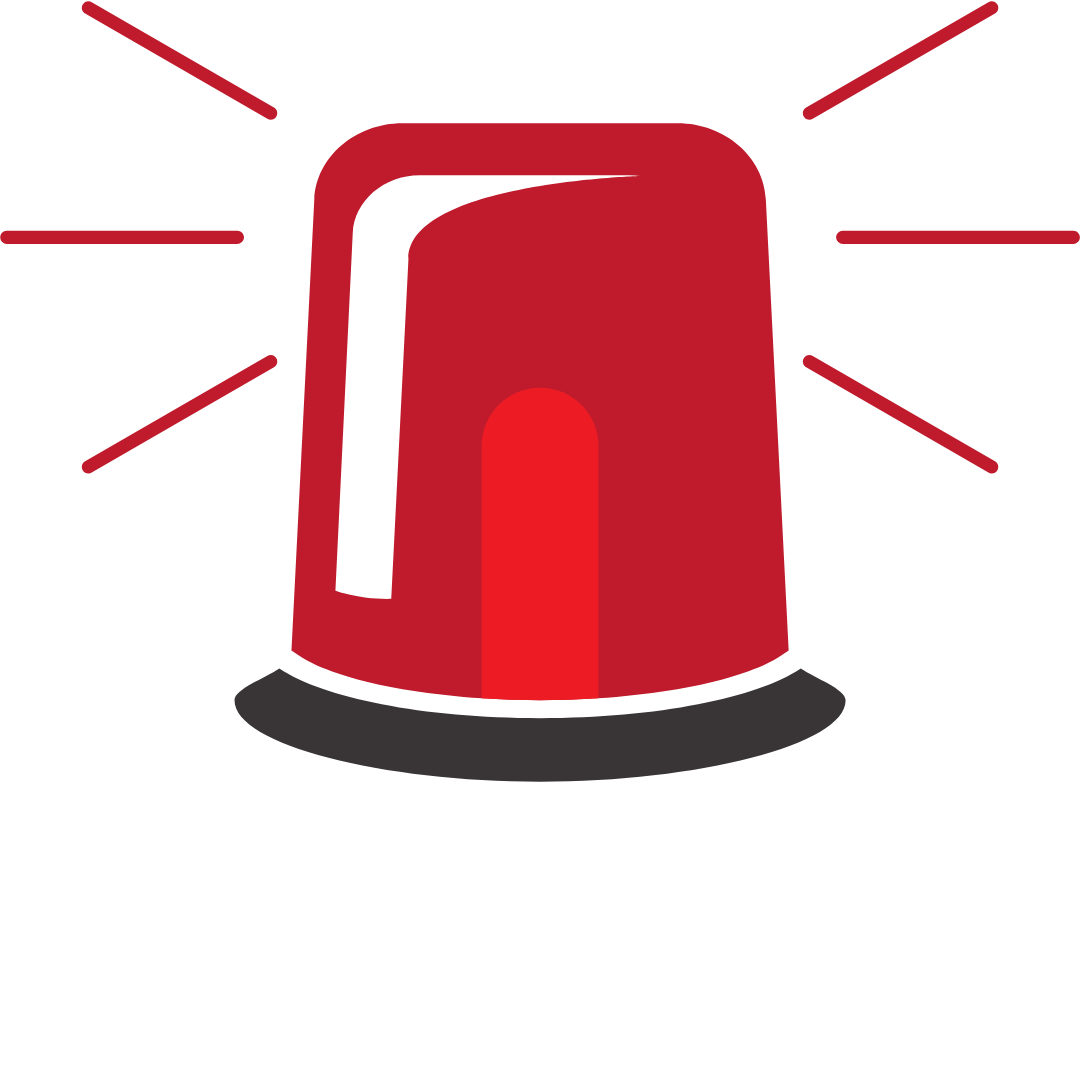 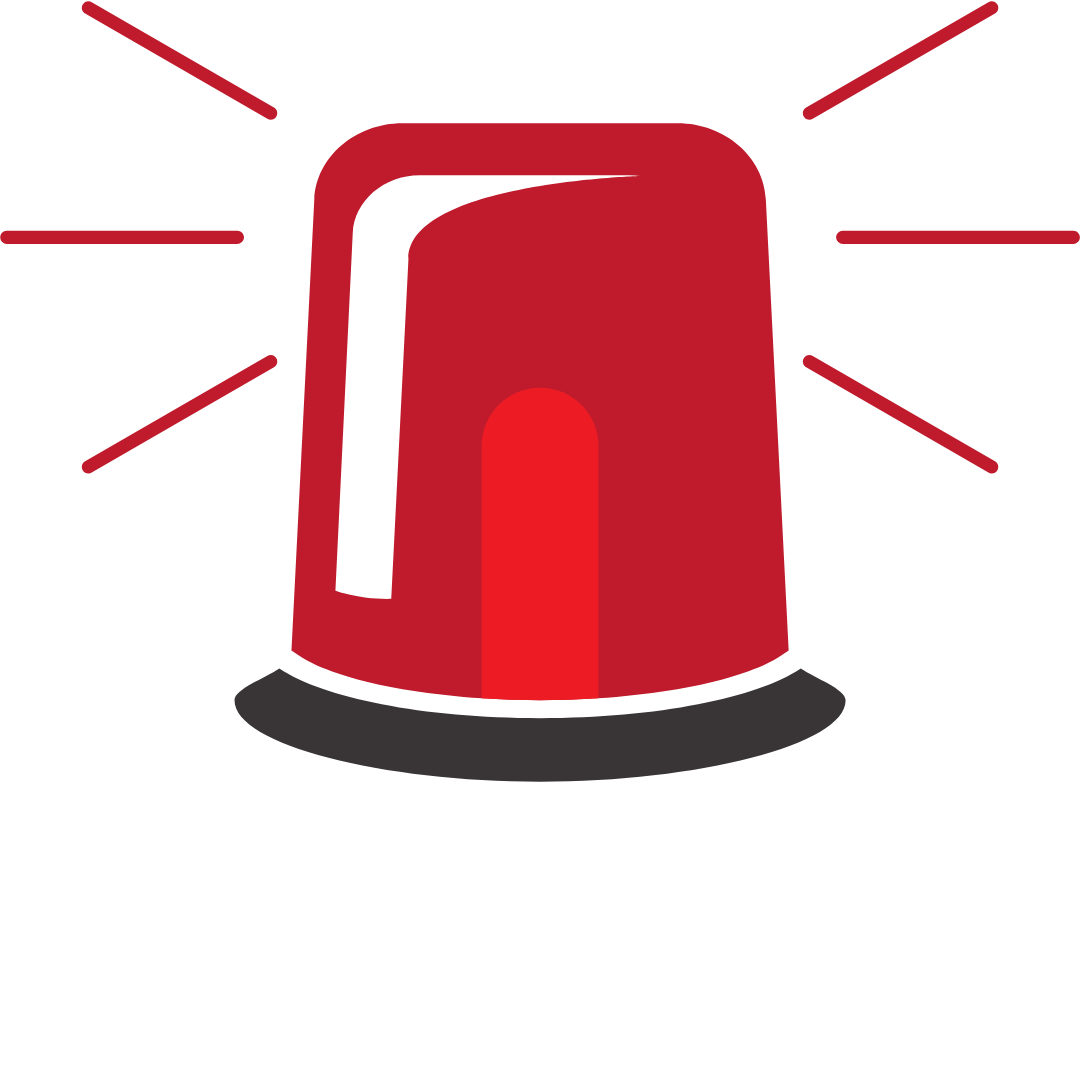 Breaking Budget News
Budgeting forPayments in Lieu of Taxes
(PILOTs)
PILOTs
Gates: 
CLA WNY LLC 
Gallina Development Corp. 
2013 VC LLC
Rotork Controls
Mastin of Rochester
Rochester Tech Park
2023 PILOTS: $2,624,782
2024 PILOTS: $1,468,802
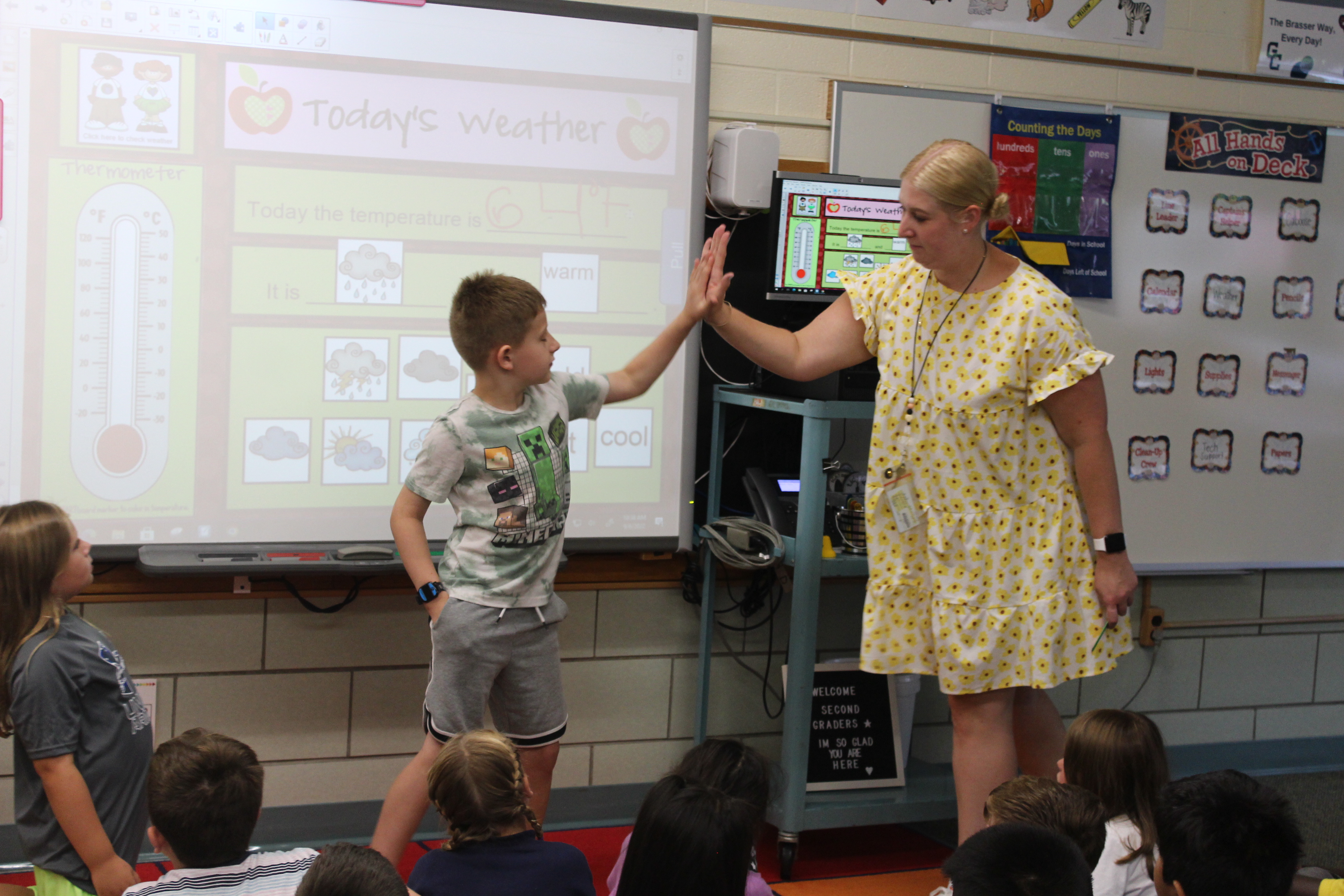 Chili: 
Wegmans
Pontarelli
39 Jetview Drive 
44 Jetview Drive 
200 Aviation Avenue 
300 Trade Court Holdings
Howitt-Paul Road LLC
[Speaker Notes: 44 Jetview:  Trucking – Motor Freight
200 Aviation: Plastics Supplier
Howitt Paul Road: Townhouses
CLA: Real Estate Services
Gallina: Commercial Real Estate
2013 VC: Attorney
Boulder Point: Land Subdividers, Developers
Tech Park: Industry, Research, Mfg.]
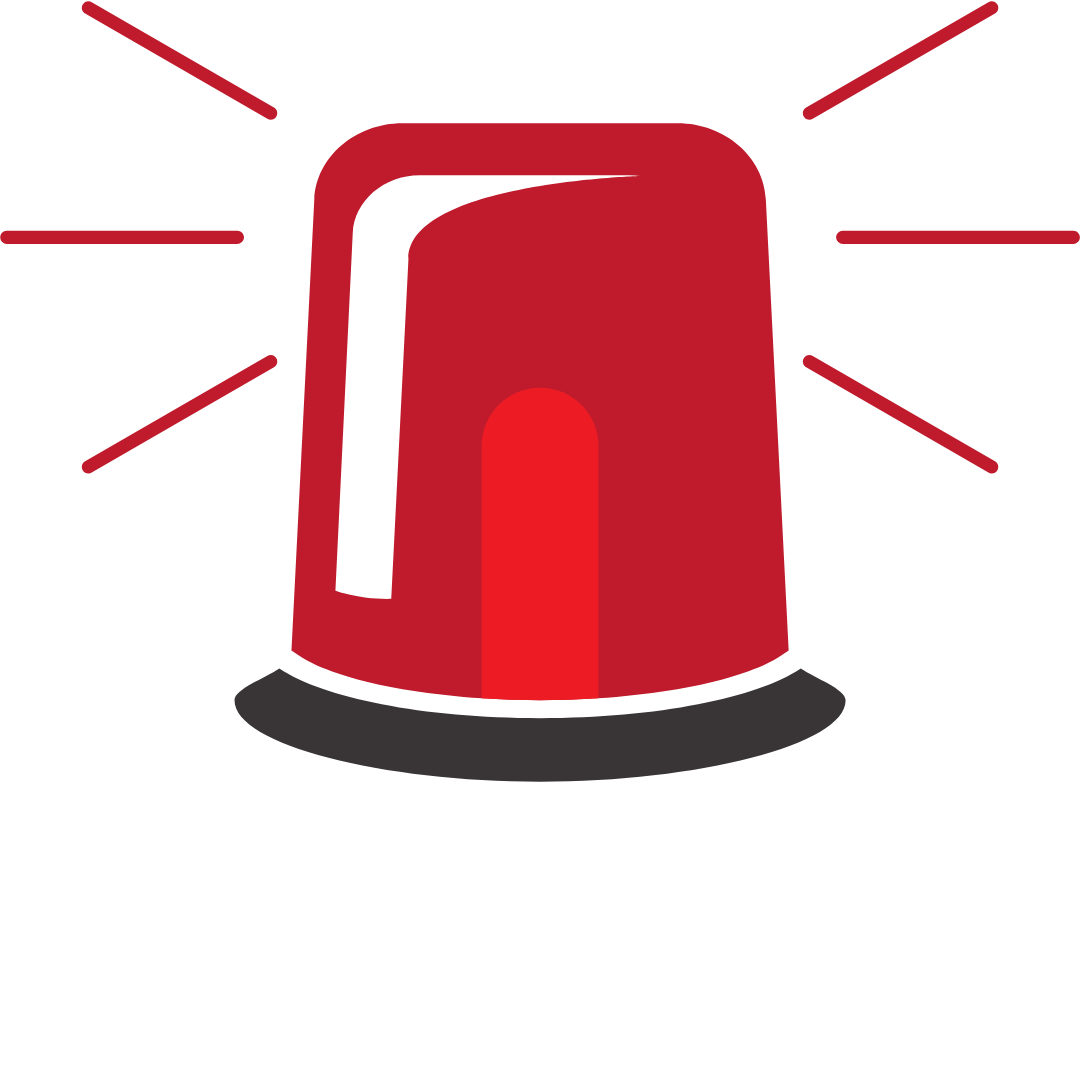 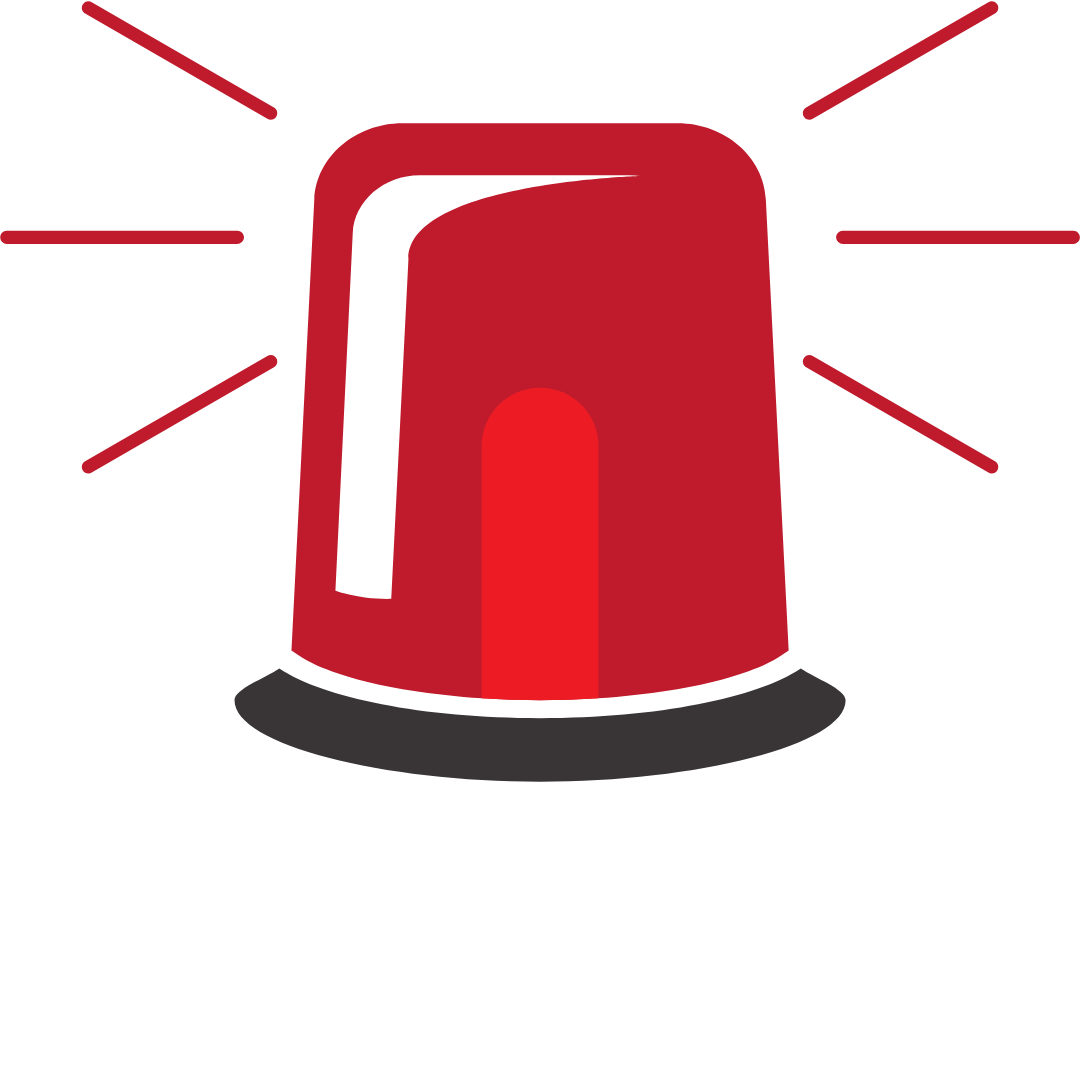 Breaking Budget News
There are two expiring Payments in Lieu of Taxes (PILOT) agreements within the Town of Chili: 

Wegmans
	      Pontarelli 		
					
This means that we will no longer receive thesepayments through the PILOT agreement.
[Speaker Notes: PILOT for the following Completed:  approx.: $1.5M reduction in PILOTs
Wegmans: 249 Fisher 
Wegmans: 100 
Wegman Market St 
Wegmans: 300-350 
Wegman Market St 
Wegmans: 500 Wegman Market St 
Wegmans: 400 Wegman Market St 
Wegmans: 200 Wegman Market St 
Wegmans: 360 Wegman Market St
Wegmans: Rec Center 
Wegman Market St Wegmans: 
600 Wegman Market St 
Wegmans: 370 Wegman Market St (Cheese Building) 
Wegmans: 360 Wegman Market St (Waste Water) 
Pontarelli Associates, LLC 
Pontarelli Associates, LLC 
Pontarelli Associates, LLC 



Current Tax Cap is anywhere from  1.75% to 2.5%, unless there is a substantial change in estimations. 

Consumer Price Index for All Urban Consumers (CPI-U) 
What will CPI be in 2024?
On the basis of these inflation forecasts, average consumer price inflation should be 3.2% in 2024, compared to 4.06% in 2023 and 9.59% in 2022.]
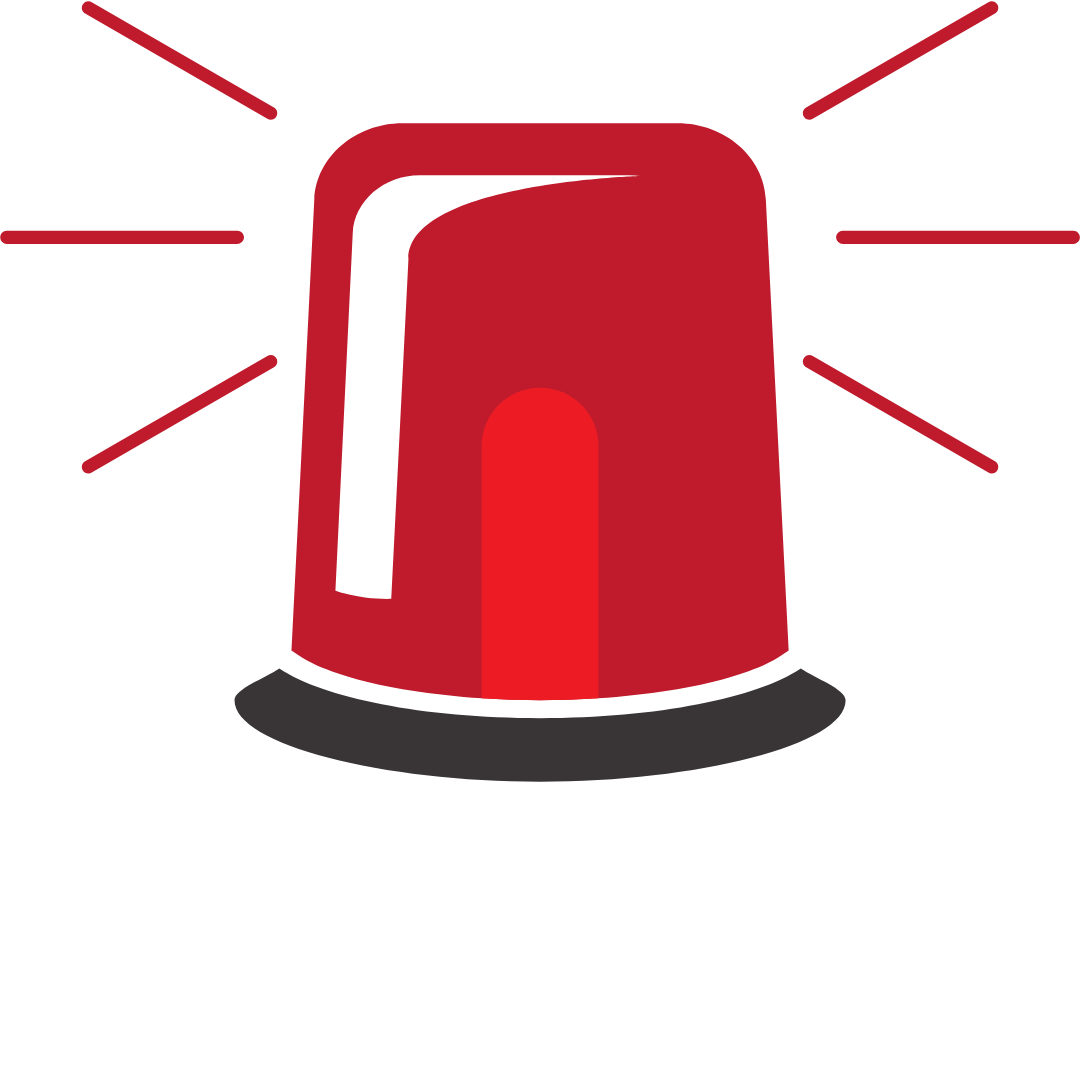 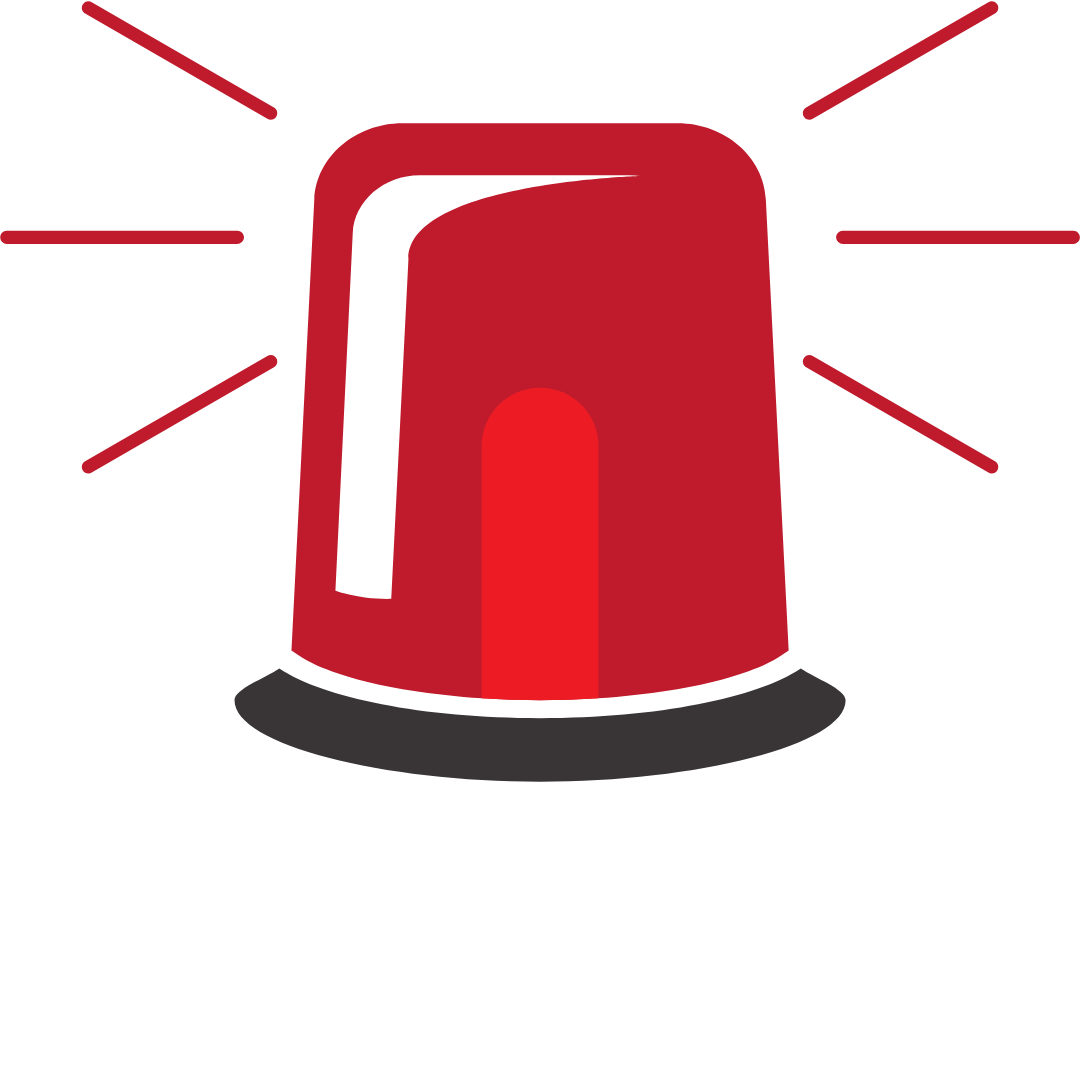 Breaking Budget News
Therefore, the tax cap calculation increases the total levy by the decrease in PILOT payments to be received. 

But this doesn’t mean your taxesgo up by this difference!

This additional taxation is distributed across the increased assessments that are coming back onto to the tax rolls.
[Speaker Notes: PILOT for the following Completed:  approx.: $1.5M reduction in PILOTs
Wegmans: 249 Fisher 
Wegmans: 100 
Wegman Market St 
Wegmans: 300-350 
Wegman Market St 
Wegmans: 500 Wegman Market St 
Wegmans: 400 Wegman Market St 
Wegmans: 200 Wegman Market St 
Wegmans: 360 Wegman Market St
Wegmans: Rec Center 
Wegman Market St Wegmans: 
600 Wegman Market St 
Wegmans: 370 Wegman Market St (Cheese Building) 
Wegmans: 360 Wegman Market St (Waste Water) 
Pontarelli Associates, LLC 
Pontarelli Associates, LLC 
Pontarelli Associates, LLC 



Current Tax Cap is anywhere from  1.75% to 2.5%, unless there is a substantial change in estimations. 

Consumer Price Index for All Urban Consumers (CPI-U) 
What will CPI be in 2024?
On the basis of these inflation forecasts, average consumer price inflation should be 3.2% in 2024, compared to 4.06% in 2023 and 9.59% in 2022.]
Estimated Property Tax
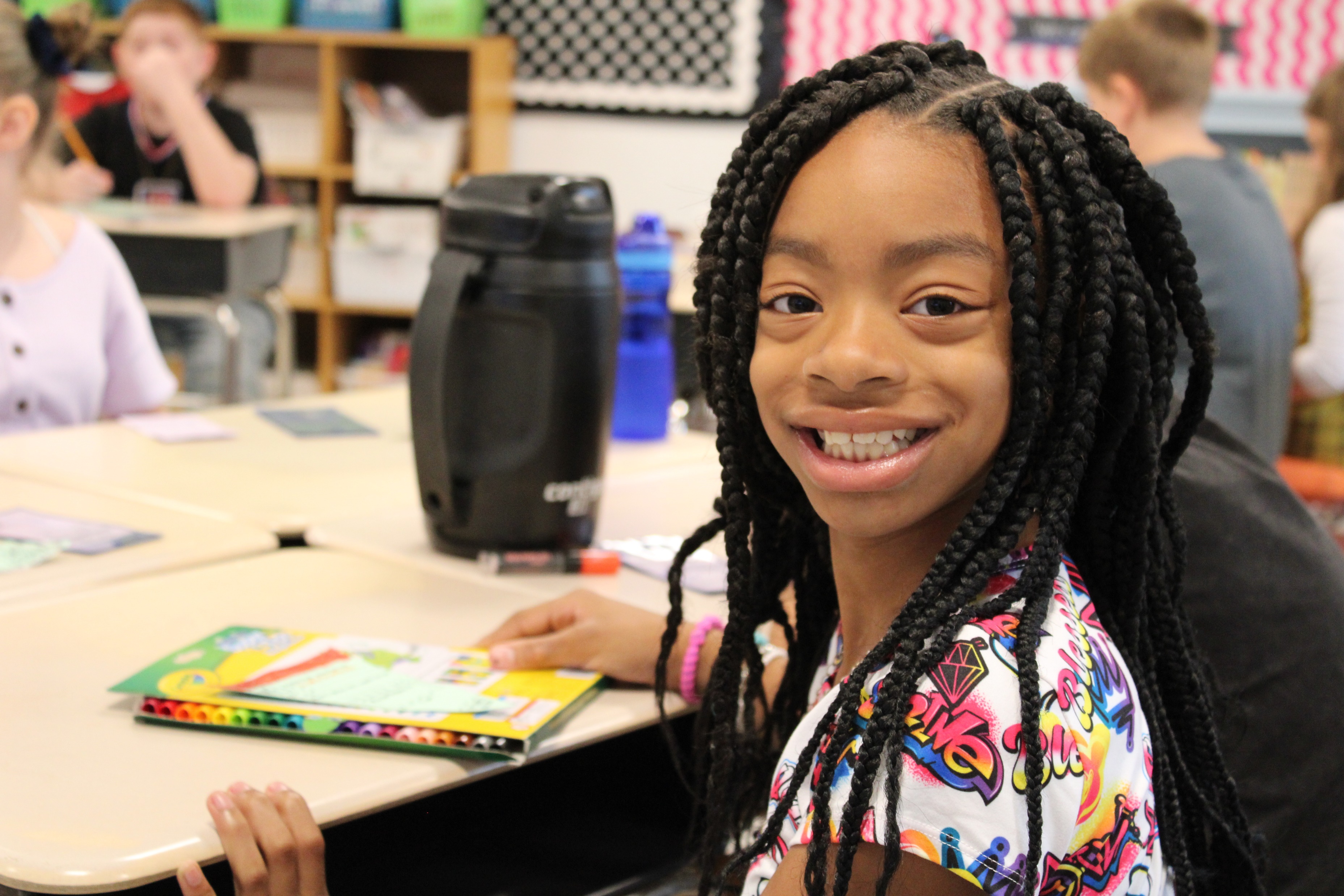 2024-25 Estimate: $62,990,603

Increase of 4.96%, or $2,975,983
Increase w/o PILOTS: 3.04%
Estimated True Value Tax Rate:  
$24.99
Based on 2023 EQ Rates and Assessments
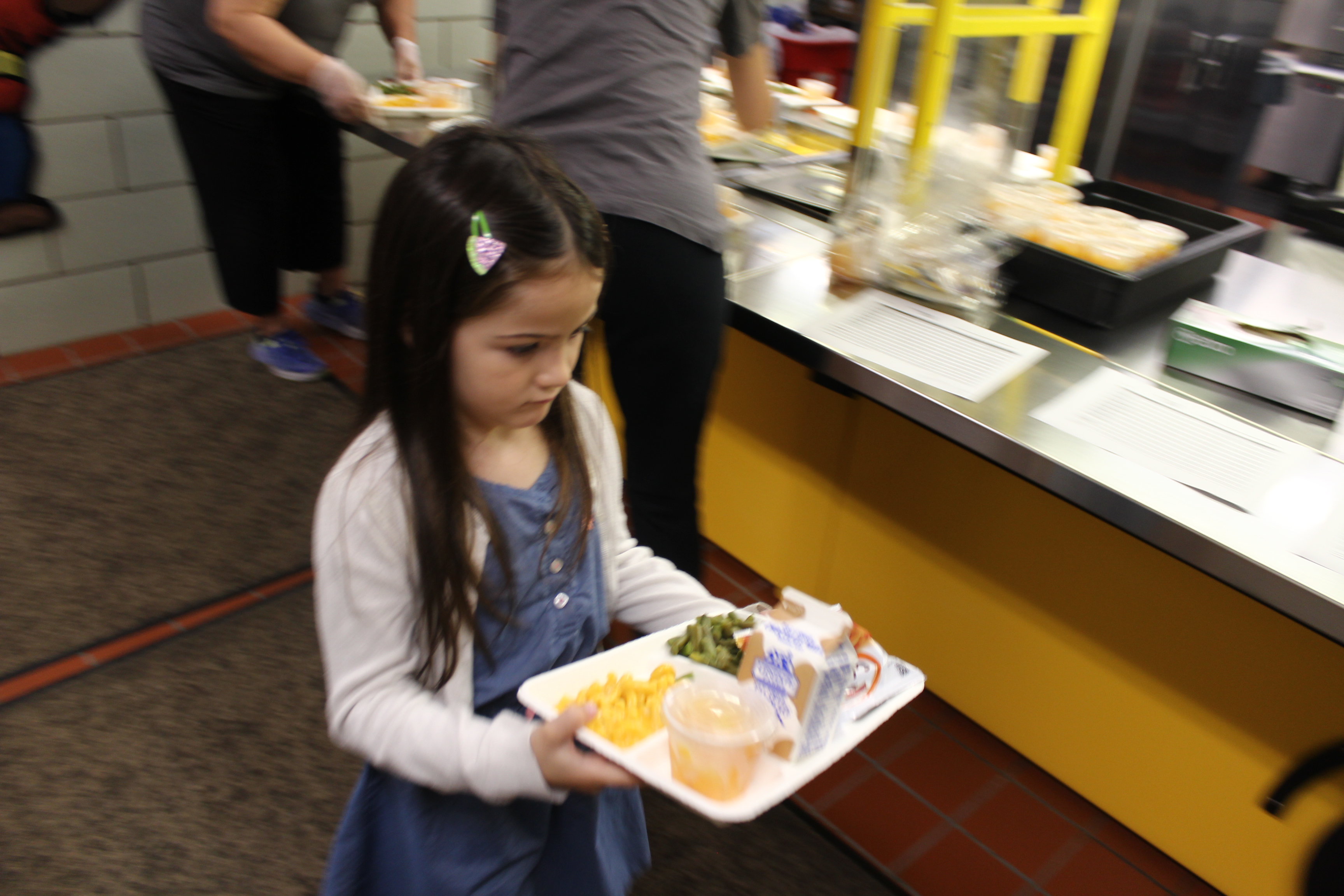 [Speaker Notes: Last year, blended: $24.41

Use the tax rate calculation excel  for the year projecting for 
C:\Users\amlamb\Gates Chili CSD\Business Office - Budgeting - Budgeting\Budgeting for 2023-2024\Tax Rate


Last two years of increase have been 2.38%, and 2.1% respectively. 
21-22 = 56,958,890
22-23 = 58,213,114
23-24 = 59,954,918
24-25 = 62,930,900,]
2022 Tax Levy – Per Student
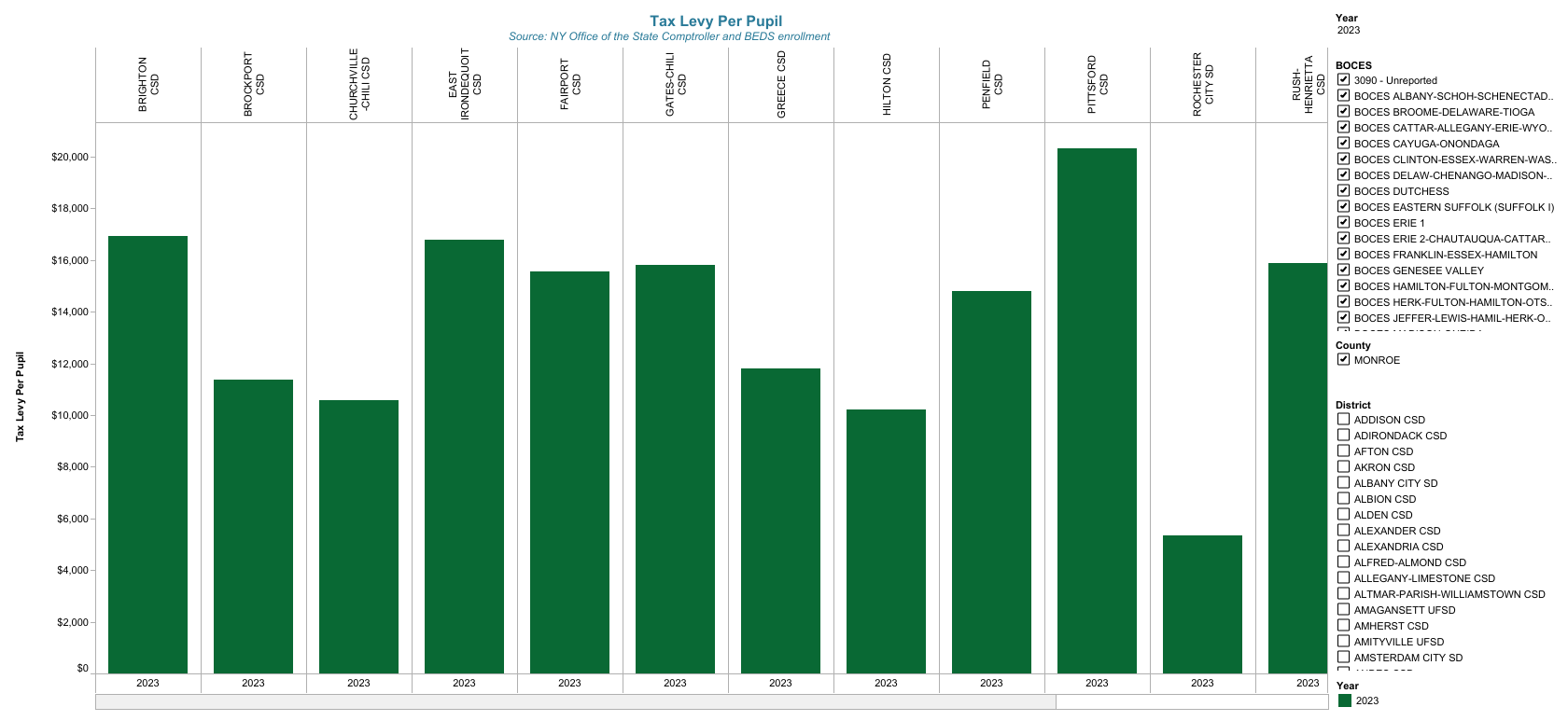 [Speaker Notes: 2021 Tax Levy = $44,821,084/3,579 students = $15,597 per student]
Tax Levy as a % of Revenue
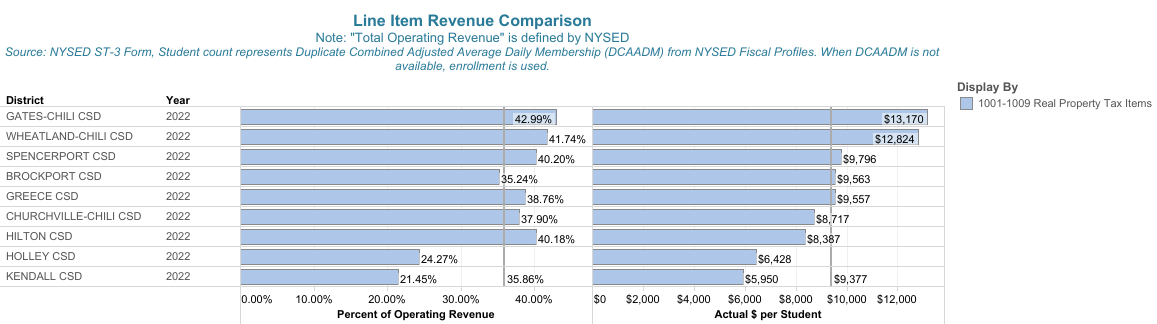 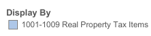 Key Takeaway: 
Gates Chili has a greater reliance on local tax revenue compared to our westside peers. This is a result of less favorable state aid ratios. 

Think CWR (Combined Wealth Ratio)!
2022 Tax Rate Comparison – Monroe County
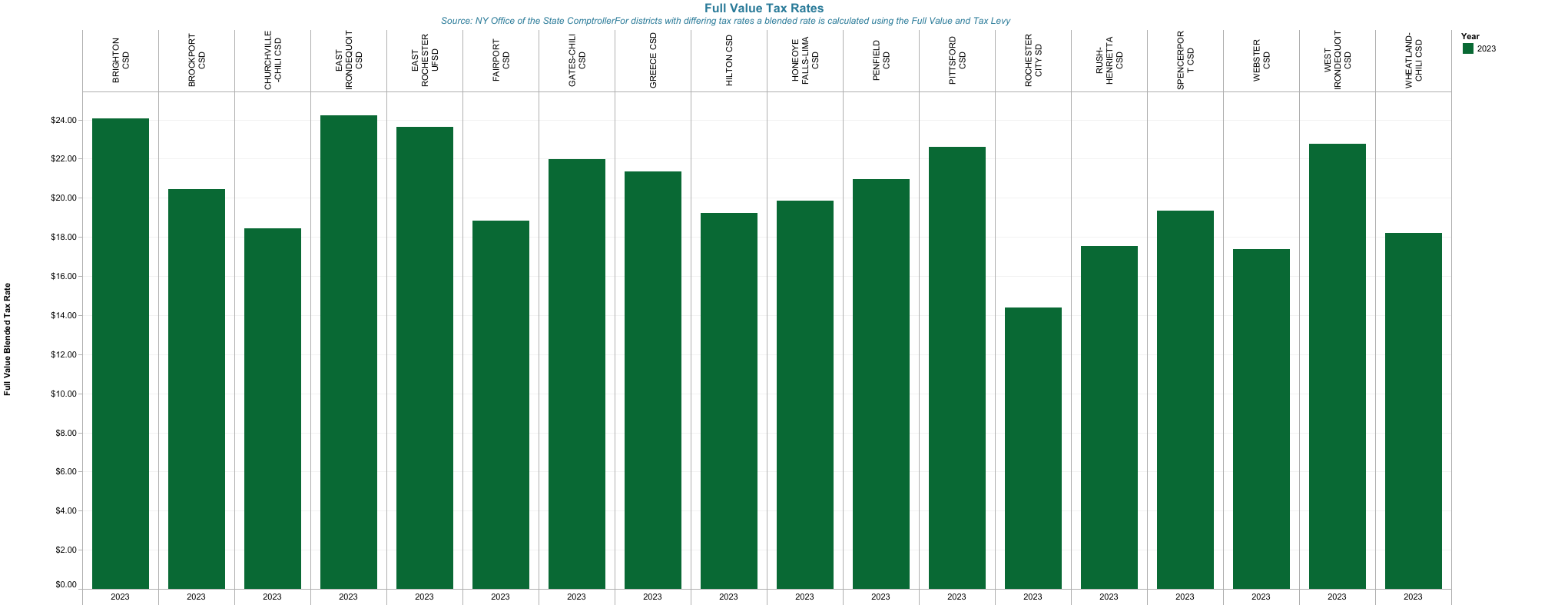 Notes: 
2022 True Value Tax Rate was $24.14 for both towns.
[Speaker Notes: 2021/2022 rates: 	2022/2023 rates: 
Town of Chili = $24.05	Town of Chili = $24.14
Town of Gates = $24.05	Town of Gates = $24.14]
Budgeting forMonroe County Sales Tax
Local MC Sales Tax
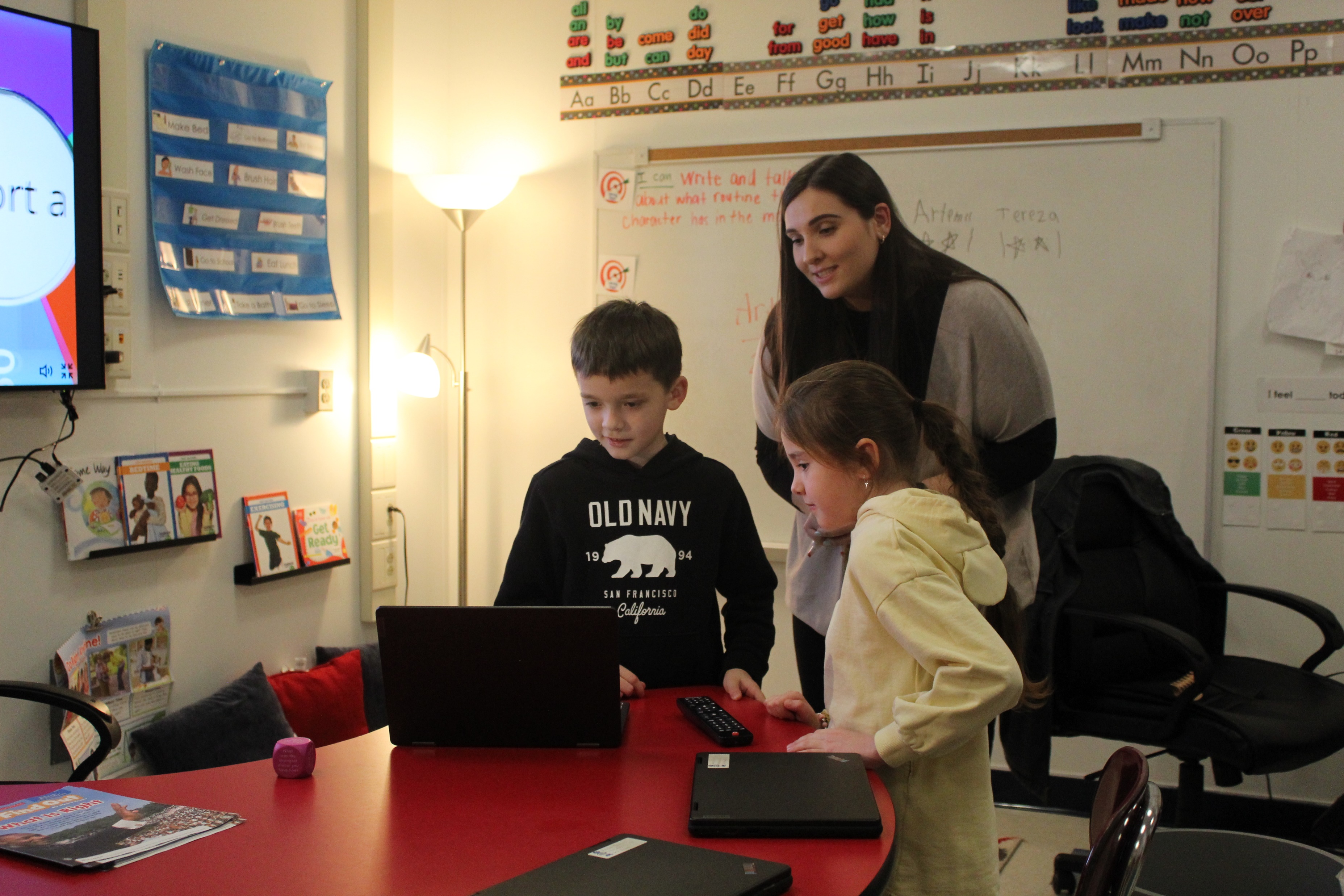 3.07% of all revenue
Monroe County distributes

	2023-24 (Budget): 	$4,000,000
	2024-25 (Estimated): 	$4,066,069
[Speaker Notes: Local sales tax represents a little over three percent of the proposed 21-22 revenue budget, down from a little over four percent in 2019, 2020. 
Hoping to increase again after pandemic slowed everything down]
Budgeting forOther Revenues
Other Revenue Areas
Less than 2% of budget: 

Interest Earnings		Slight increase 					due to rate increase
Continuing Education	No Change
Day School Tuition		$5K increase
Health Services		No Change
Medicaid			No Change
Minor Sales			No Change
Student Fees/Charges	No Change
Tuition			No Change
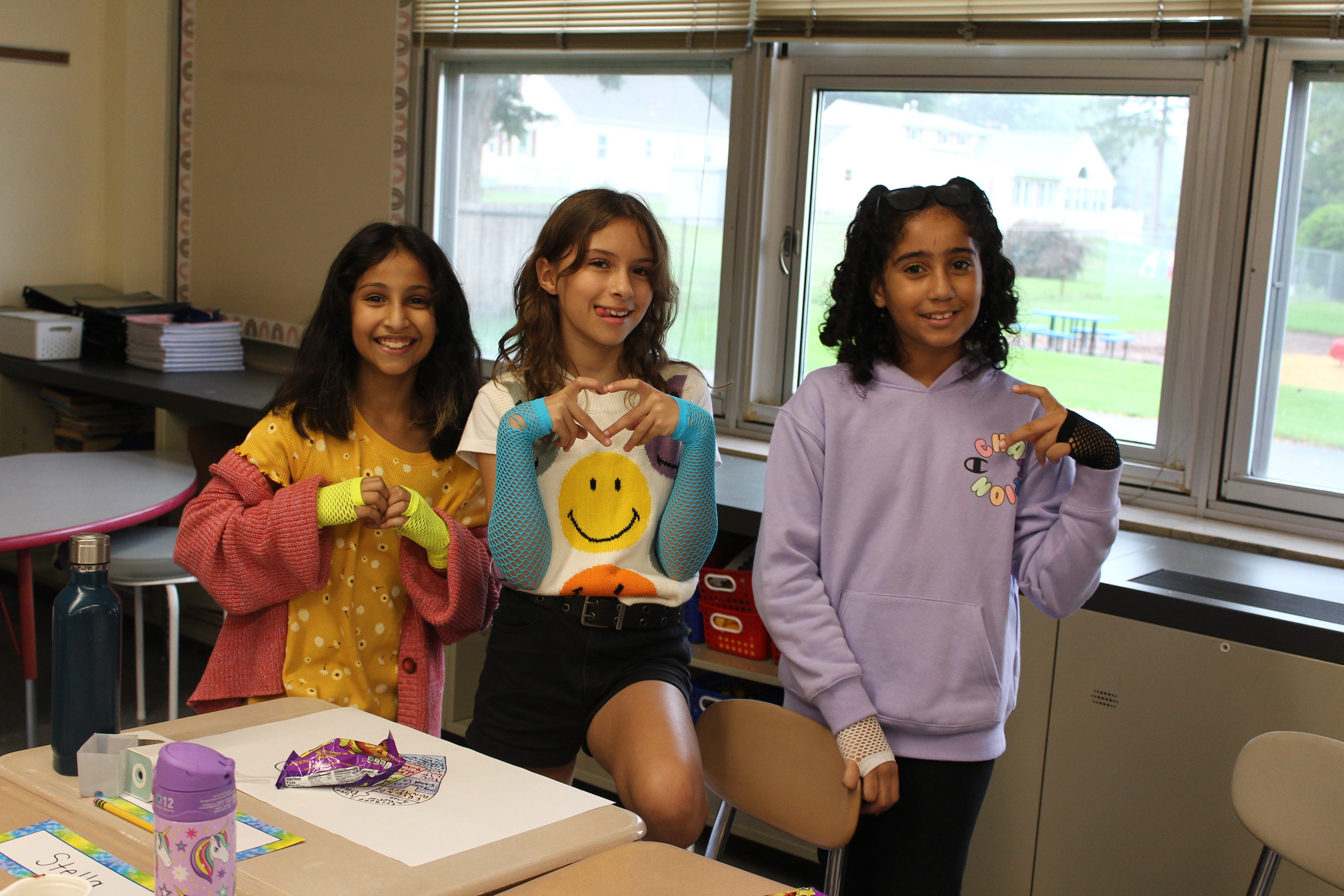 [Speaker Notes: Interest Earnings                	
Continuing Education          	
Day School Tuition                	
Health Services             	
Medicaid              	
Minor Sales                     	
student fees]
Budgeting forFund Balance and Reserve Use
Appropriated Fund Balance
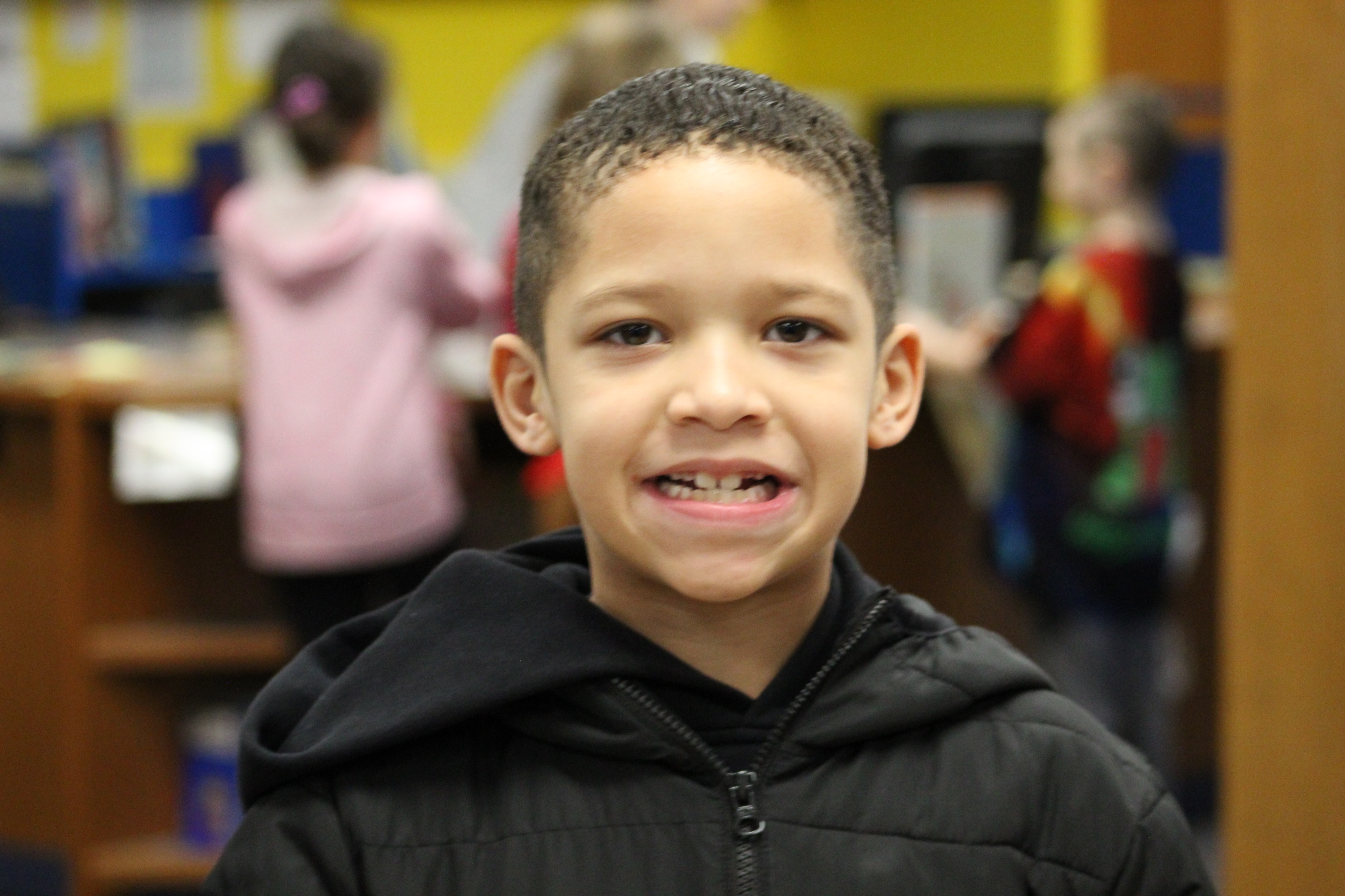 Funds carried over from the prior year to balance current year budgets
Probably will not need due to Foundation Aid increase

	2023-24: $1,100,000
	2024-25: TBD
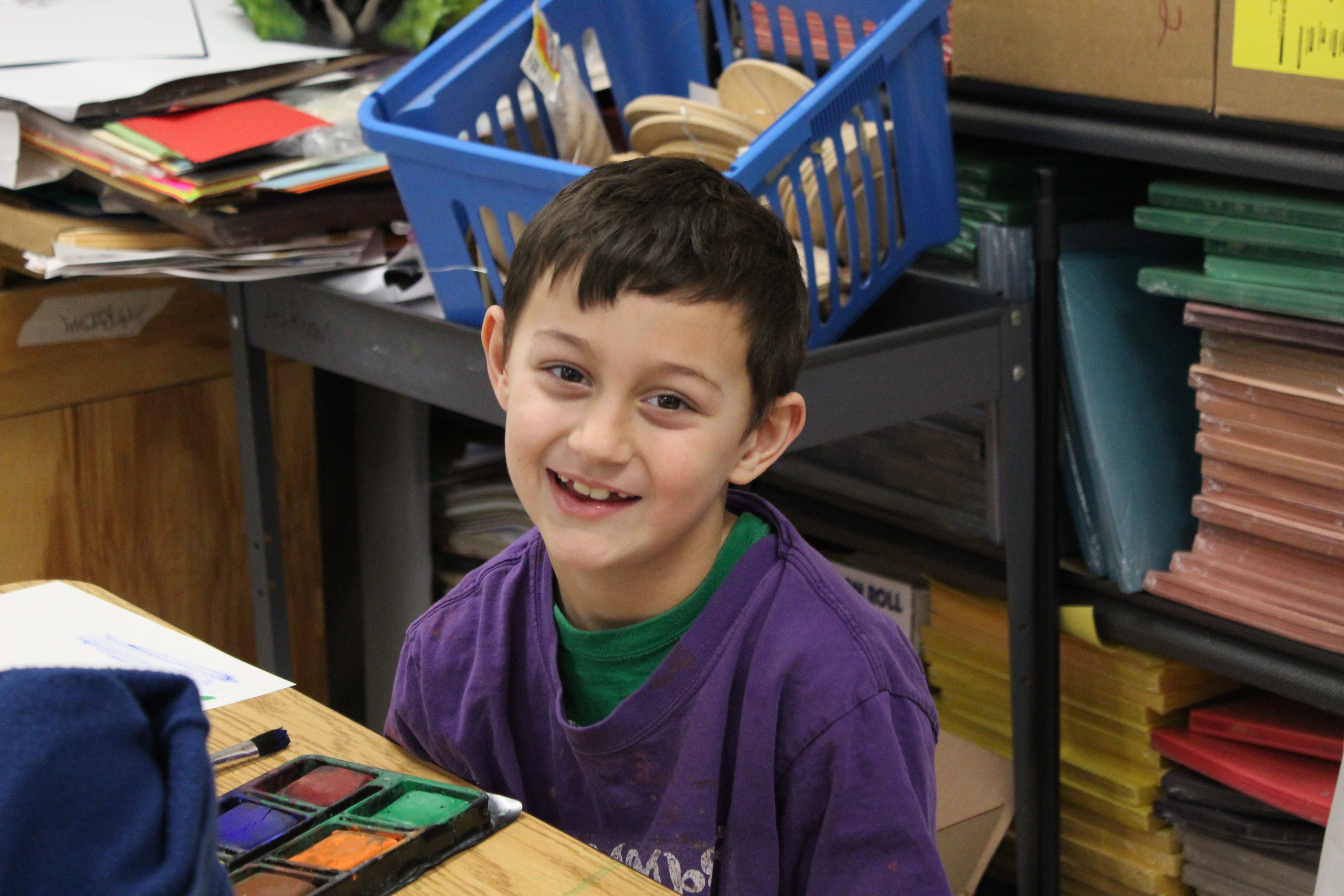 [Speaker Notes: Get numbers from the revenue development worksheet A5997.001]
Fund Balance as a % of Expenses
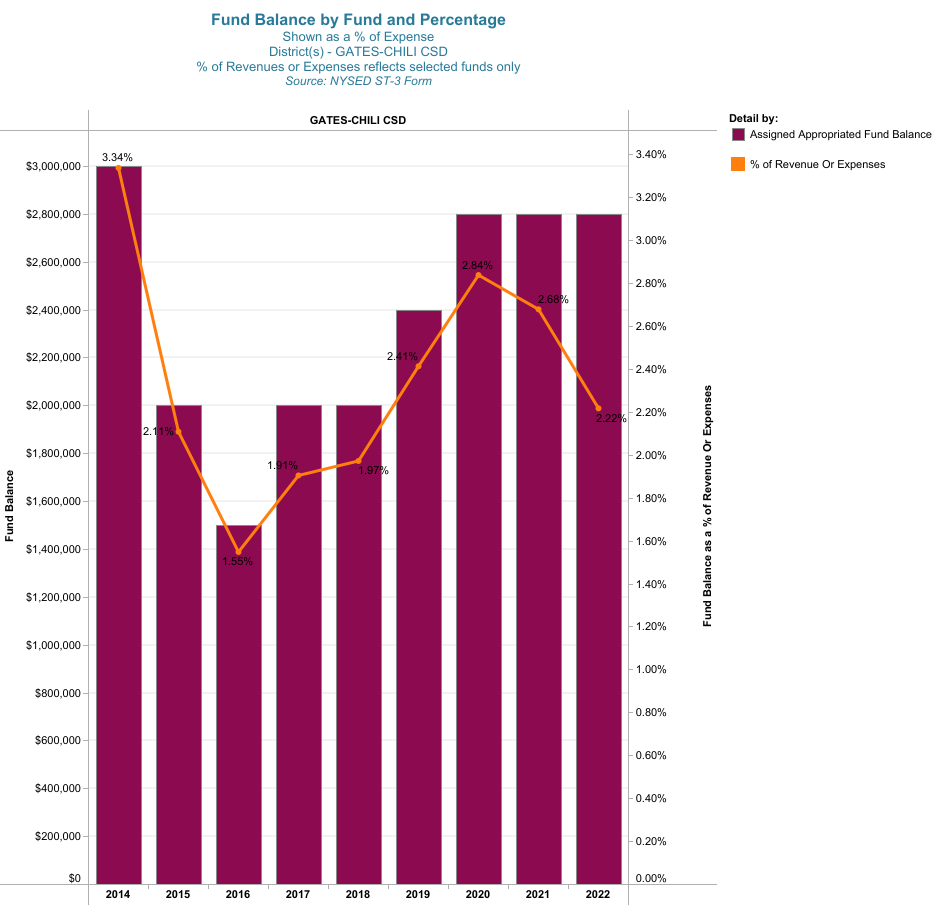 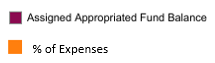 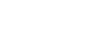 [Speaker Notes: A healthy and responsible fund balance is in the 2-4% range]
Fund Balance as a % of Expense
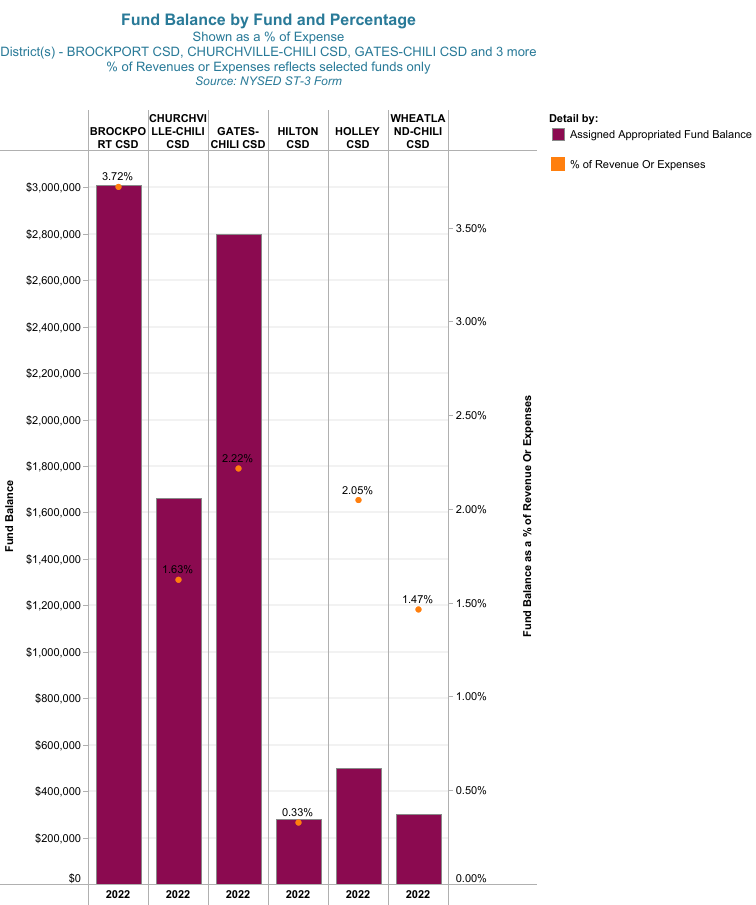 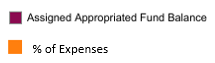 [Speaker Notes: Our fund balance is average.]
Comparison: Revenues to Expenditures
Revenue
     Expense
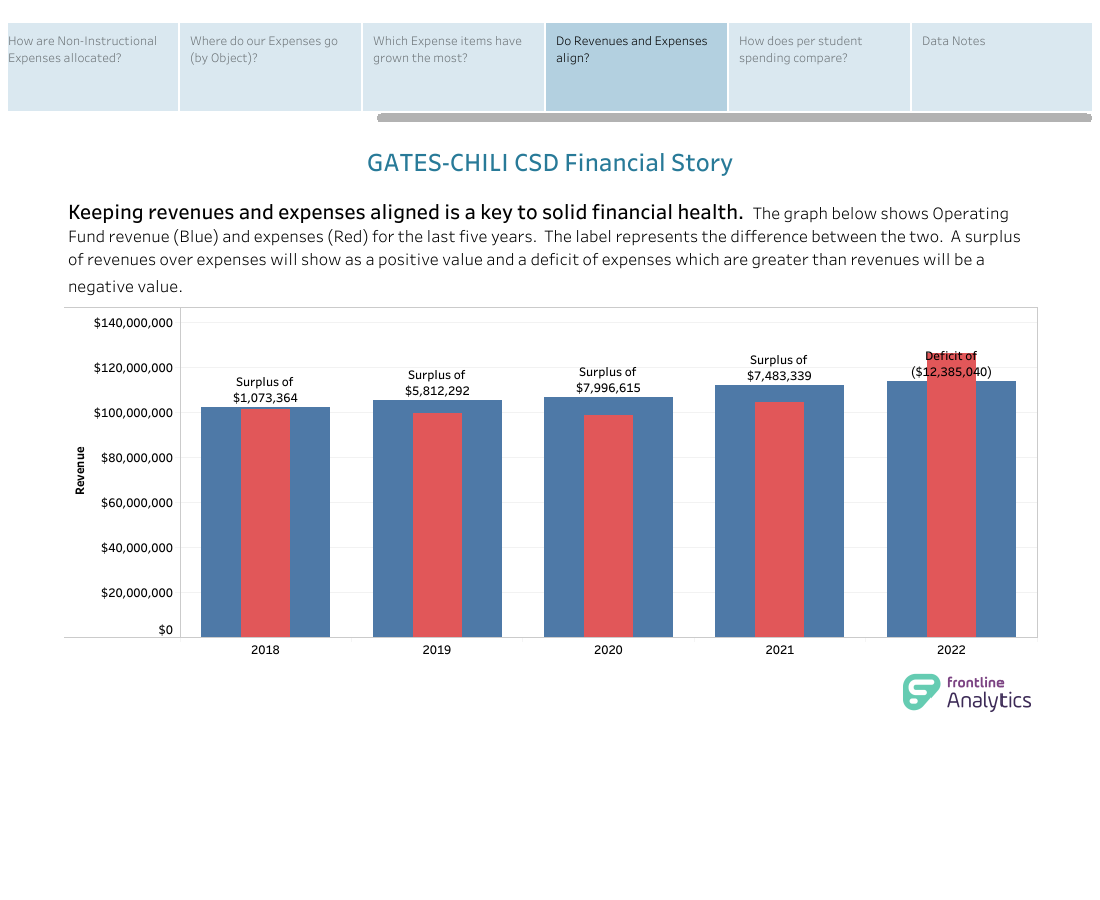 In reality, we experienced a  prudent $4.6M surplus
[Speaker Notes: FYE6302022 deficit of ($12,385,040) due to the $15M Capital Reserve Transfer to H Capital Fund.  Otherwise, a surplus of $2,614,960 would be recognized. Plus the roof project of $2M. Therefore surplus of $4,614,960]
Overall…Right Correcting
NOTE: Actual surplus of $4.6M in 2022
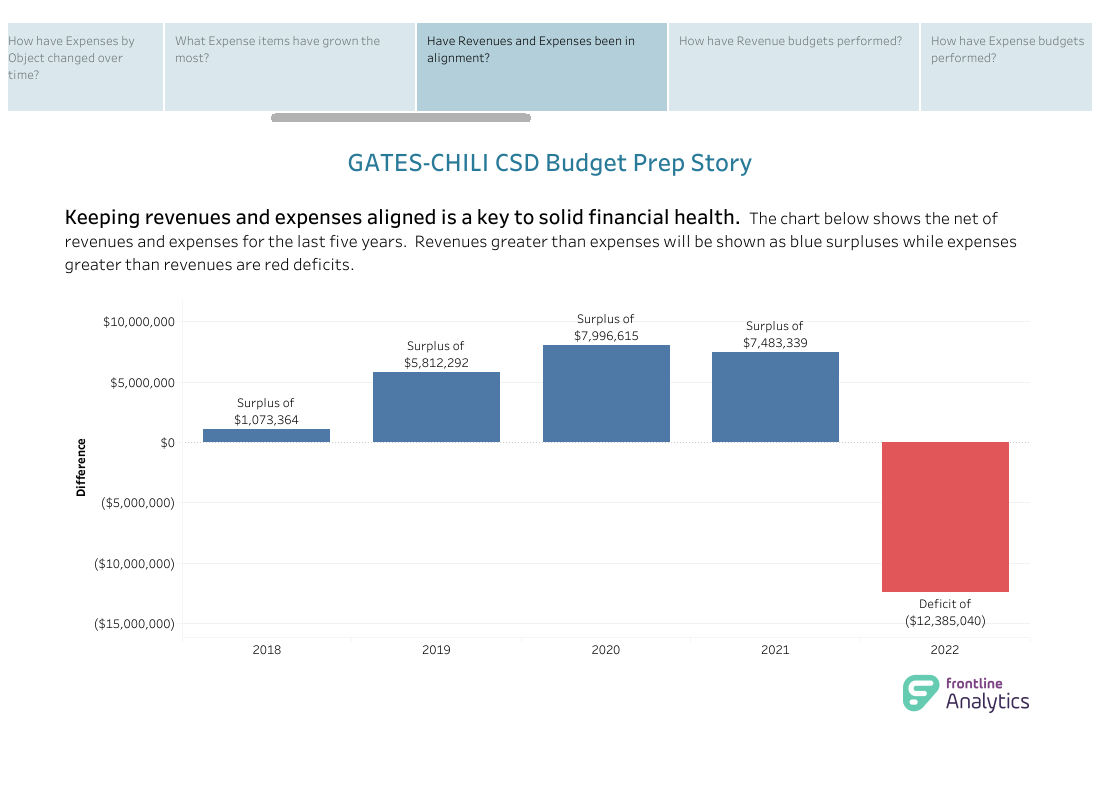 [Speaker Notes: FYE6302022 deficit of ($12,385,040) due to the $15M Capital Reserve Transfer to H Capital Fund.  Otherwise, a surplus of $2,614,960 would be recognized.]
Reserves
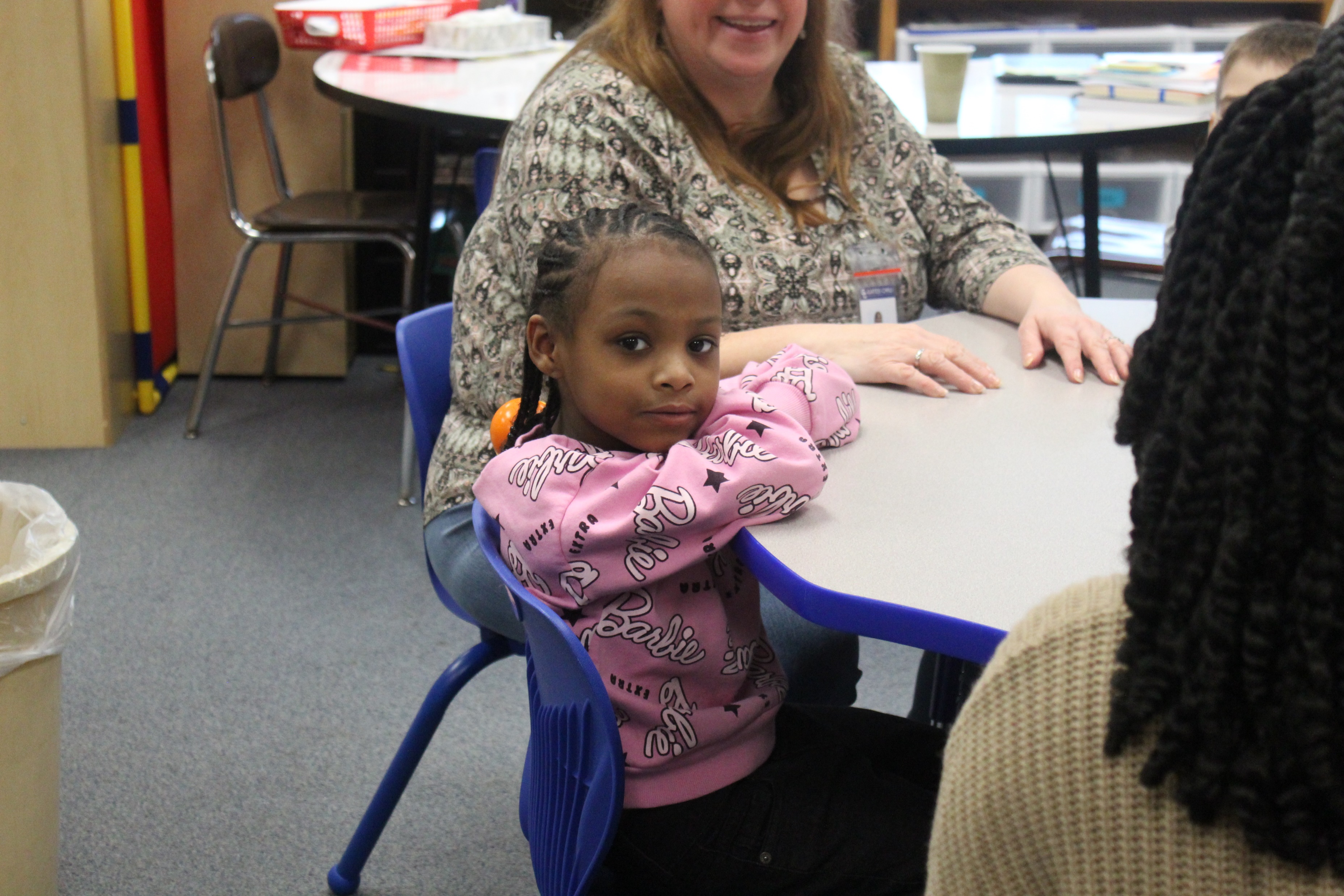 Handout: Intended Use of Reserves
Governed by two sets of regulations
General Municipal Law (GML) 
Education Law (Ed Law) 
All very restrictive - used for specific purposes 
Not “slush funds”
BOE Adopted Reserve Plan
www.gateschili.org/page/18376
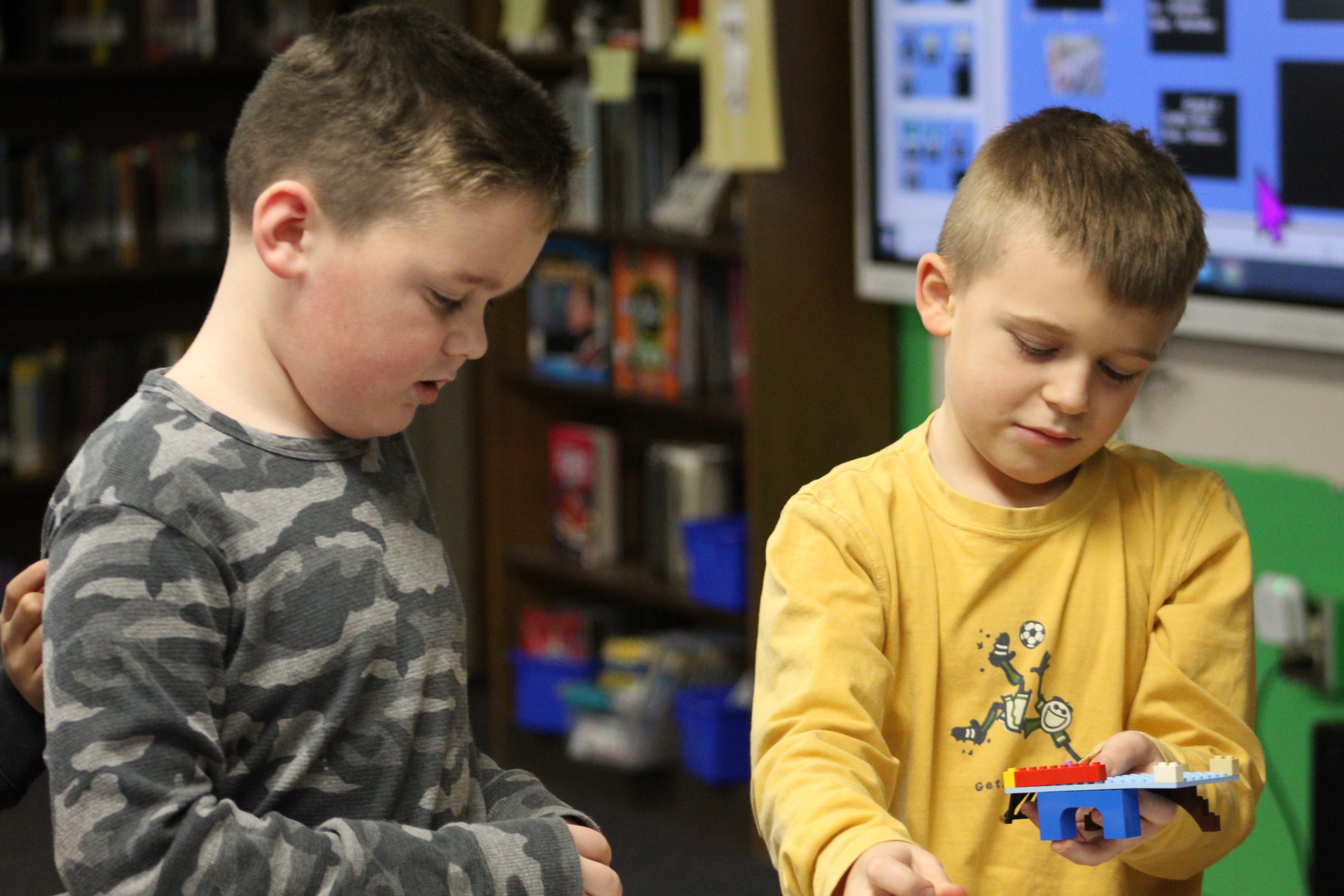 [Speaker Notes: Financial Reserve Plan - May 2023.pdf]
Worker’s Compensation Reserve (GML Article 2 §6-j)
Established by Board of Education resolution
Funded by budgetary appropriations and other sums as may be legally appropriated (e.g., surplus monies).
Voter approval is not needed to expend funds
Utilized to pay expenses from pay for Workers' Compensation and benefits, related medical/hospital expenses, and self-insurance administrative
Excess funds may be transferred to other reserves authorized by General Municipal Law and Education Law sixty days before the end of the fiscal year
Balance: $1,201,203
[Speaker Notes: GL ACCT 814.00]
Unemployment Insurance Reserve (GML Article 2 §6-m)
Established by Board of Education resolution
Funded by budgetary appropriations, amounts from any other fund authorized by this chapter by resolution subject to referendum, or other sums that may be legally appropriated
Voter approval is not needed to expend funds
Utilized to pay unemployment claims
Excess funds may be transferred to other reserves authorized by General Municipal Law and Education Law 60 days before the end of the fiscal year
The district is obligated to pay 100% of all unemployment claims granted by the NYS Department of Labor
Balance: $714,720
[Speaker Notes: GL ACCT 815.00]
Retirement (ERS) Contributions Reserve (GML Article 2 § 6-r)
Established by Board of Education 
Funded by budgetary appropriations, revenues not required by law to be paid into other funds or accounts, transfers from other reserve funds as permitted by law, and such other funds as the board may legally appropriate 
Voter approval is not needed to expend funds 
A portion of the funds may be transferred to another reserve fund established pursuant to Education Law § 3651 following a public hearing conducted in the manner set forth by in law
Used to offset employer costs associated with the NYSERS pension system
Balance: $8,431,263
[Speaker Notes: GL ACCT 827.00]
Retirement (TRS) Contributions Reserve  (GML Article 2 § 6-r)
Established by Board of Education 
Funded by budgetary appropriations, revenues not required by law to be paid into other funds or accounts, transfers from other reserve funds as permitted by law, and such other funds as the board may legally appropriate 
Voter approval is not needed to expend funds 
A portion of the funds may be transferred to another reserve fund established pursuant to Education Law § 3651 following a public hearing conducted in the manner set forth by in law
Used to offset employer costs associated with the NYSTRS pension system
Balance: $2,747,295
[Speaker Notes: GL ACCT 828.00]
Insurance Reserve (GML Section 6-n)
Established by Board of Education resolution
Voter approval is not needed to expend funds
To fund certain uninsured losses, claims, actions or judgments for which the local government is authorized or required to purchase or maintain insurance, with exceptions.
May also be used to pay for expert or professional services in connection with the investigation, adjustment or settlement of claims, actions or judgments.
Monies remaining in the fund in excess sufficient to pay all liabilities incurred or accrued may be transferred to another reserve fund established under Education Law Section 3651.
Balance: $1,251,504
[Speaker Notes: GL ACCT 864.00]
Tax Certiorari Reserve [EDN Article 74 §3651 (1-a)]
Established by Board of Education resolution
Voter approval is not needed to expend funds
Utilized to pay judgments and claims arising out of tax certiorari proceedings
Established in the amount which might be deemed reasonably necessary to pay judgments and claims
Monies not used and/or are not reasonably required to pay judgments or claims are to be returned to the general fund on or before the first day of the fourth fiscal year following deposit into such fund
Such monies shall be deemed reasonably required to pay any such judgment or claim if the proceeding or claim has not been finally determined, or otherwise terminated or disposed of after the exhaustion of all appeals
Balance: $2,952,006
[Speaker Notes: GL ACCT 864.00]
Employee Benefits Accrued Liability Reserve  (GML Article 2 § 6-p)
Established by Board of Education
Funded by budgetary appropriations, transfers from other reserve funds as permitted by law, and other funds as the school board may legally appropriate
Voter approval is not needed to expend funds
Utilized to pay for accrued and accumulated but unused sick leave, personal leave, holiday leave, vacation time, and other benefits earned by employees and payable upon termination
Upon determination that this fund is no longer needed the fund may be discontinued and funds may be transferred to another reserve fund as permitted by law
Funds cannot be used to pay lump sum “retirement awards” calculated as a percent of an employee’s final salary and paid upon retirement under a collective bargaining agreement
Balance: $1,191,309
[Speaker Notes: GL ACCT 867.00]
Capital Reserve 2021: Construction [EDN Article 74 § 3651 (1)]
Established by voter approval
States the specific purpose of the fund, the amount, the term of fund, and sources where fund is obtained e.g. budgetary appropriations, unappropriated fund balance, and New York State aid
Utilized to pay for any object or purpose for which a school district may issue bonds pursuant to Finance Law
Expended only with voter approval and for the purpose for which the fund was established
Transferred to other funds only by voter approval
May be liquidated by approval of voters if determined fund is no longer needed for the original purpose. Proceeds must be applied first to outstanding bond indebtedness than to tax levy
Balance: $5,044,206
(max $10,000,000)
[Speaker Notes: GL ACCT 878.20]
Capital Reserve 2023: Construction [EDN Article 74 § 3651 (1)]
Established by voter approval
States the specific purpose of the fund, the amount, the term of fund, and sources where fund is obtained e.g. budgetary appropriations, unappropriated fund balance, and New York State aid
Utilized to pay for any object or purpose for which a school district may issue bonds pursuant to Finance Law
Expended only with voter approval and for the purpose for which the fund was established
Transferred to other funds only by voter approval
May be liquidated by approval of voters if determined fund is no longer needed for the original purpose. Proceeds must be applied first to outstanding bond indebtedness than to tax levy
Balance: $6,117,903
(max $15,000,000)
[Speaker Notes: GL ACCT 878.20]
Capital Reserve: Technology [EDN Article 74 § 3651 (1)]
Established by voter approval
States the specific purpose of the fund, the amount, the term of fund, and sources where fund is obtained (e.g., budgetary appropriations, unappropriated fund balance and New York State aid)
Utilized to pay for any object or purpose for which a school district may issue bonds pursuant to Finance Law
Expended only with voter approval and for the purpose for which the fund was established
Transferred to other funds only by voter approval
May be liquidated by approval of voters if determined fund is no longer needed for the original purpose. Proceeds must be applied first to outstanding bond indebtedness than to tax levy
Balance: $603,610
(max $1,000,000)
[Speaker Notes: GL ACCT 878.TE]
Capital Reserve: Vehicles [EDN Article 74 § 3651 (1)]
Established by voter approval
States the specific purpose of the fund, the amount, the term of fund, and sources where fund is obtained (e.g., budgetary appropriations, unappropriated fund balance and New York State aid)
Utilized to pay for any object or purpose for which a school district may issue bonds pursuant to Finance Law
Expended only with voter approval and for the purpose for which the fund was established
Transferred to other funds only by voter approval
May be liquidated by approval of voters if determined fund is no longer needed for the original purpose. Proceeds must be applied first to outstanding bond indebtedness than to tax levy
Balance: $301,805
(max $500,000)
[Speaker Notes: GL acct 878.VH]
Capital Reserve: Building Security Infrastructure 
[EDN Article 74 § 3651 (1)]
Established by voter approval
States the specific purpose of the fund, the amount, the term of fund, and sources where fund is obtained (e.g., budgetary appropriations, unappropriated fund balance, and New York State aid)
Utilized to pay for any object or purpose for which a school district may issue bonds pursuant to Finance Law
Expended only with voter approval and for the purpose for which the fund was established
Transferred to other funds only by voter approval
May be liquidated by approval of voters if determined fund is no longer needed for the original purpose. Proceeds must be applied first to outstanding bond indebtedness than to tax levy
Balance: $301,805
(max $4,000,000)
[Speaker Notes: GL acct 878.SI]
Reserves and Fund Balance Trending
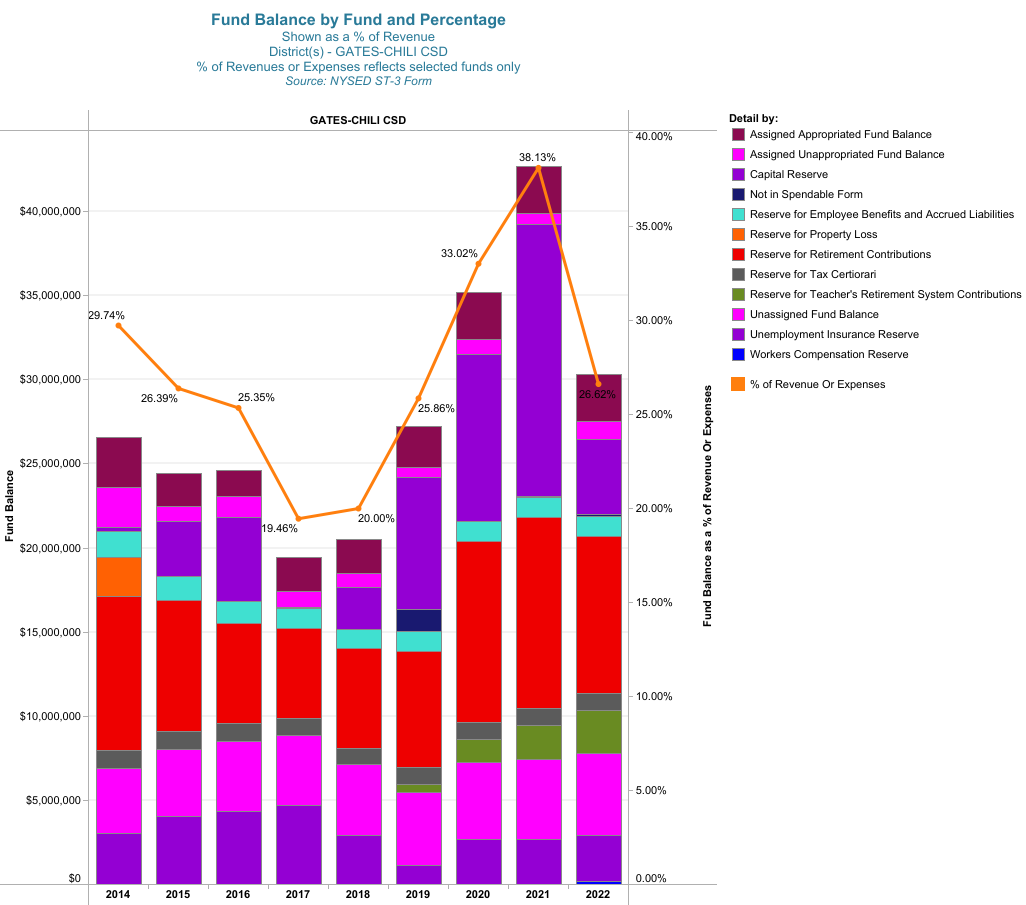 [Speaker Notes: Capital Project savings led to the uptick in the percentage until 2022. This percentage went down post-$15M Capital Reserve transferred to Capital Fund for new $45.5M project at June 30, 2022.]
Revenues: Summary Information
Overall Revenue Breakout
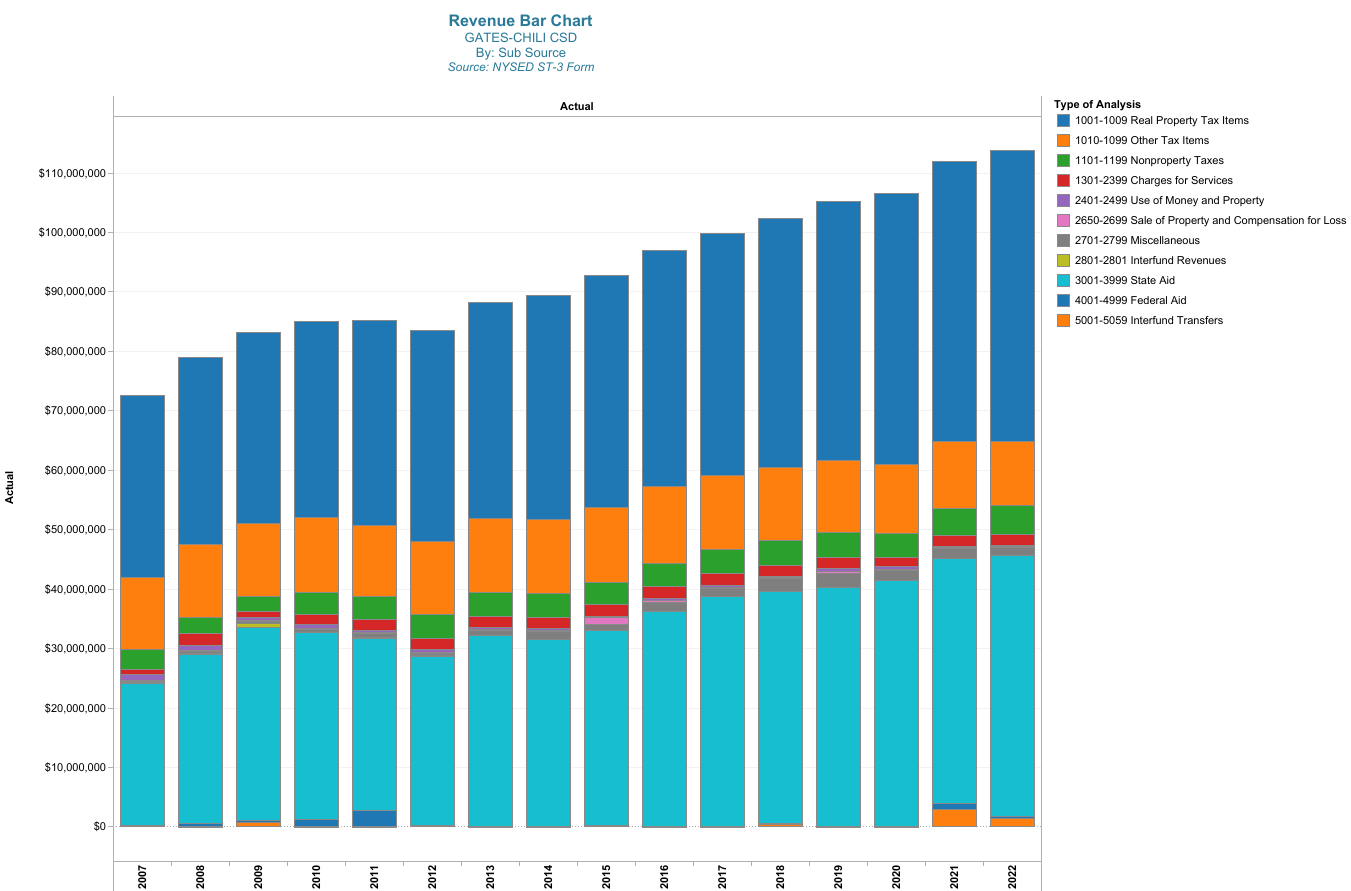 Notes: 
The blue and orange include the tax levy and PILOTS
[Speaker Notes: Big orange is PILOTS
Green is sales tax]
Prudent Revenue Predictions
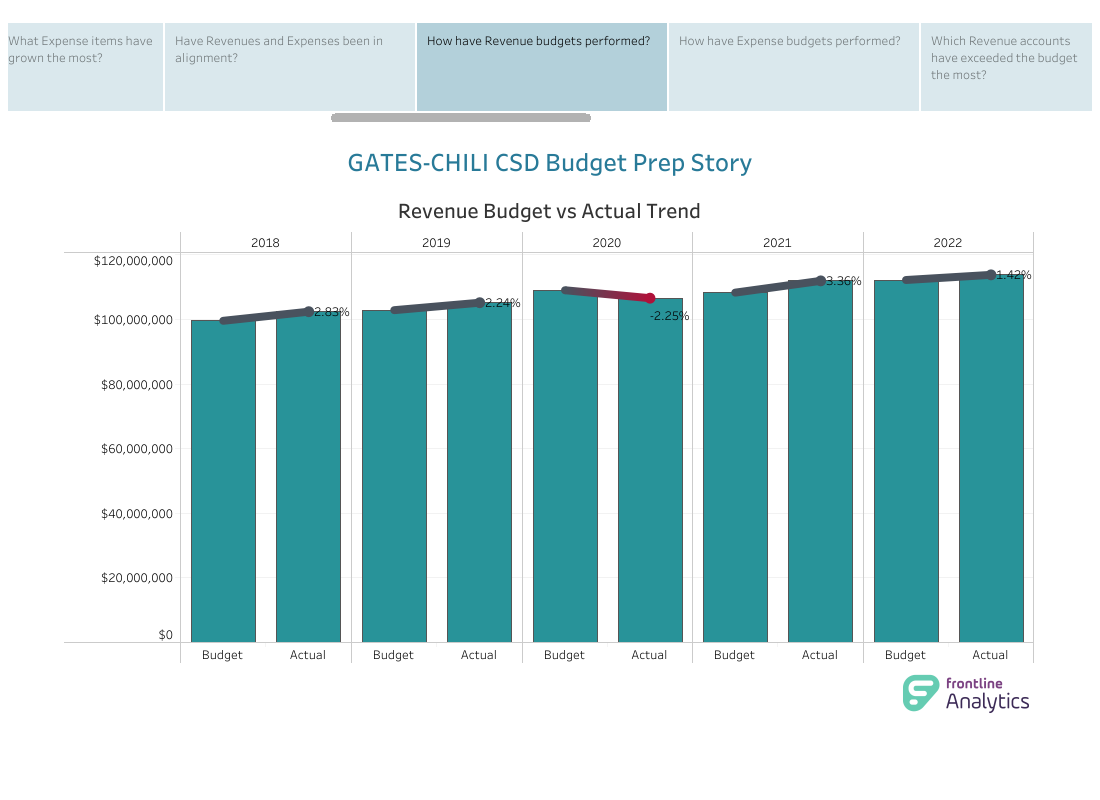 [Speaker Notes: 2020 is COVID]
Statewide Breakdown of Revenues Sources
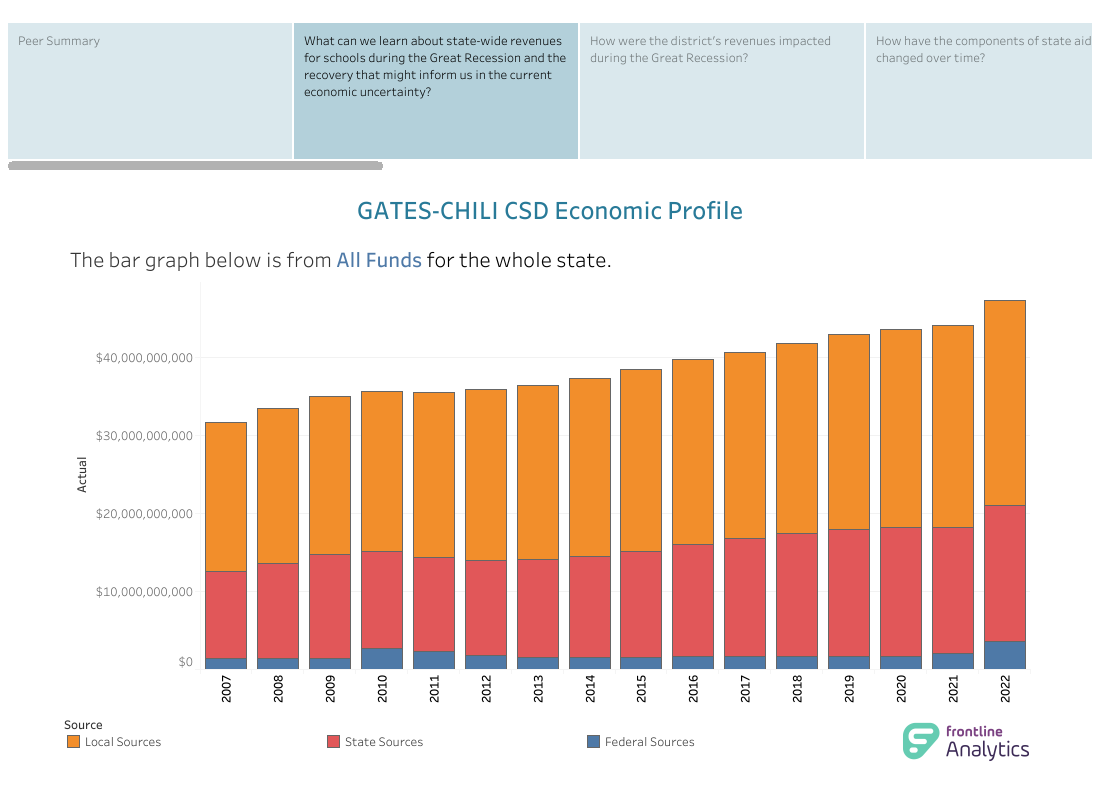 Gates Chili CSD Breakdown of Revenue Sources
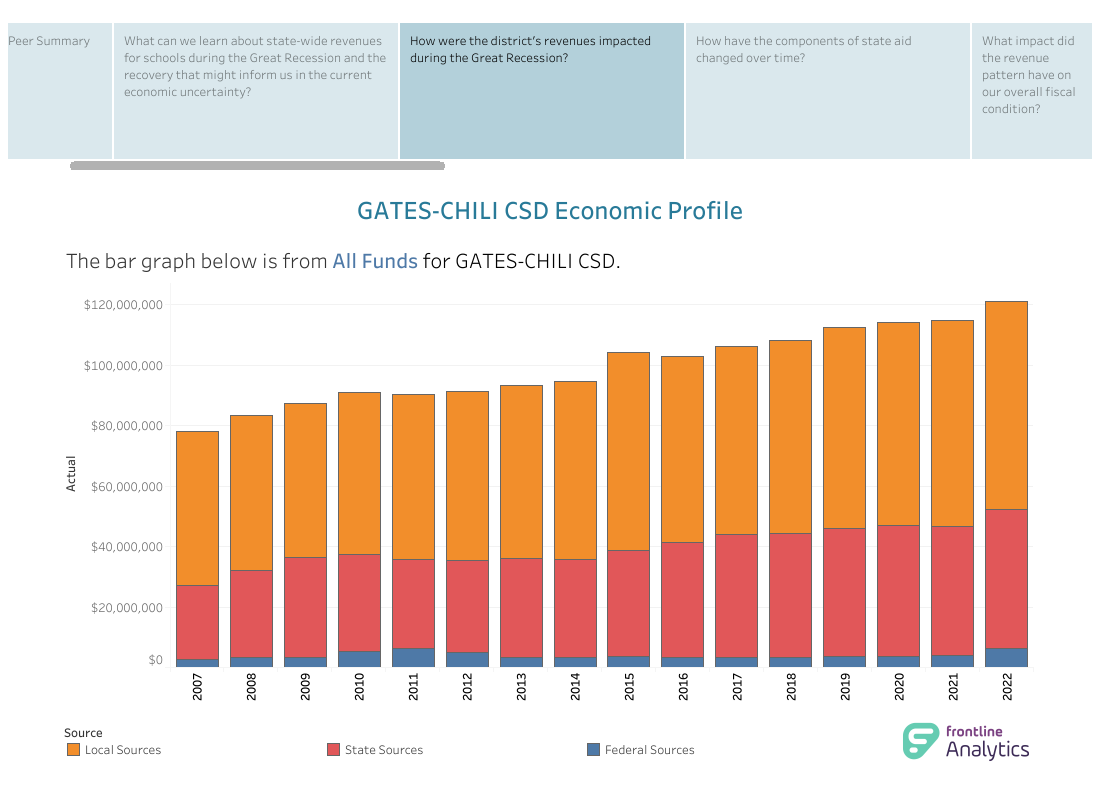 Key Take away: 
Consistent with statewide breakdown
Local Region Comparison
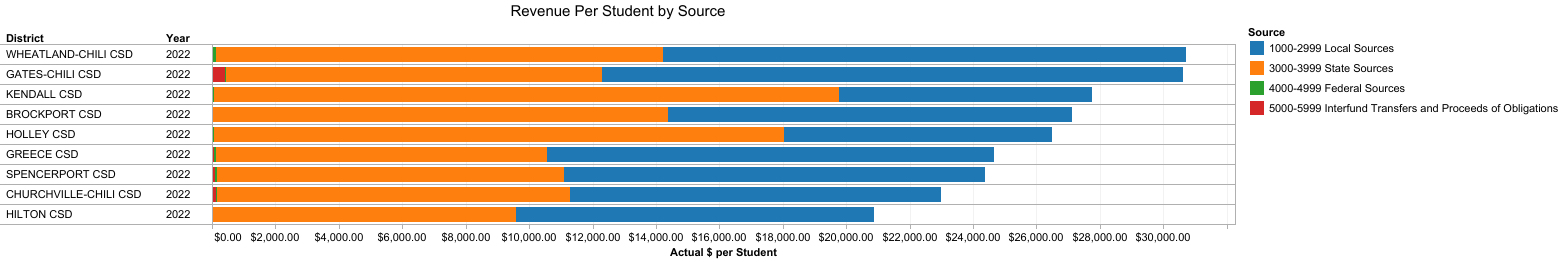 Key Take aways: 
GC is more reliant on local sources of revenue than other regional districts (think CWR)
GC has a larger proportion of legally mandated cost drivers that other regional districts don’t
Yet, still consistent with the state
[Speaker Notes: Interfund Revenue from F Fund for CARES Act Funding]
Per Student Revenue by Source
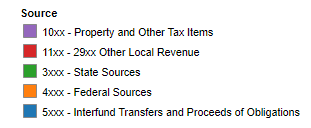 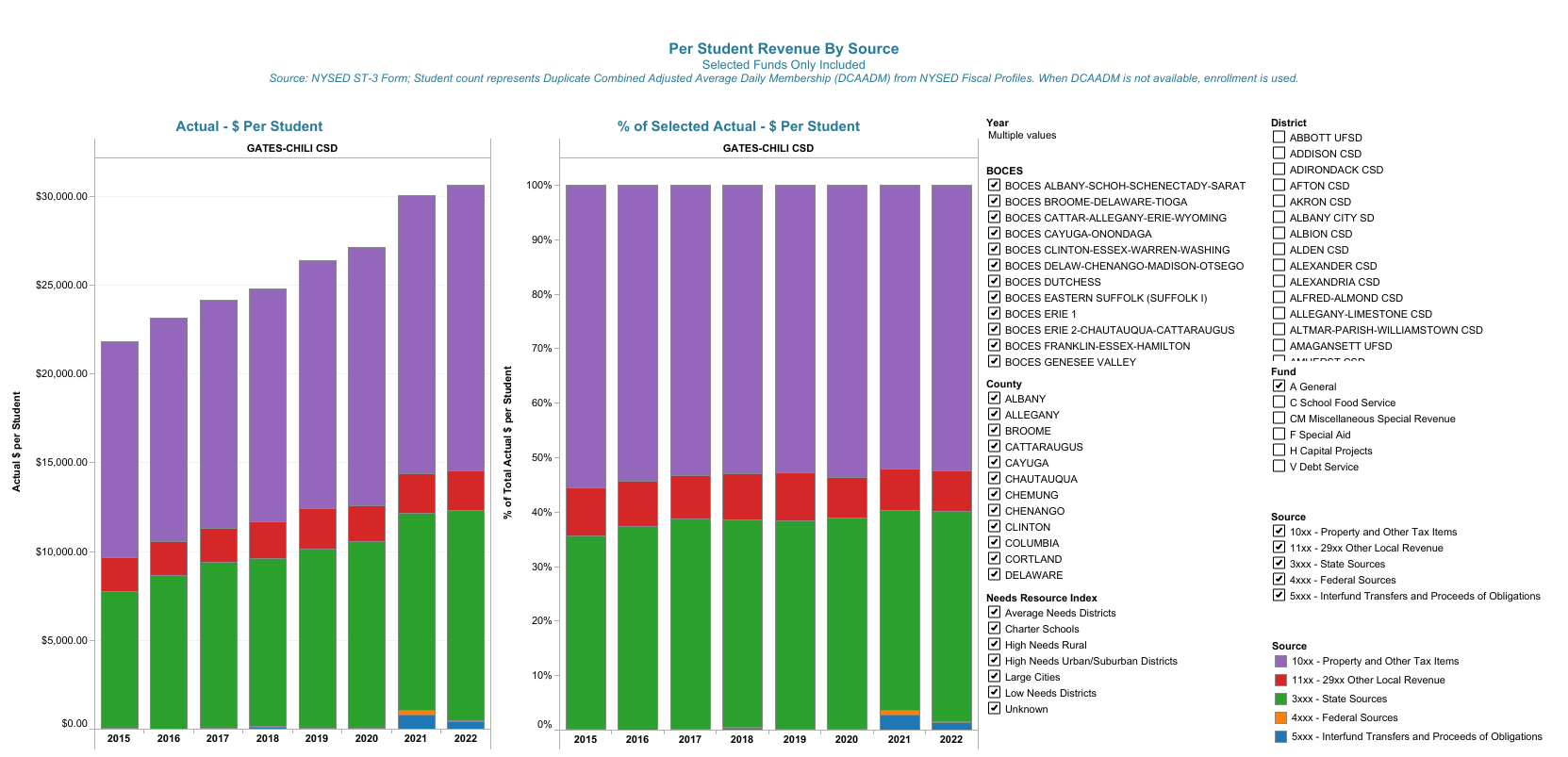 [Speaker Notes: Left: $/student per revenue source
Right: If you were to take every dollar, here is the split out per source that supports that dollar.  
Interfund transfers are debt service transfers]
Students with Disabilities Spending
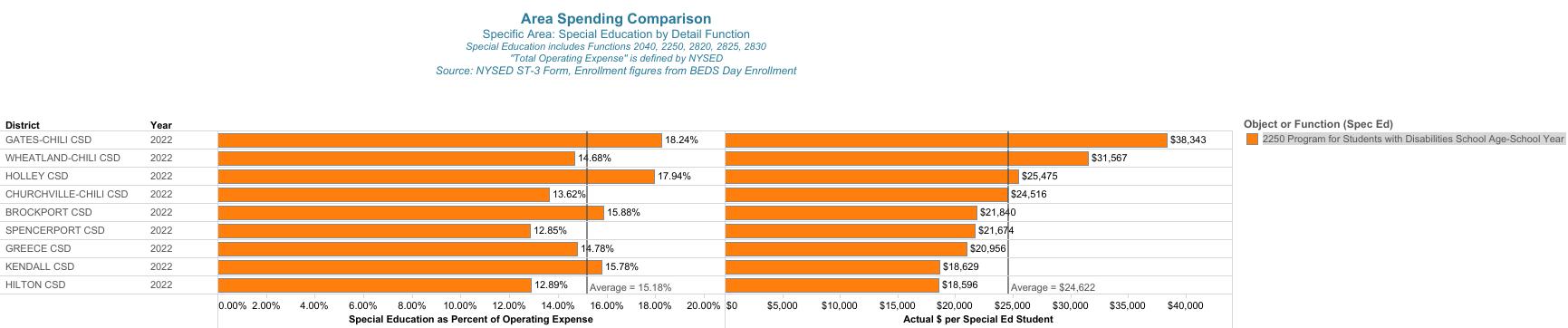 [Speaker Notes: A2250 function over all general fund functions as a percentage.
A2250 function expenses divided by SWD enrollment as a dollar amount per student.]
2024-25: Revenue Budget Breakdown
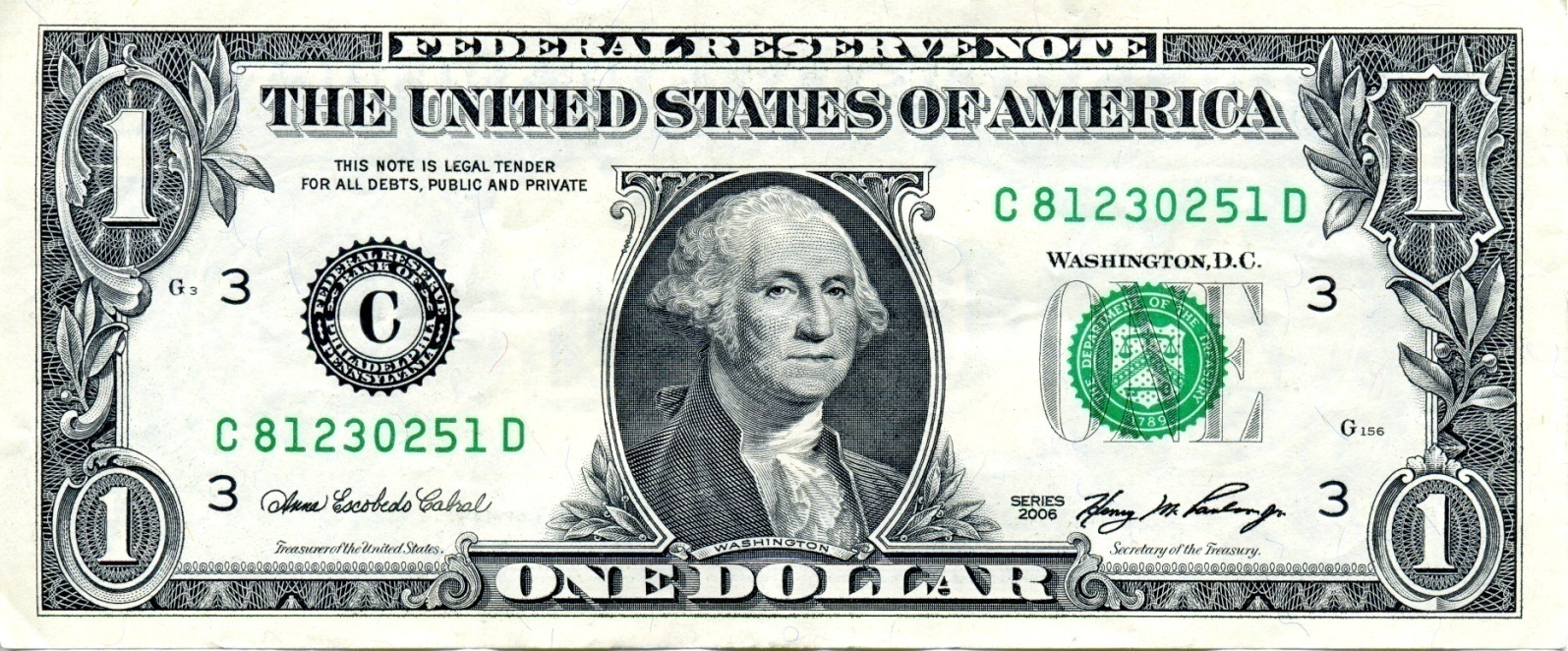 School Property Taxes   47¢
NY State Aid   42¢
Monroe County Sales Tax    3¢
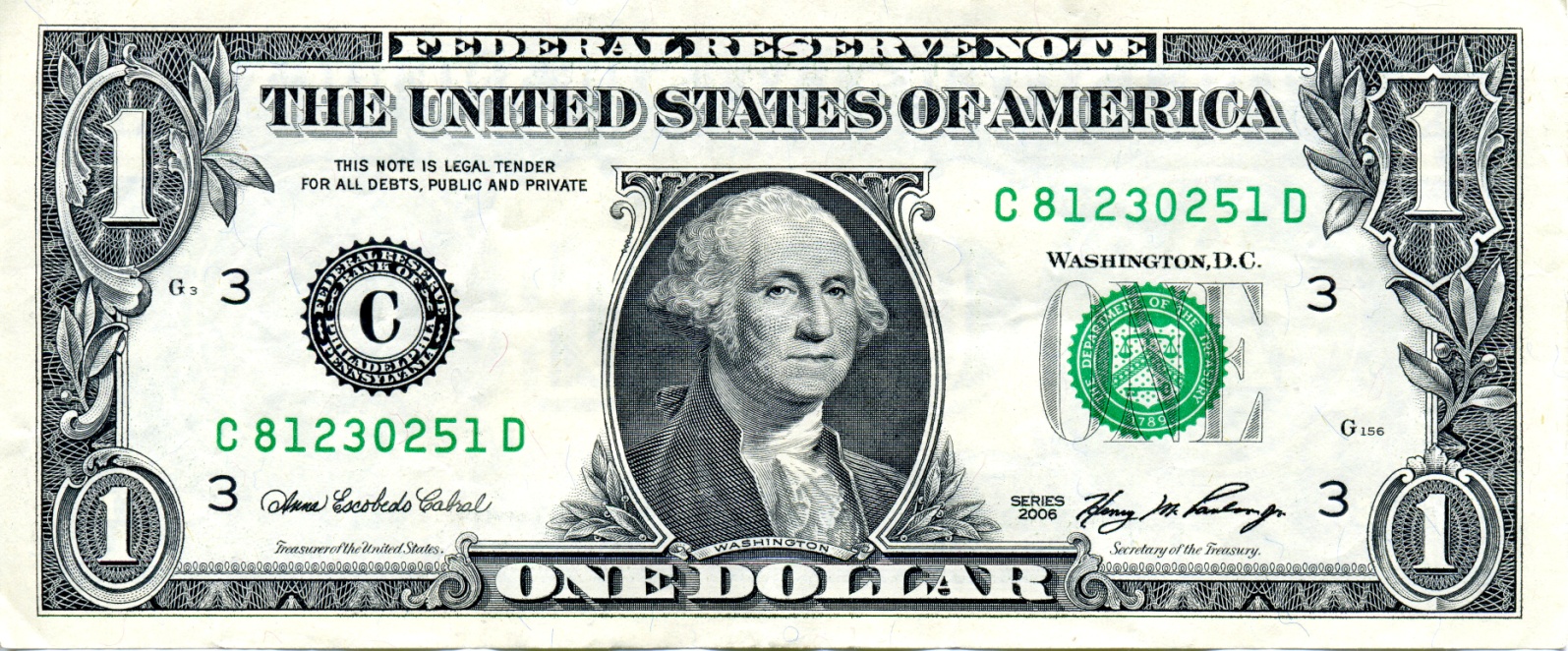 Fund Balance and Reserves    4¢
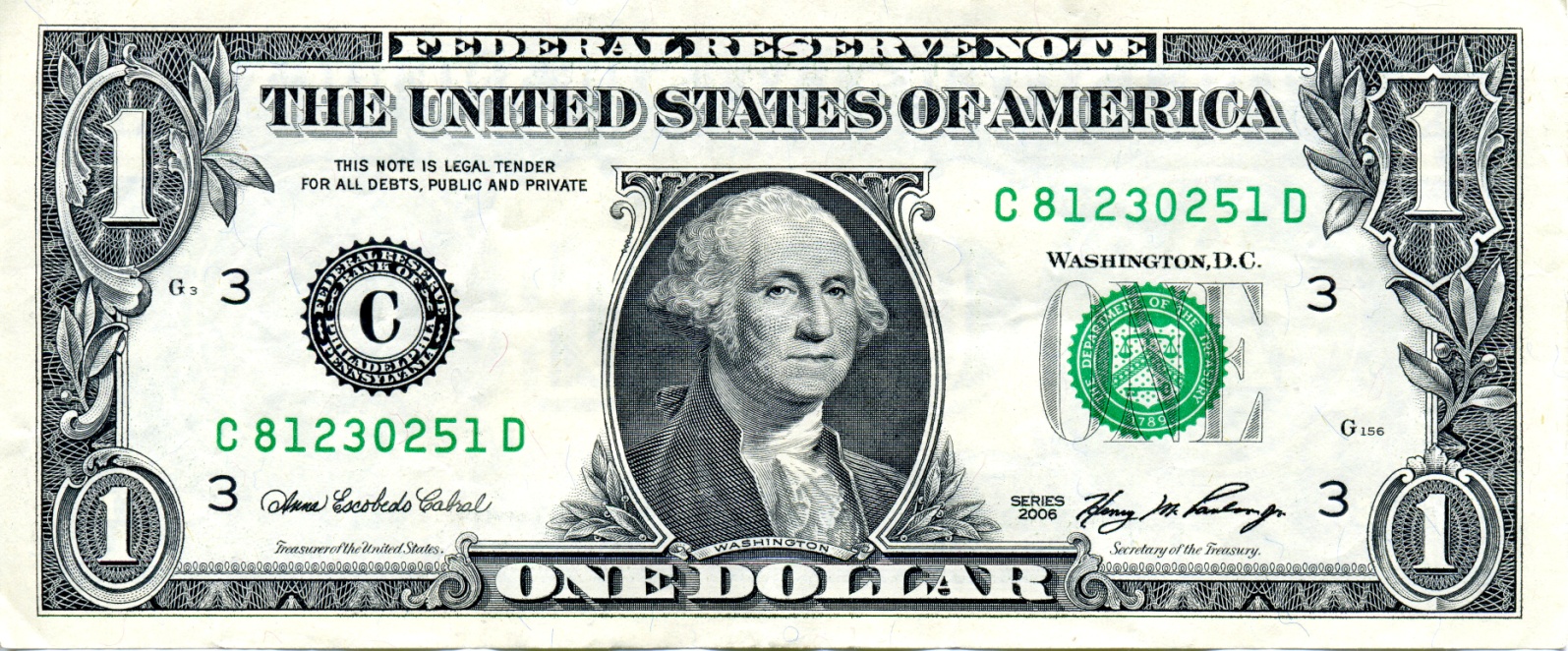 Other Revenues   4¢
Interest earnings, payments in-lieuof taxes, Medicaid, admissions,fees, tuition
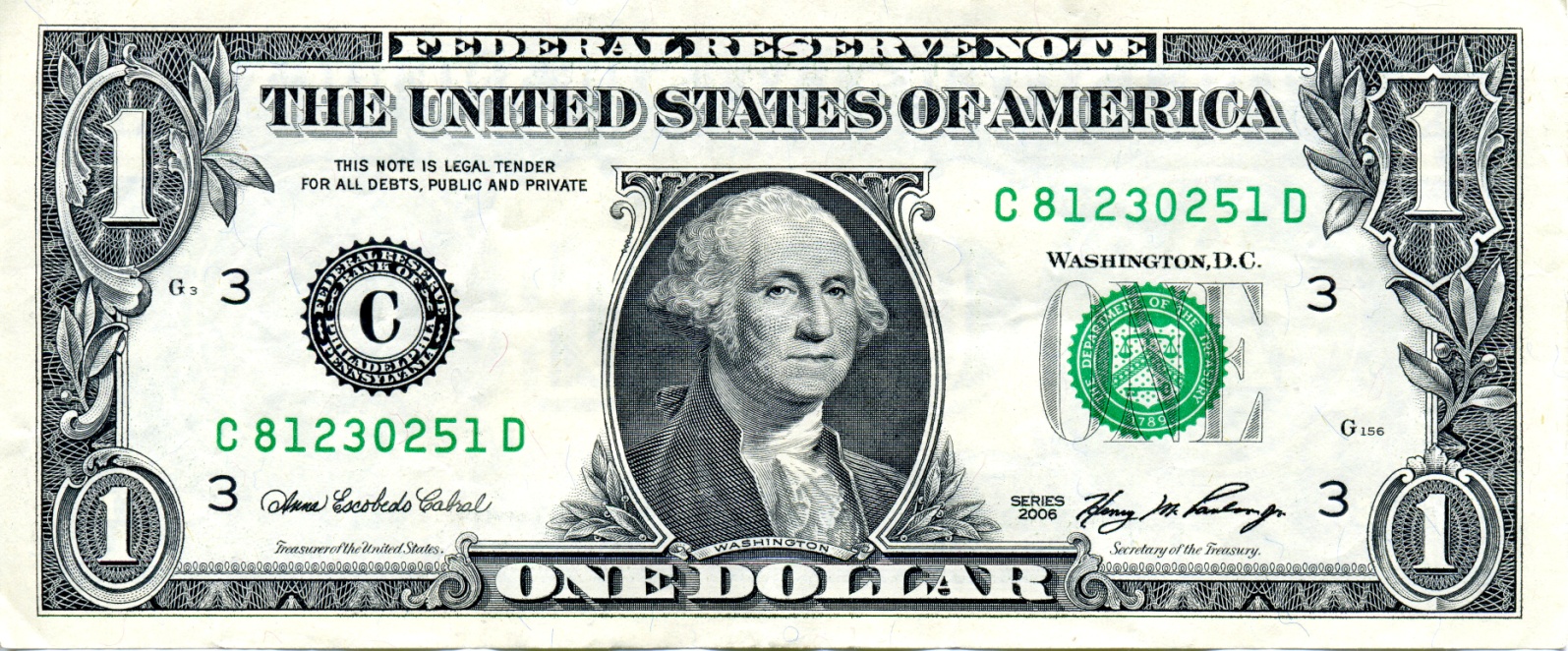 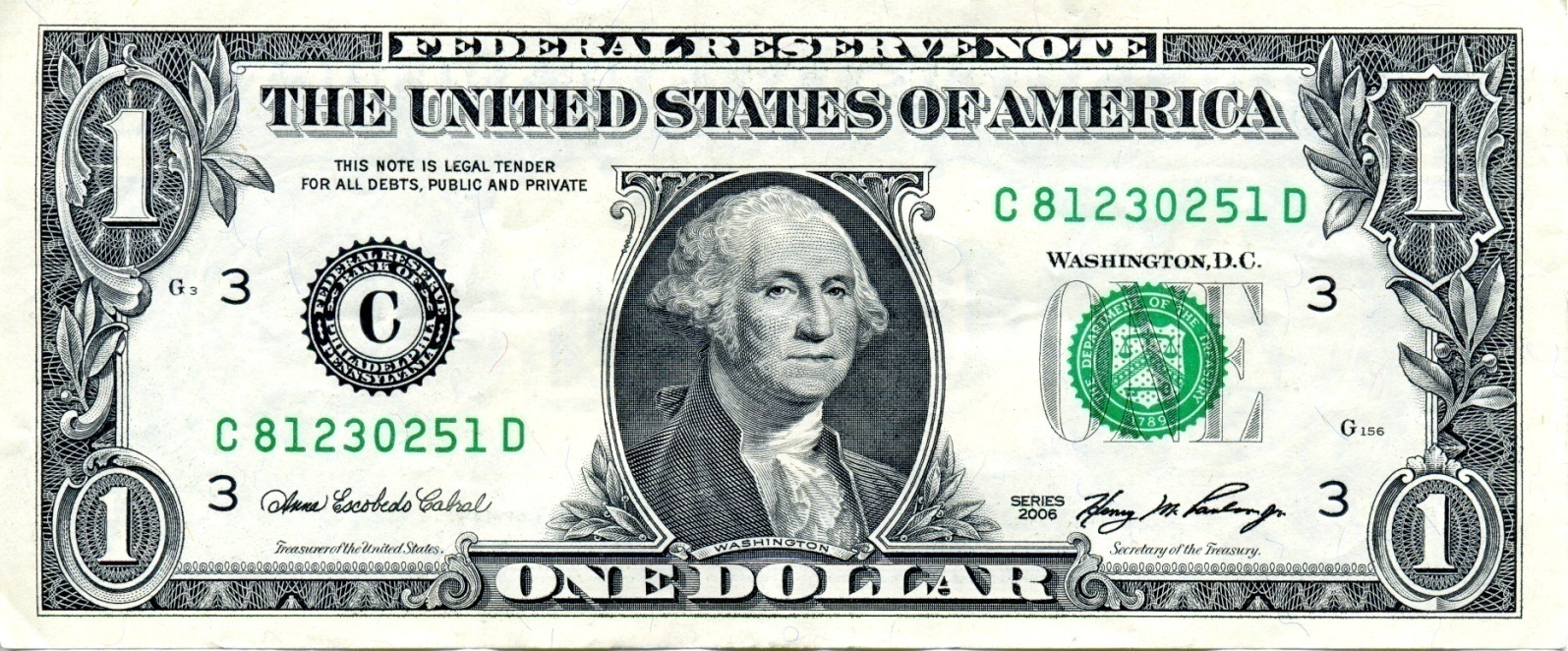 Local Economic Impact
2020-2021 Local Economic Impact
Spending in Gates Chili CSD contributes to local, regional, and statewide economic well-being. The table below estimates that contribution using the IMPLAN economic modeling system.
[Speaker Notes: https://www.asbonewyork.org/mpage/economic-impact-update


The Gates-Chili school district spends $108M in order to educate students in the district. This spending also contributes to local, regional, and statewide economic well-being. The following tables estimate that contribution.

The Gates-Chili school district directly employs about 798 people. The district's purchase of goods and services as well as employee personal spending is responsible for about 774 additional spillover jobs in the Finger Lakes region. The school district is responsible for a total of about 1,571 jobs. These jobs generate $86.4 million in income. $44.7 million is directly connected to Gates-Chili employees. Another $41.6 million is generated by spillover spending that generate additional jobs. This income generates an estimated $4.2 million in state income tax in total and $2.2 million in sales tax.

This analysis shows the economic impact of public education goes far beyond the people directly employed by school districts. School district spending in 2020-21 resulted in nearly 700,000 jobs around the state, about 377,000 jobs directly funded by schools and just under 300,000 jobs that result from spending of school districts and school employees. As voters go to the polls to decide on school budgets, they should consider both the long-term benefits of funding public education and the immediate economic impact of school district spending.]
Budget Proposition and BOE Elections
Vote Propositions
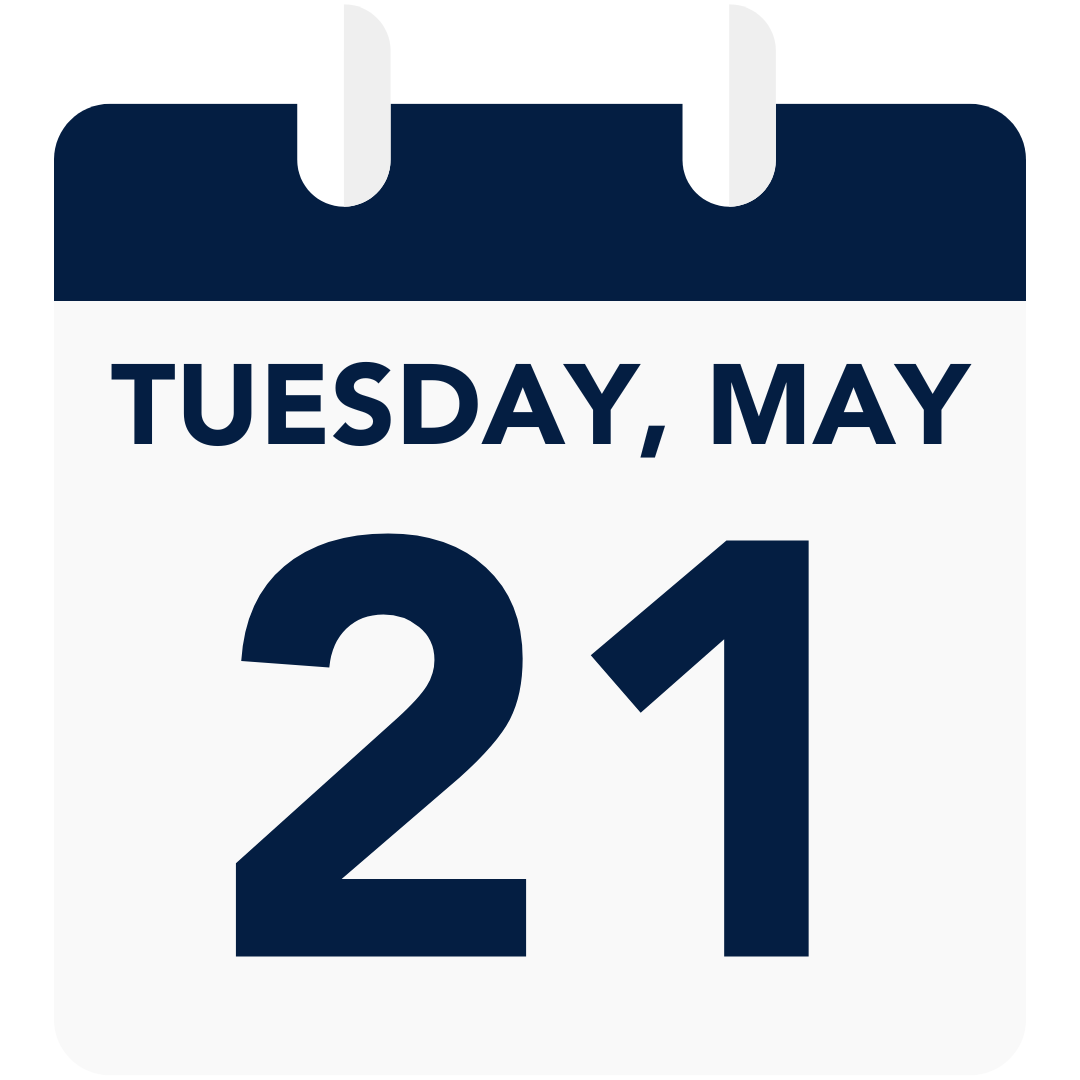 Expenditure Budget
Bus Purchase
Board of Education Election
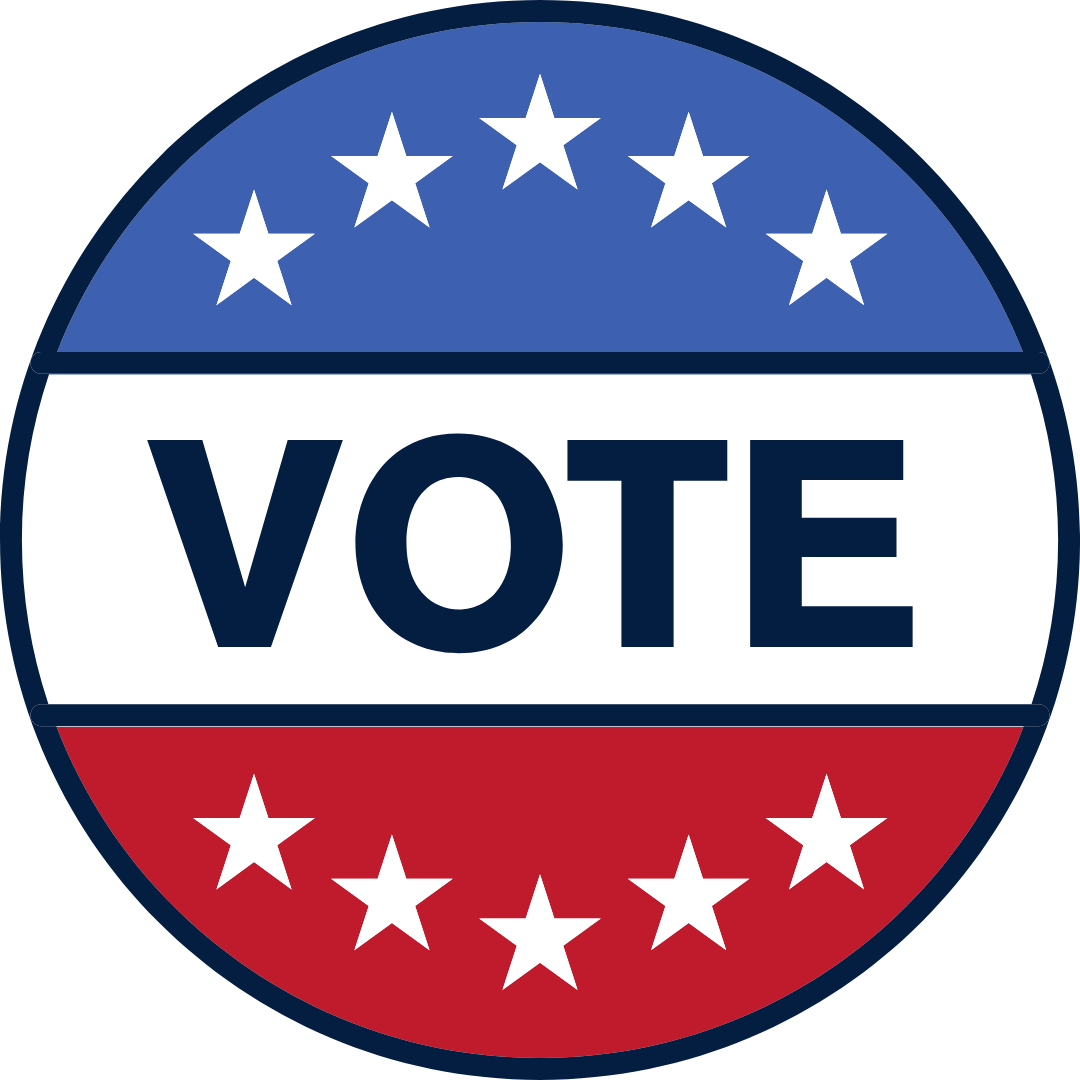 Four (4) seats available:

Three (3) seats with terms from July 1, 2024 to June 30, 2027

One (1) seat with a term from May 22, 2024, to June 30, 2026
Petitions are due to the 
District Clerk by 
Friday, April 22 at 4 p.m.
Budget Calendar and Timeline
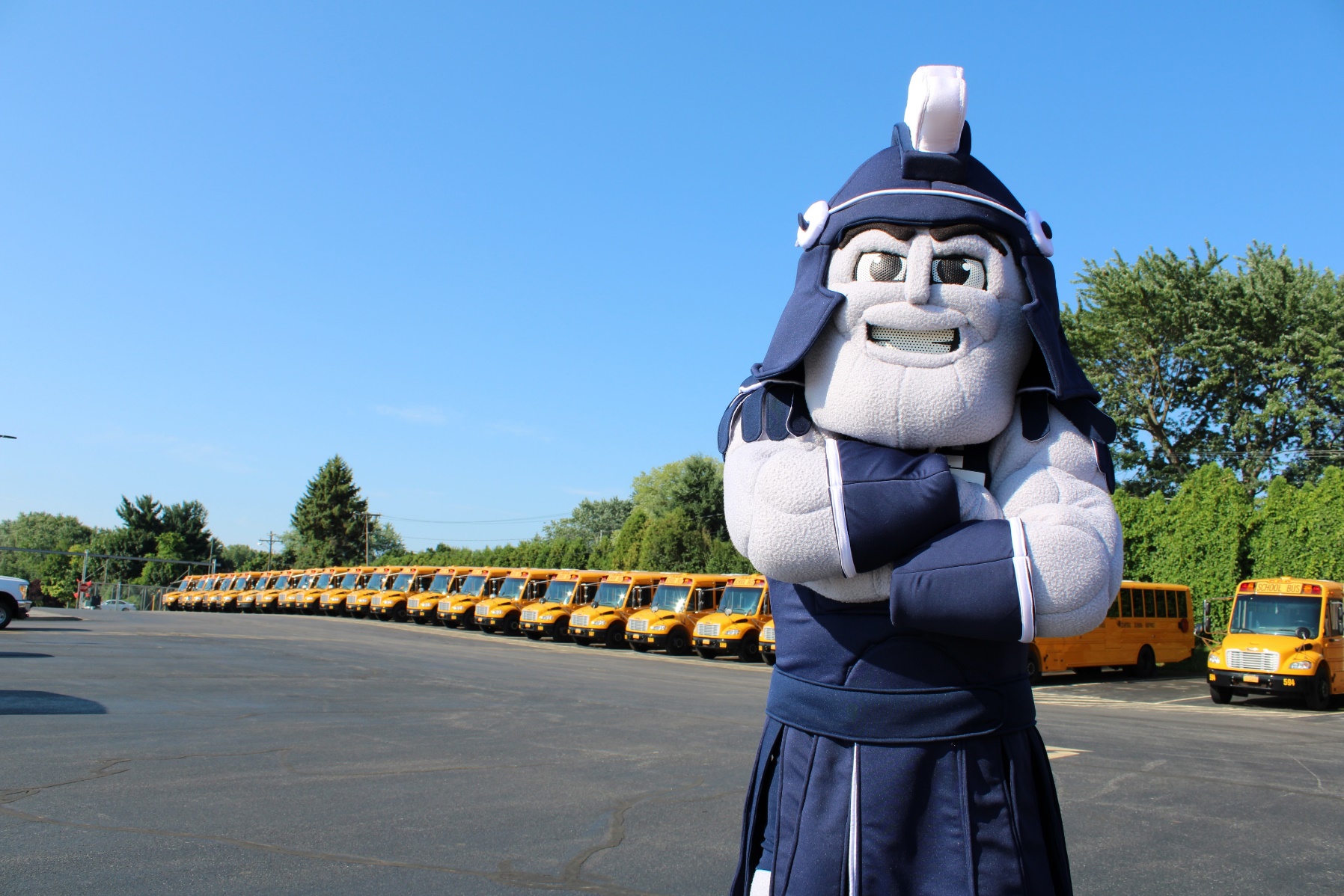 Questions?
Budget Ambassador Survey
Scan the QR code with your phone’s camera or go to the URL below to complete a short survey about your experience as a Gates Chili Budget Ambassador by Wednesday, March 20 at 5 p.m.
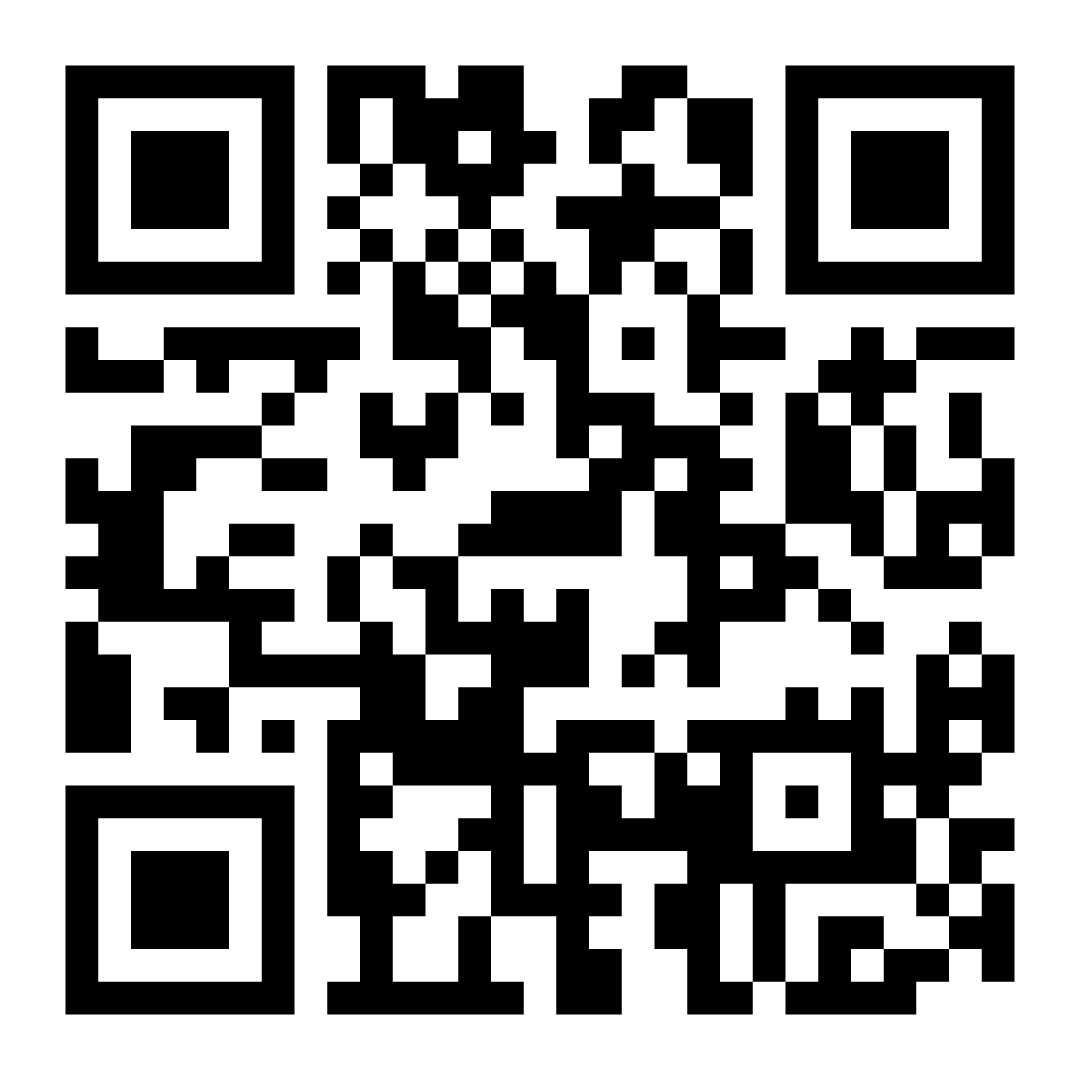 gateschili.org/BudgetAmbassadorSurvey
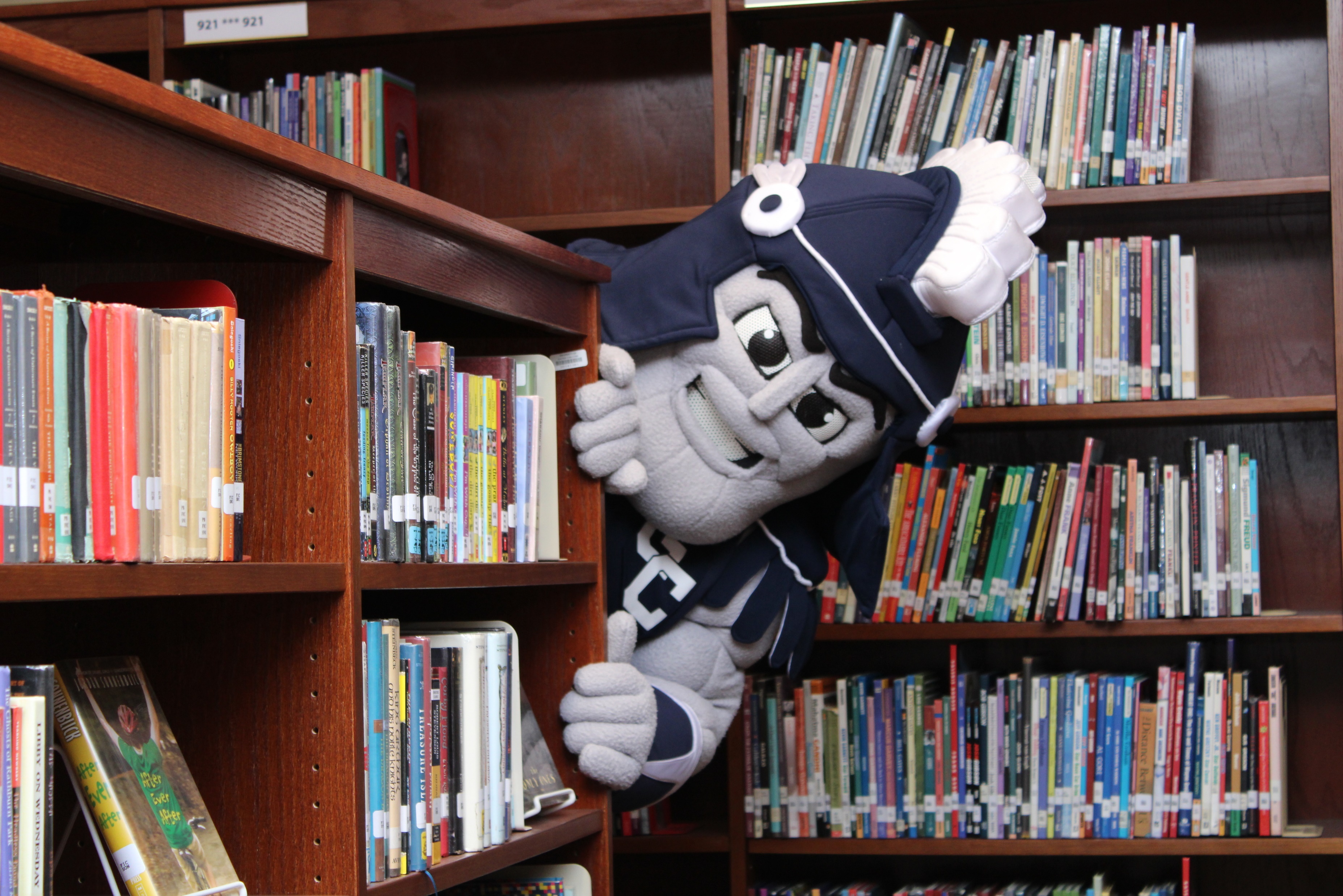 Thank You!
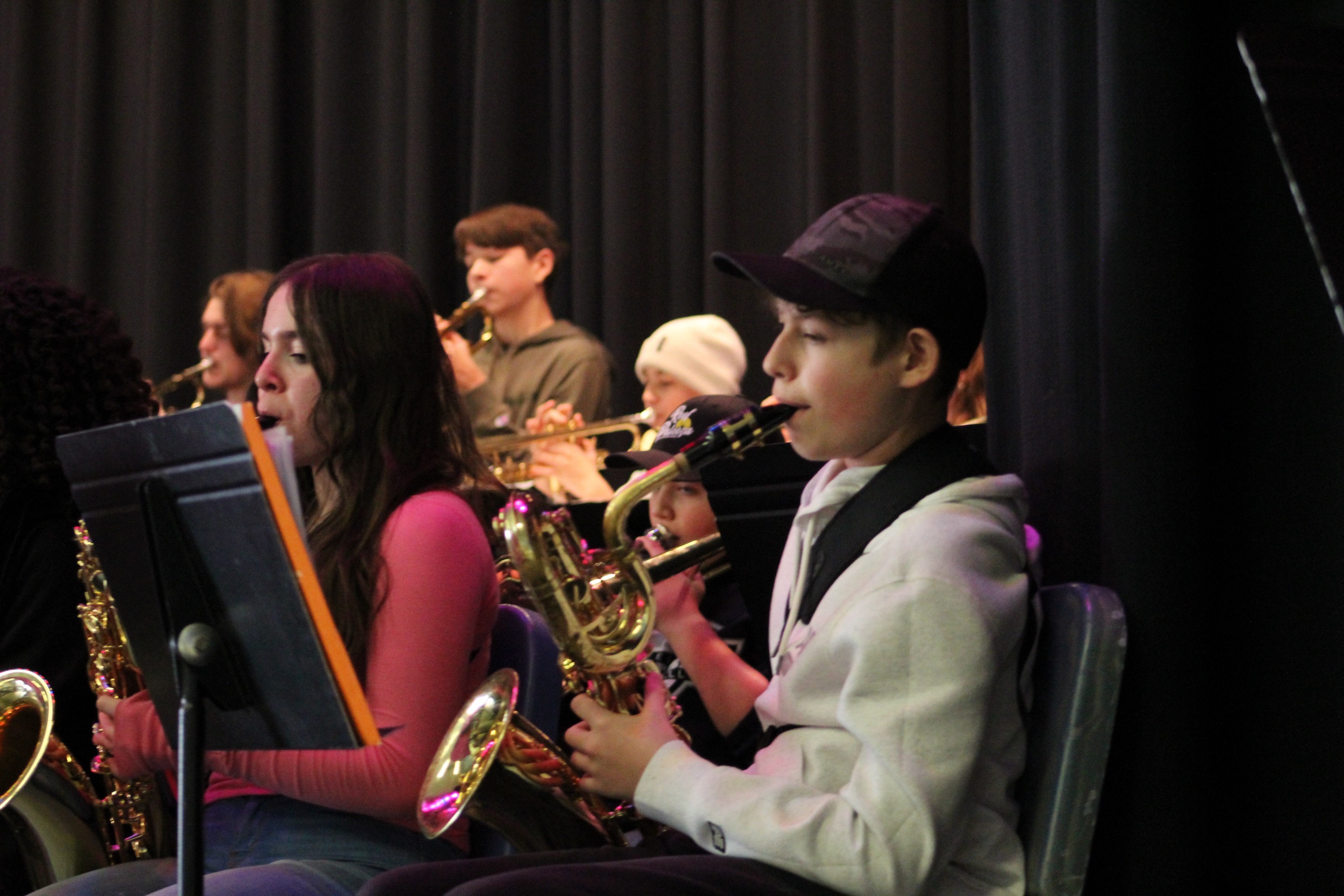 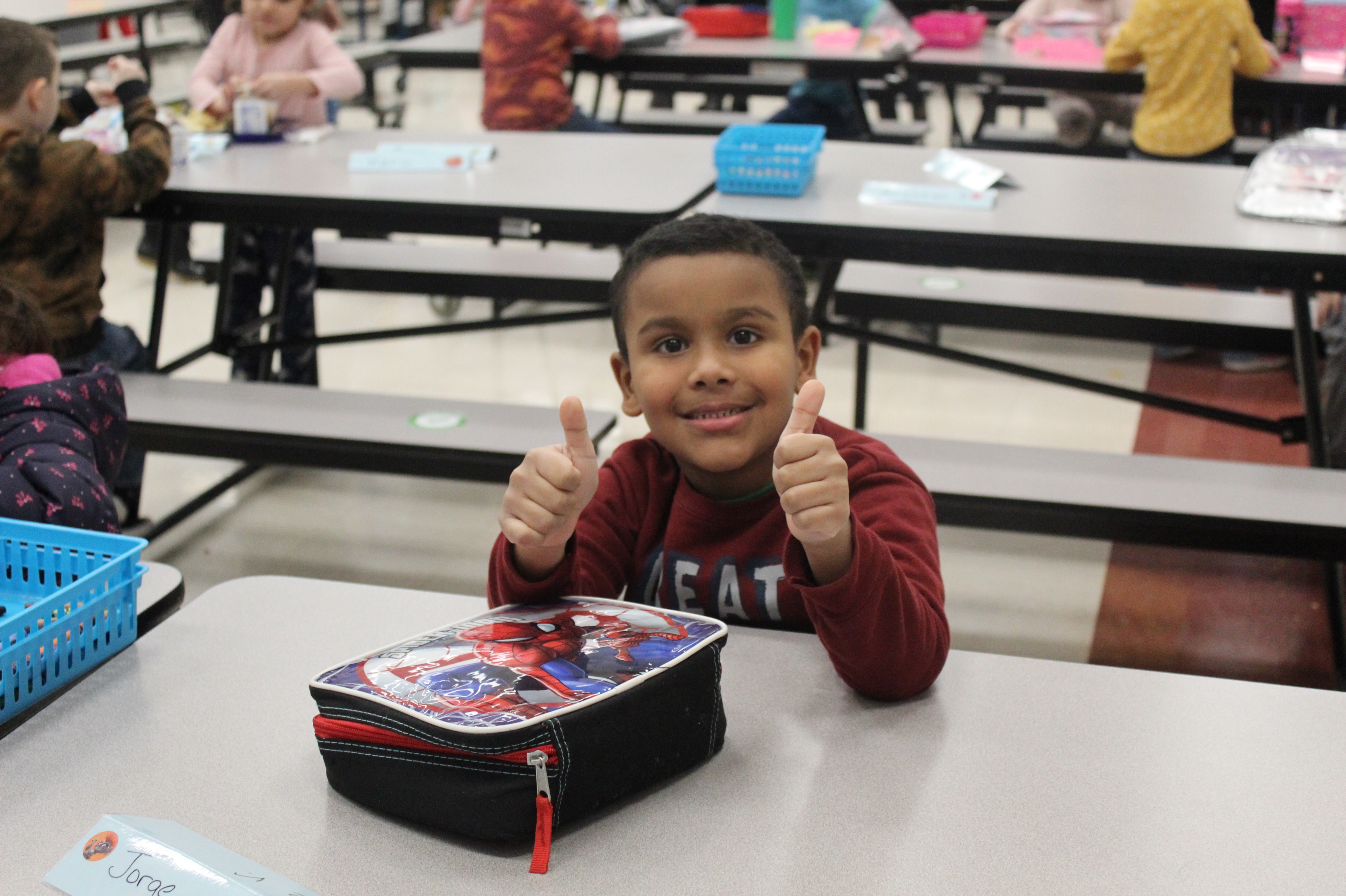